WELCOME
ENJOY SOME FOOD
THANK YOU’S
SEASON RECAP
LOOKING AHEAD
HONORING THE ATHLETES
SUMMER RUNNING
2018				2019
22:46			19:14			Caroline Reich
16:07			14:32		Chole Wolk
23:17 			20:30		Alex Tiatia
20:26			19:56		Nicole Dobrin
SUMMER OPPORTUNITIES
Summer Running:  Mon – Th 6:30 AM
GLXC
University Running Camps
Make a Goal
Sign up for a race!
IHSA STATE CHAMPIONSHIP
Nov 7, 2020
2020 VISION
GIRLS CROSS COUNTRY 2019
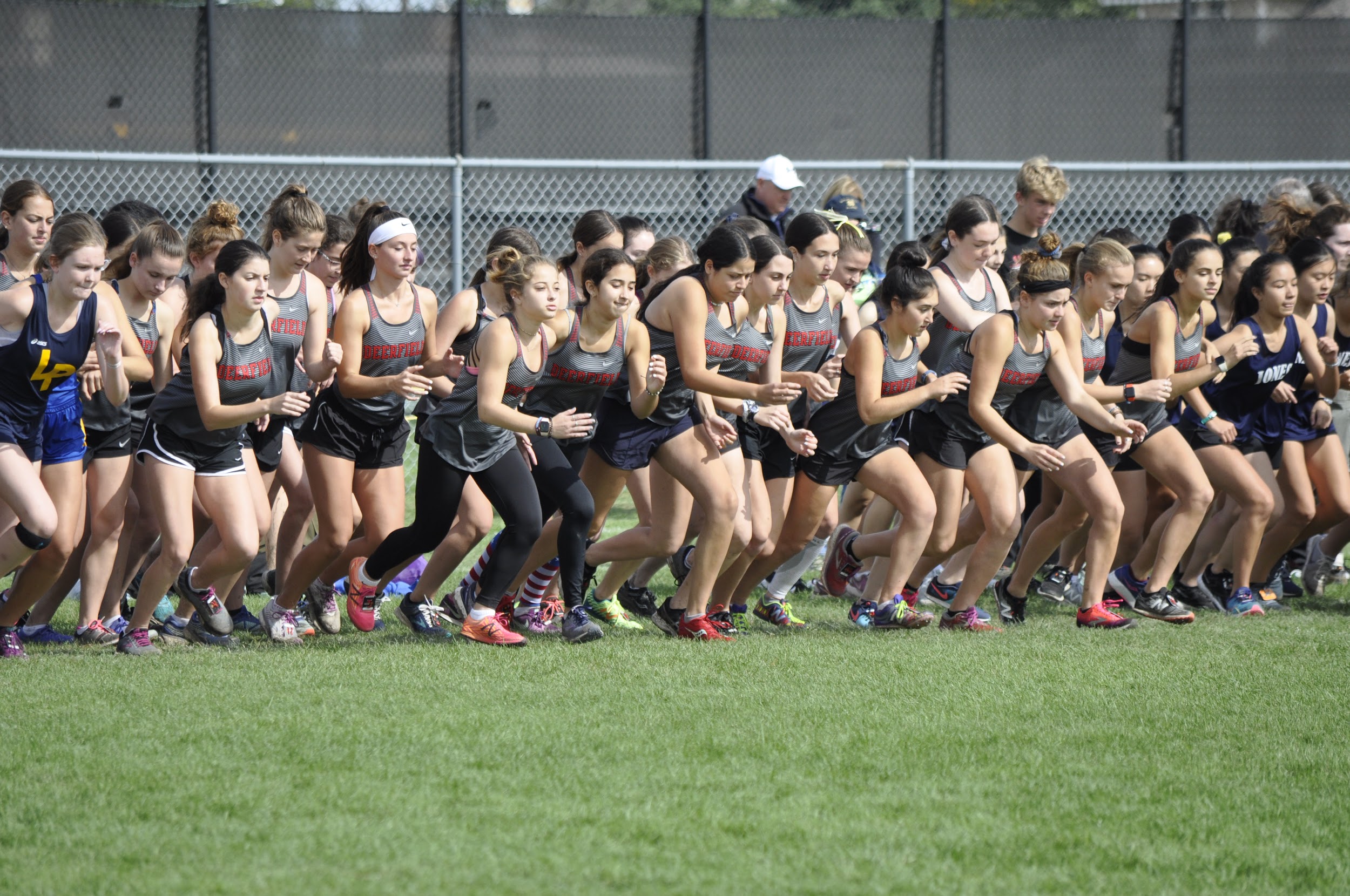 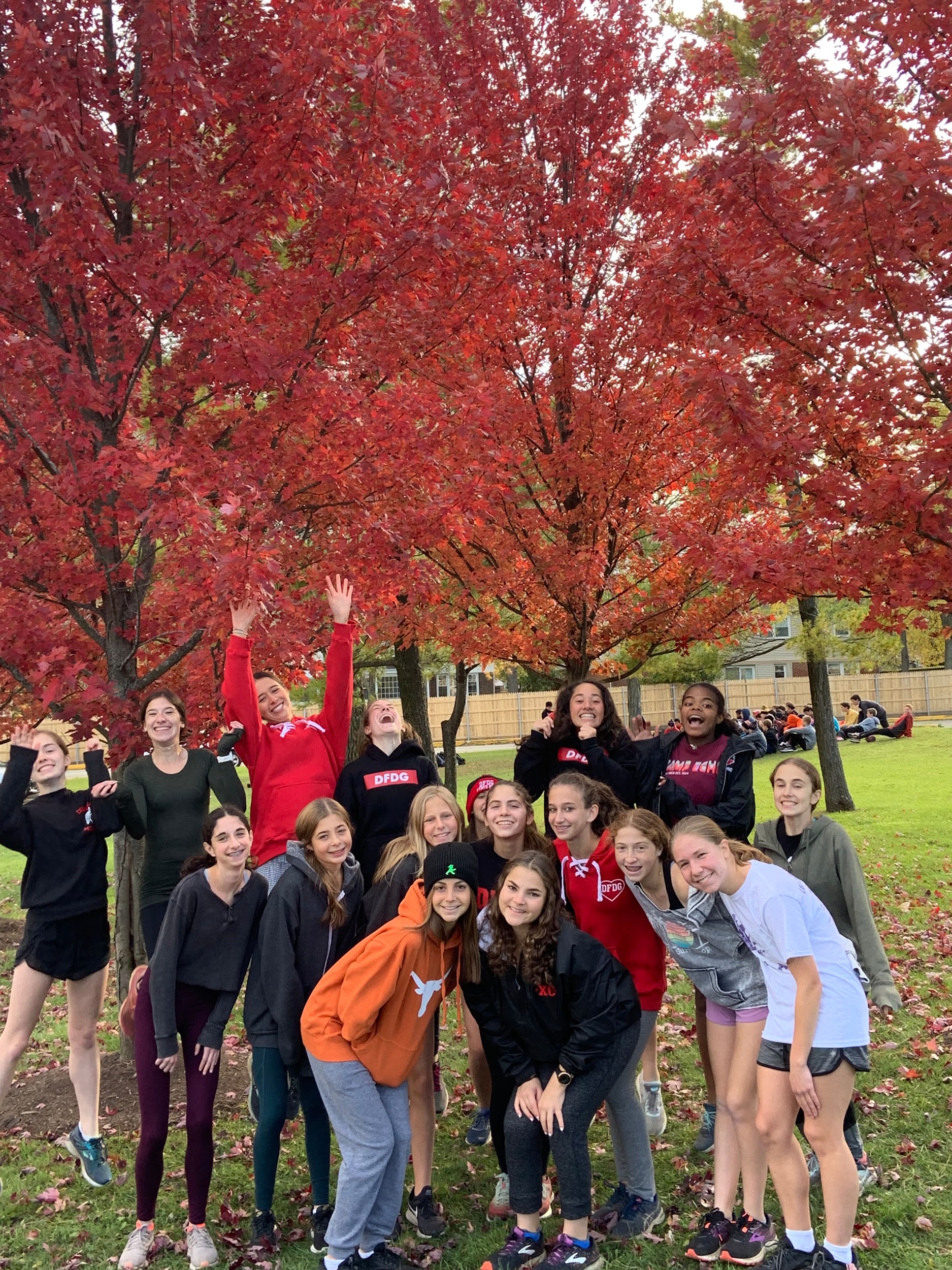 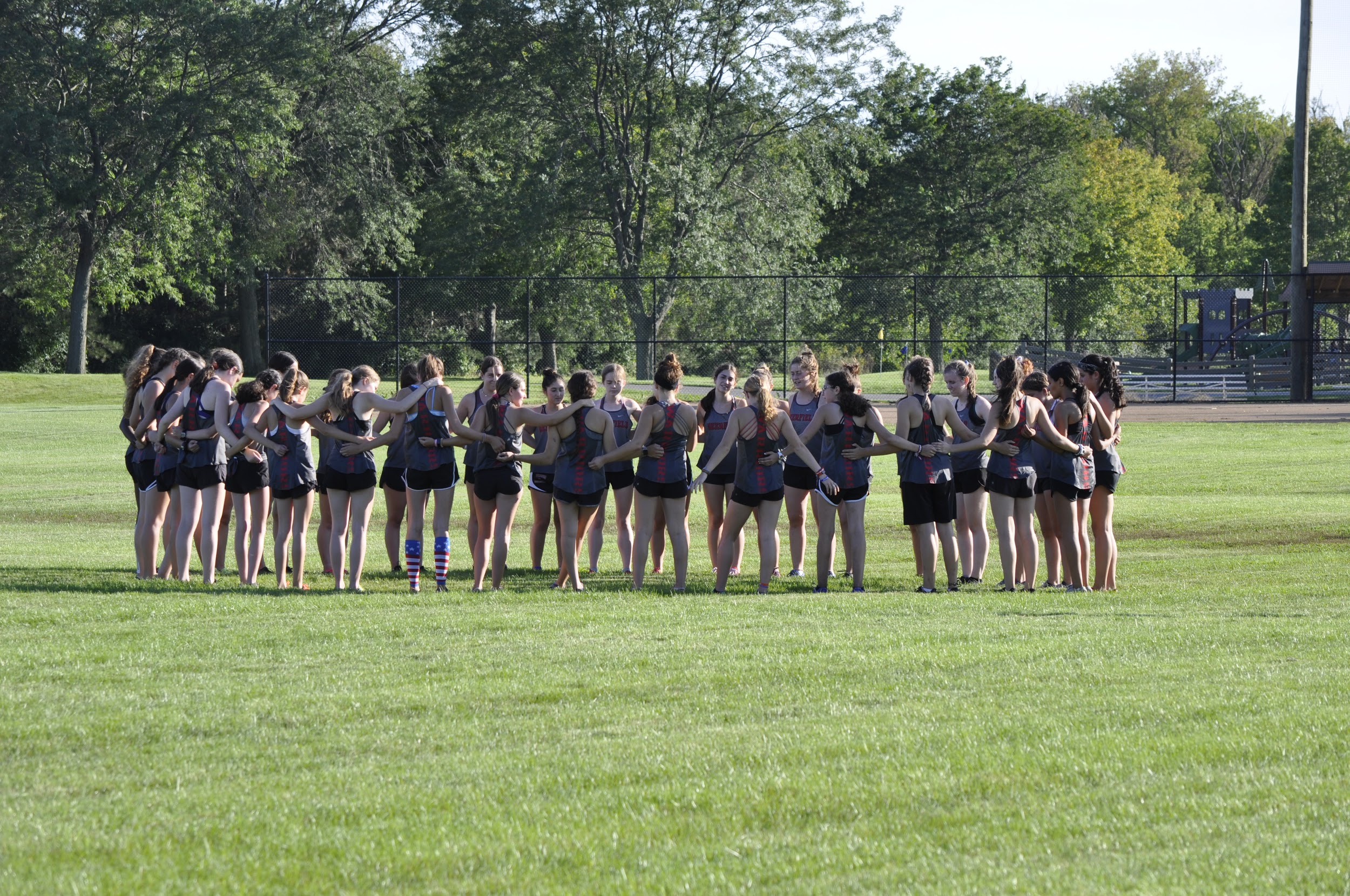 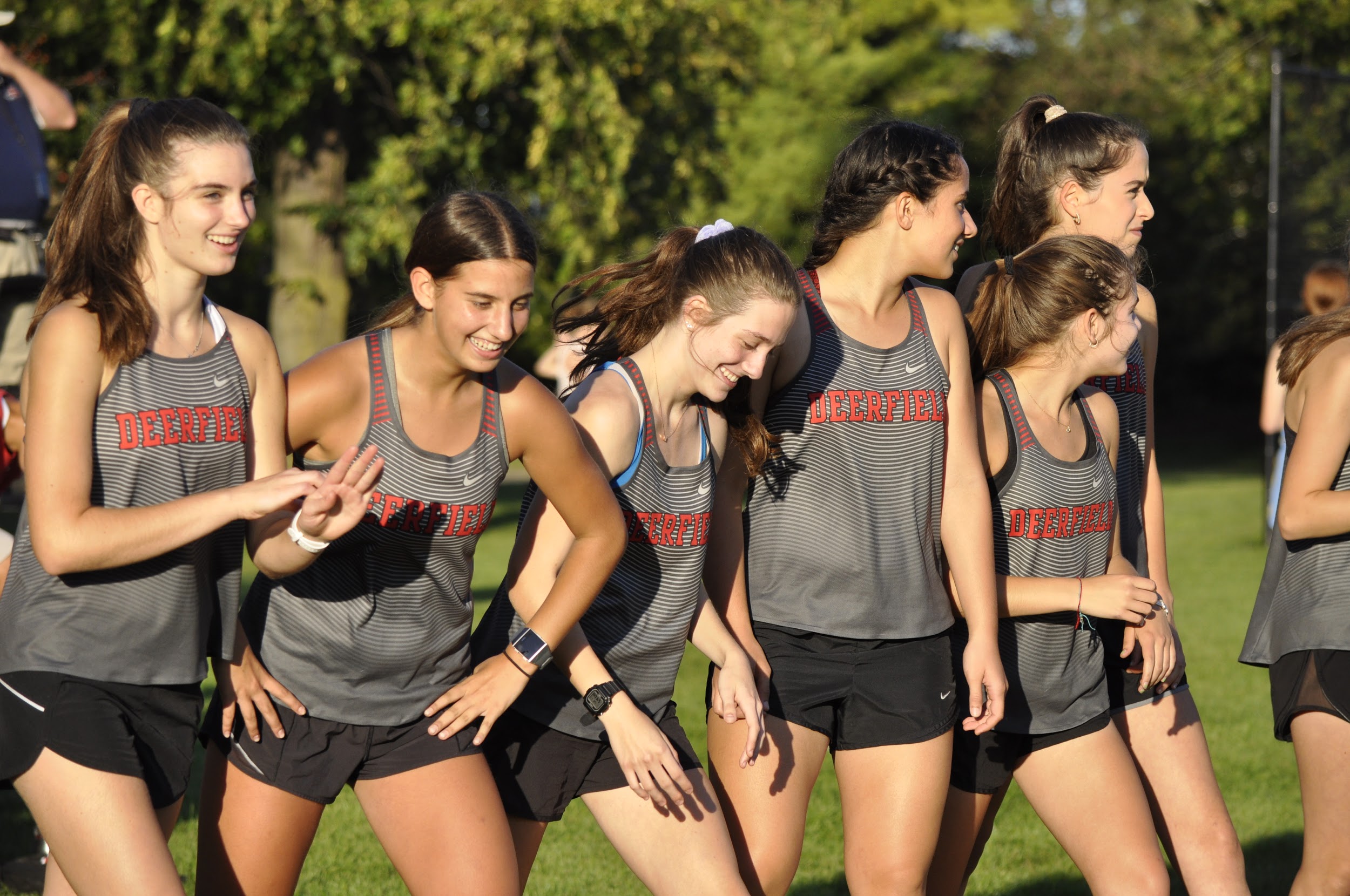 FRESHMEN
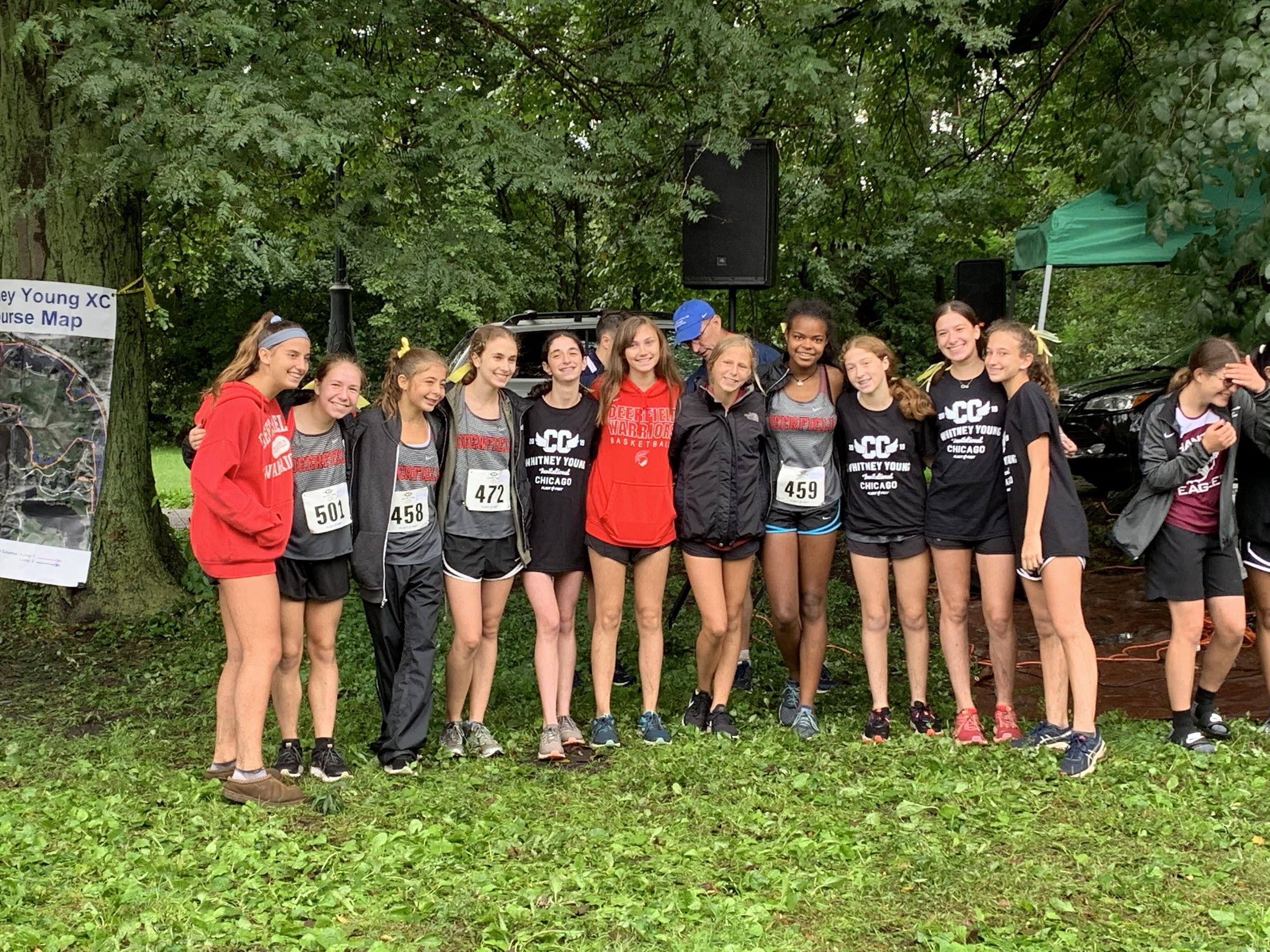 Hanna Otero
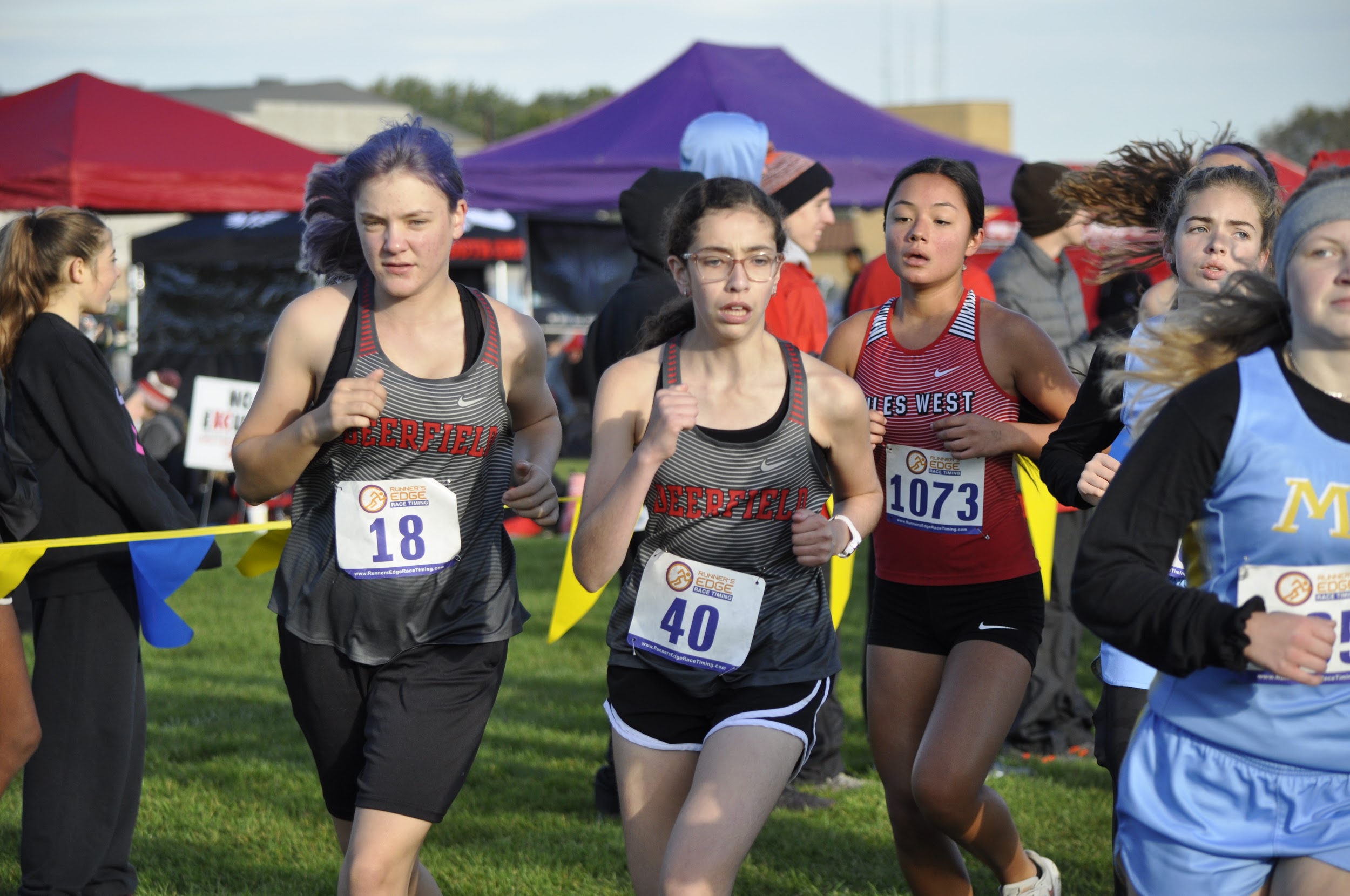 Ella Gand Sedeita
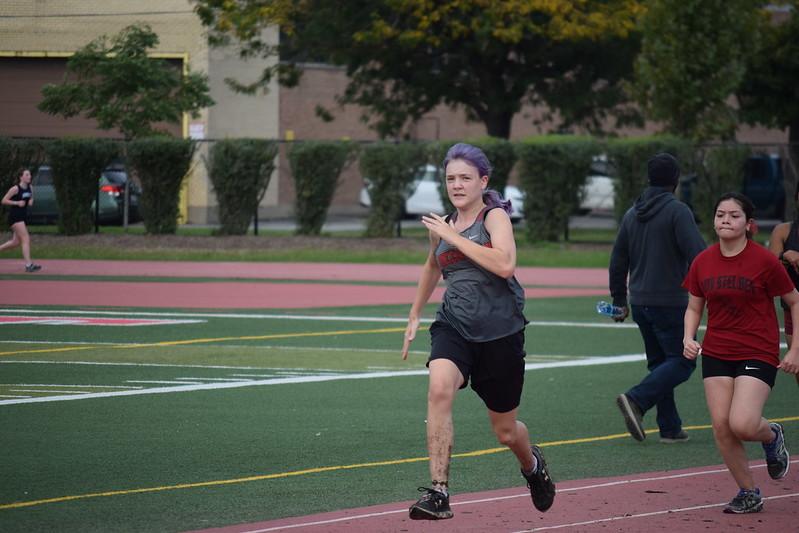 Kasey Lubeck
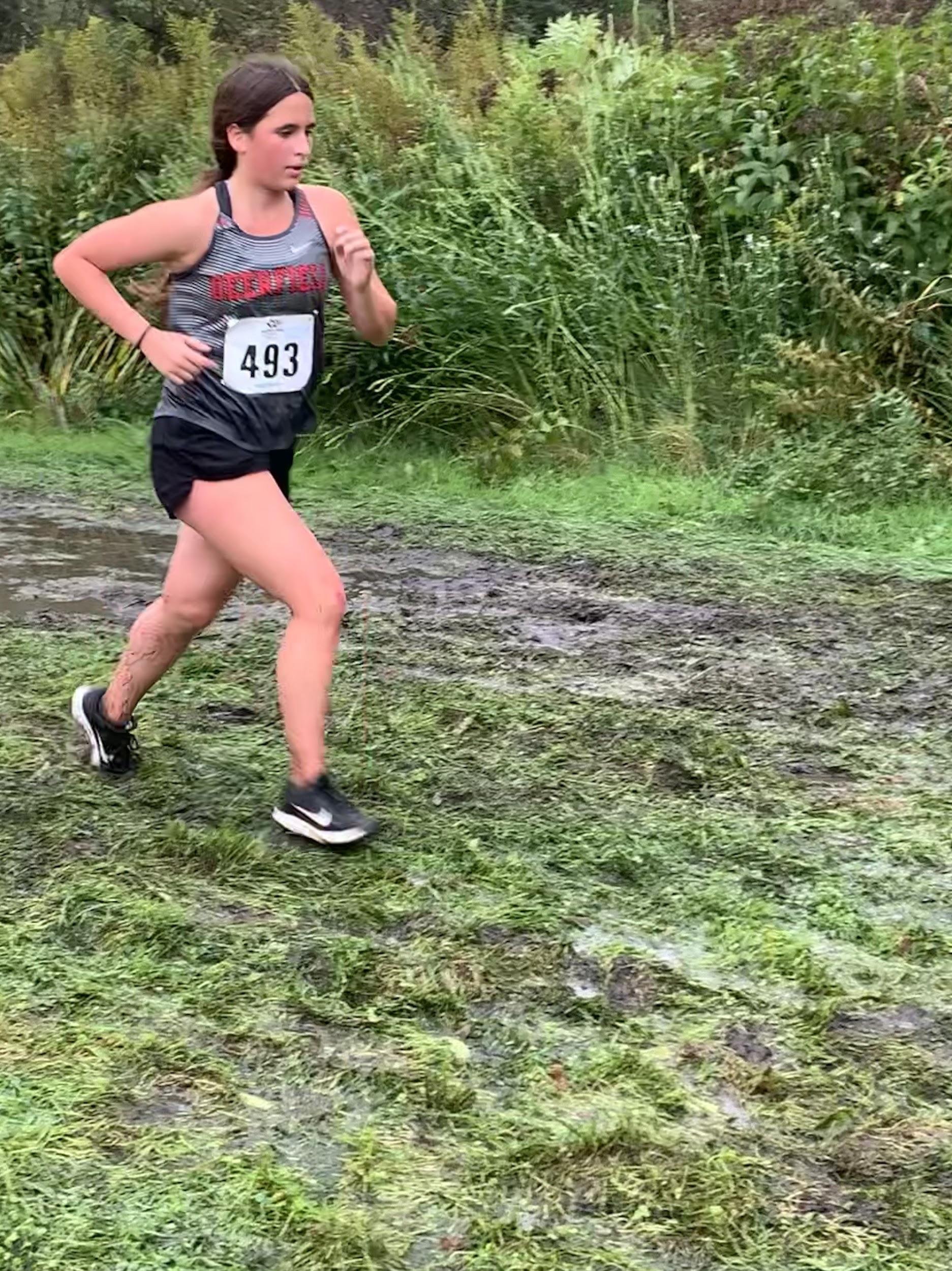 Lexi Schott
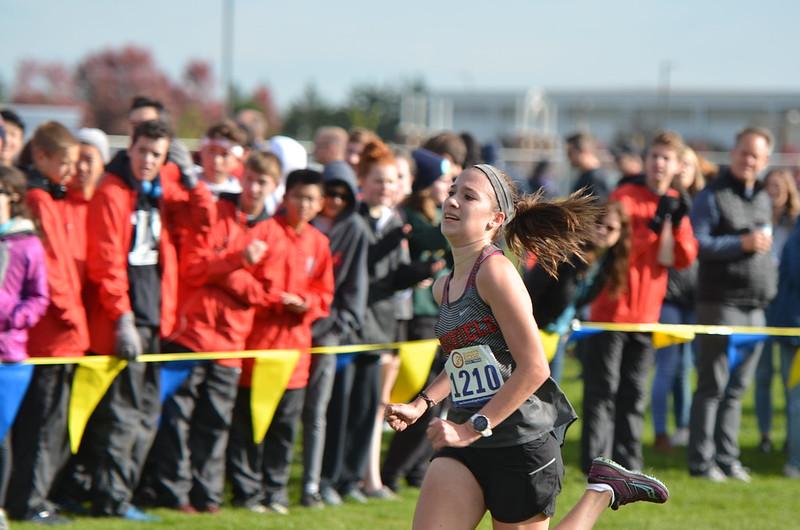 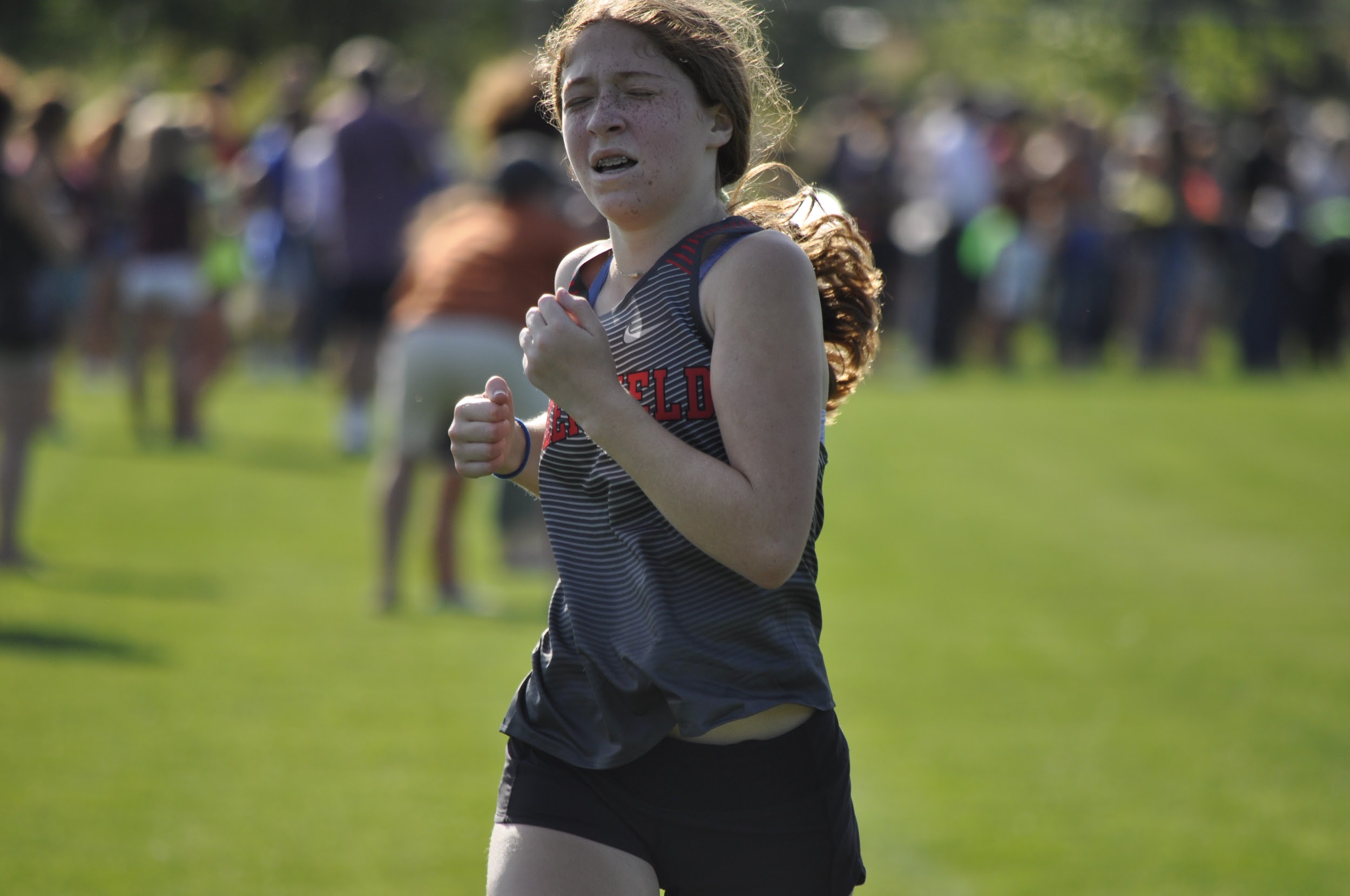 Hannah Rush
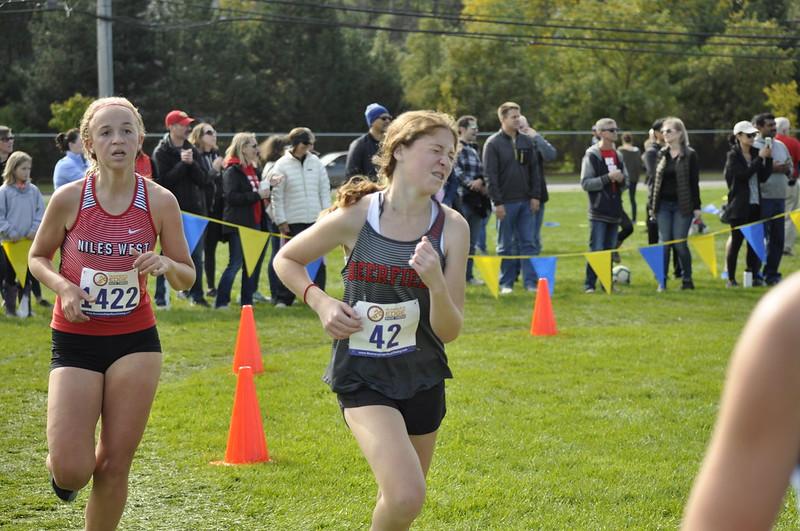 Lauren Barber
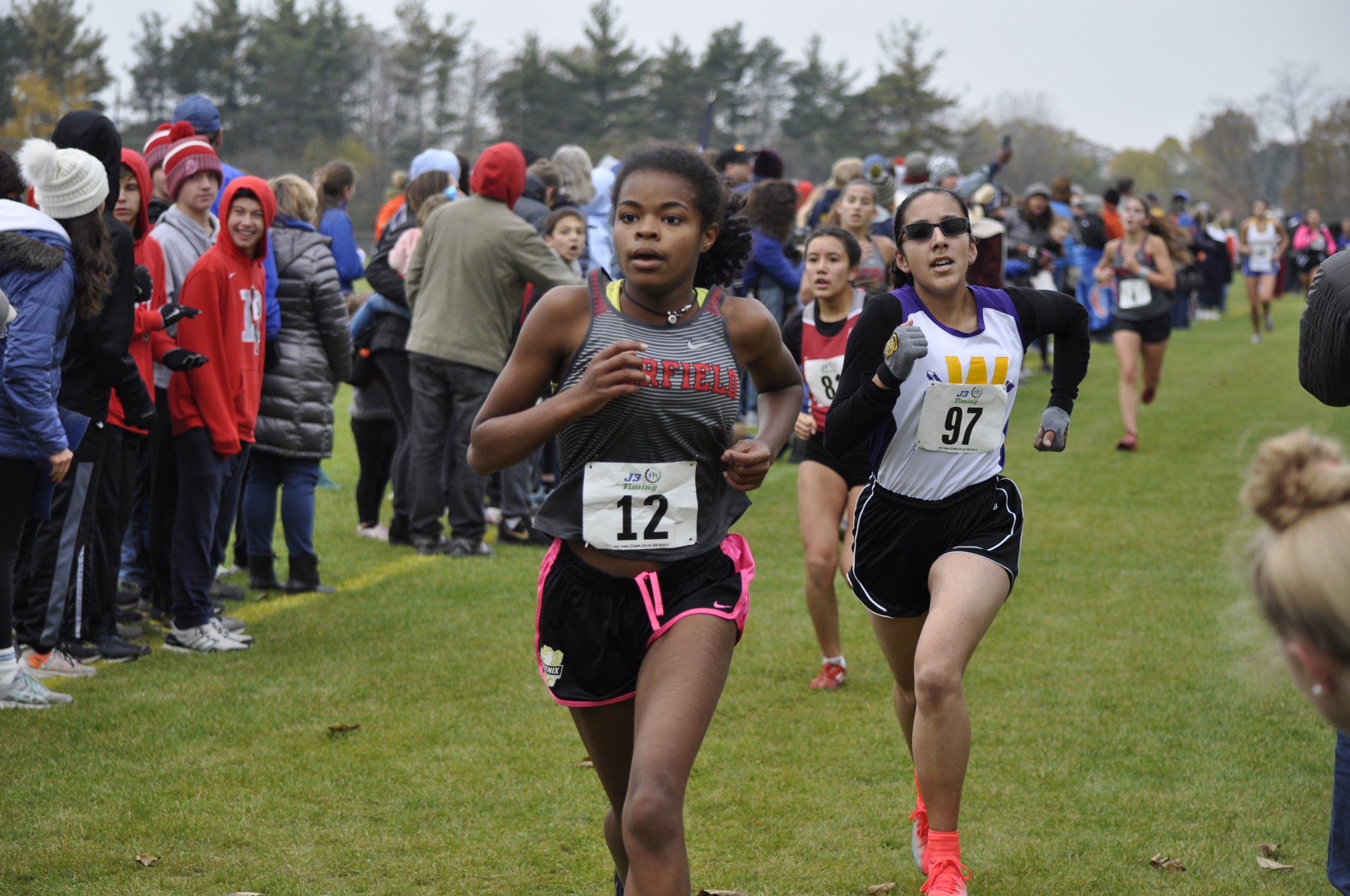 Lily Hecht
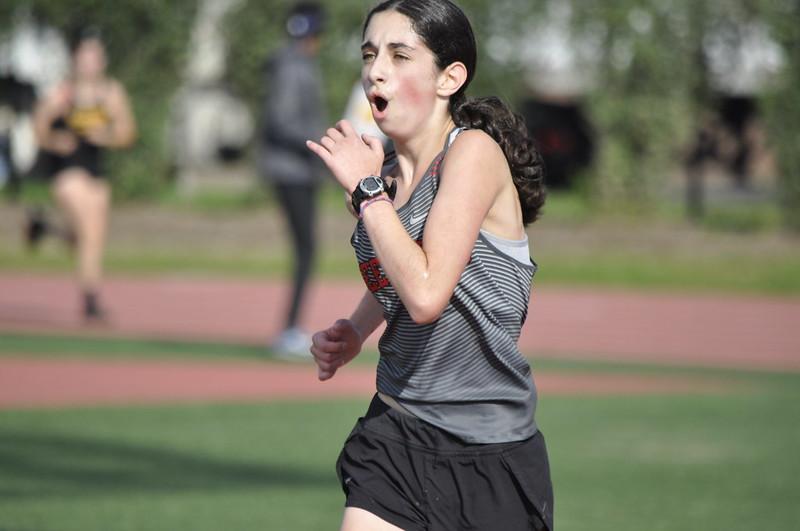 Sydney Ban
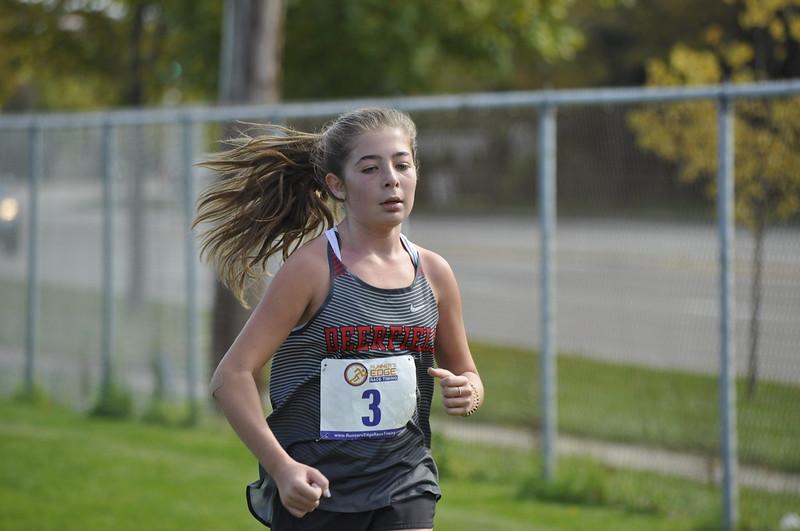 Sofia Gorgees
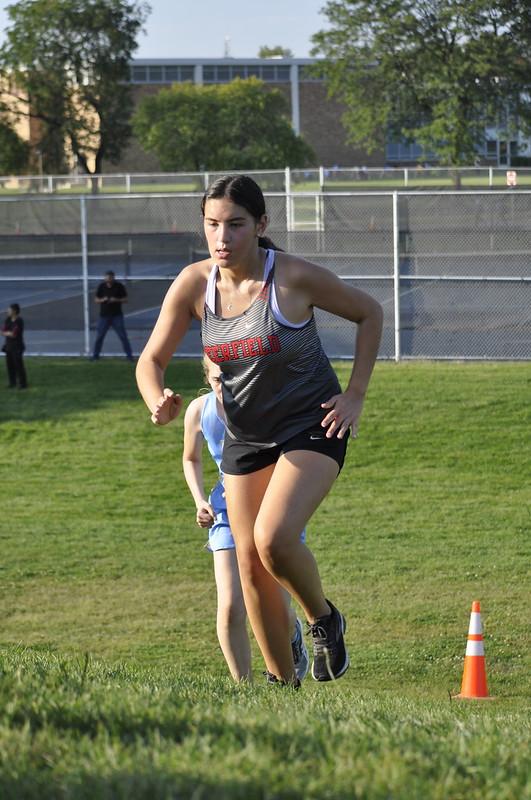 Leah Ryan
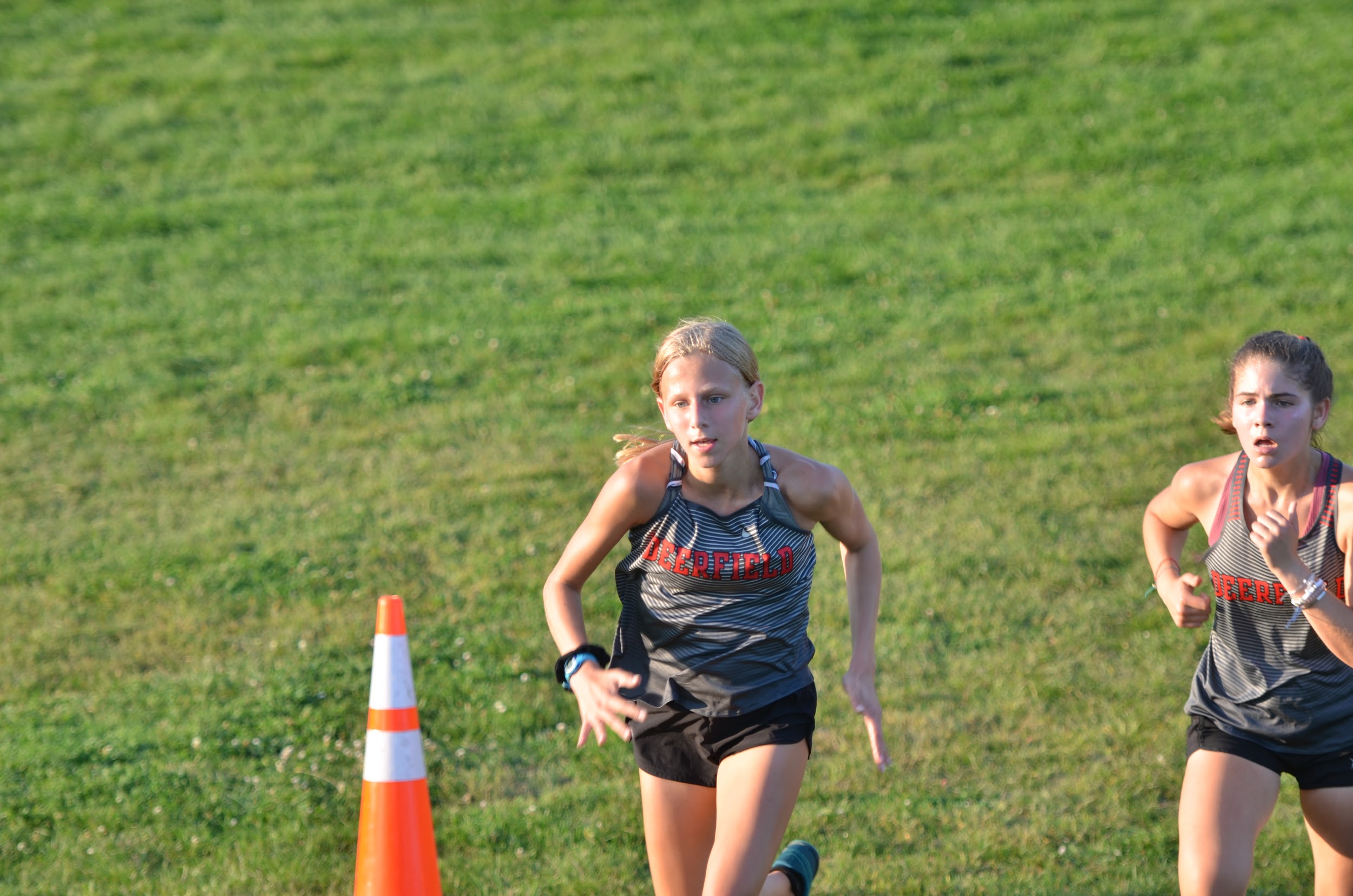 SOPHOMORES
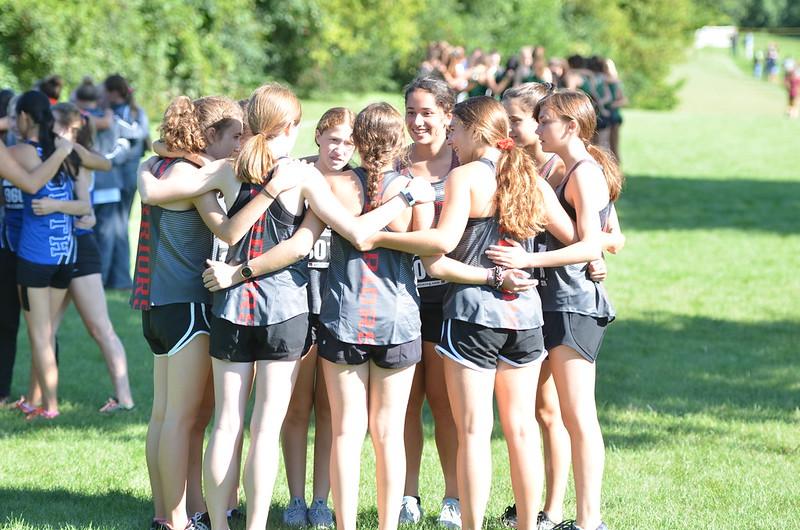 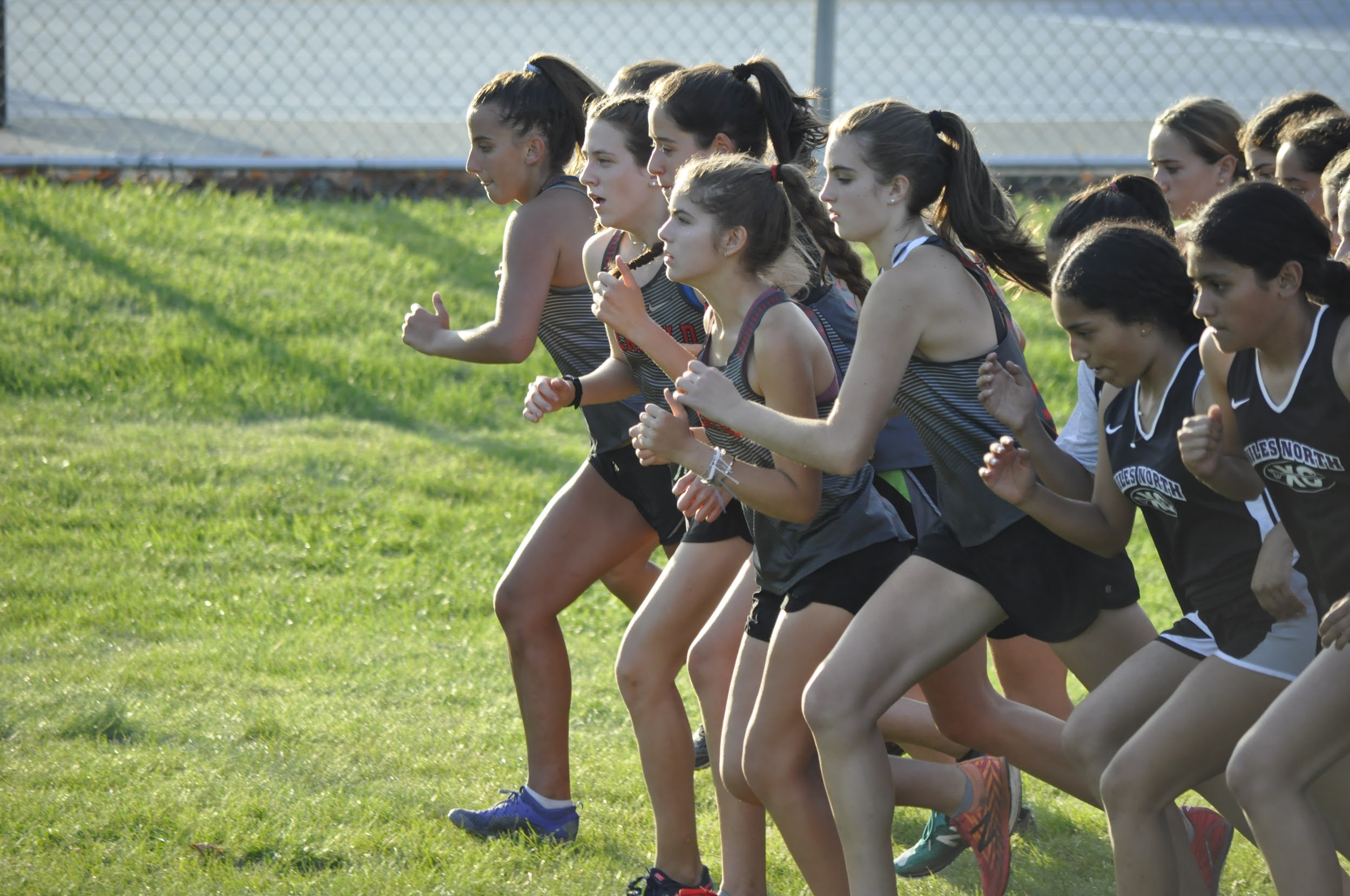 Nicole Cooper
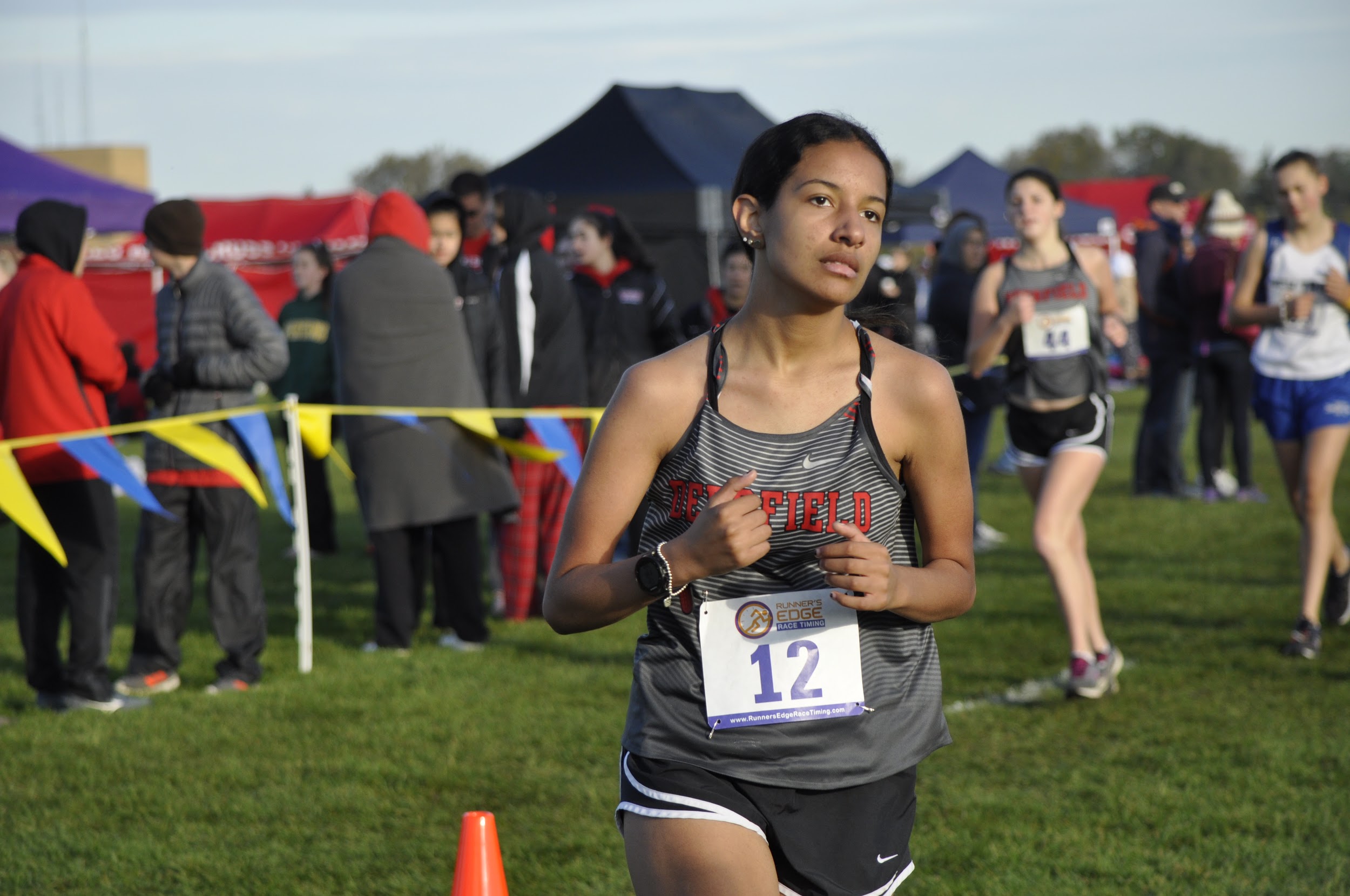 Moraya Adeyemi
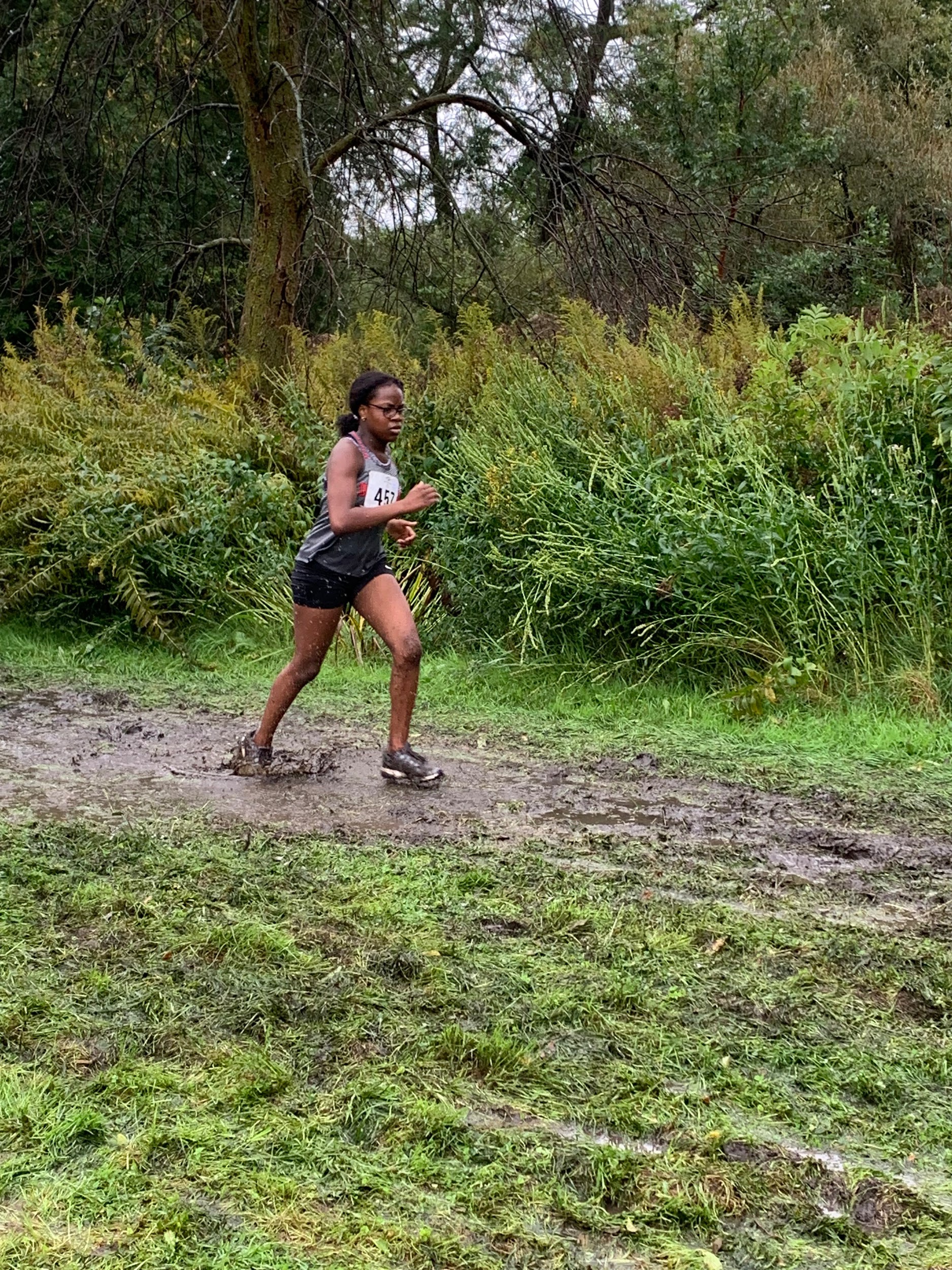 Hannah Kemist
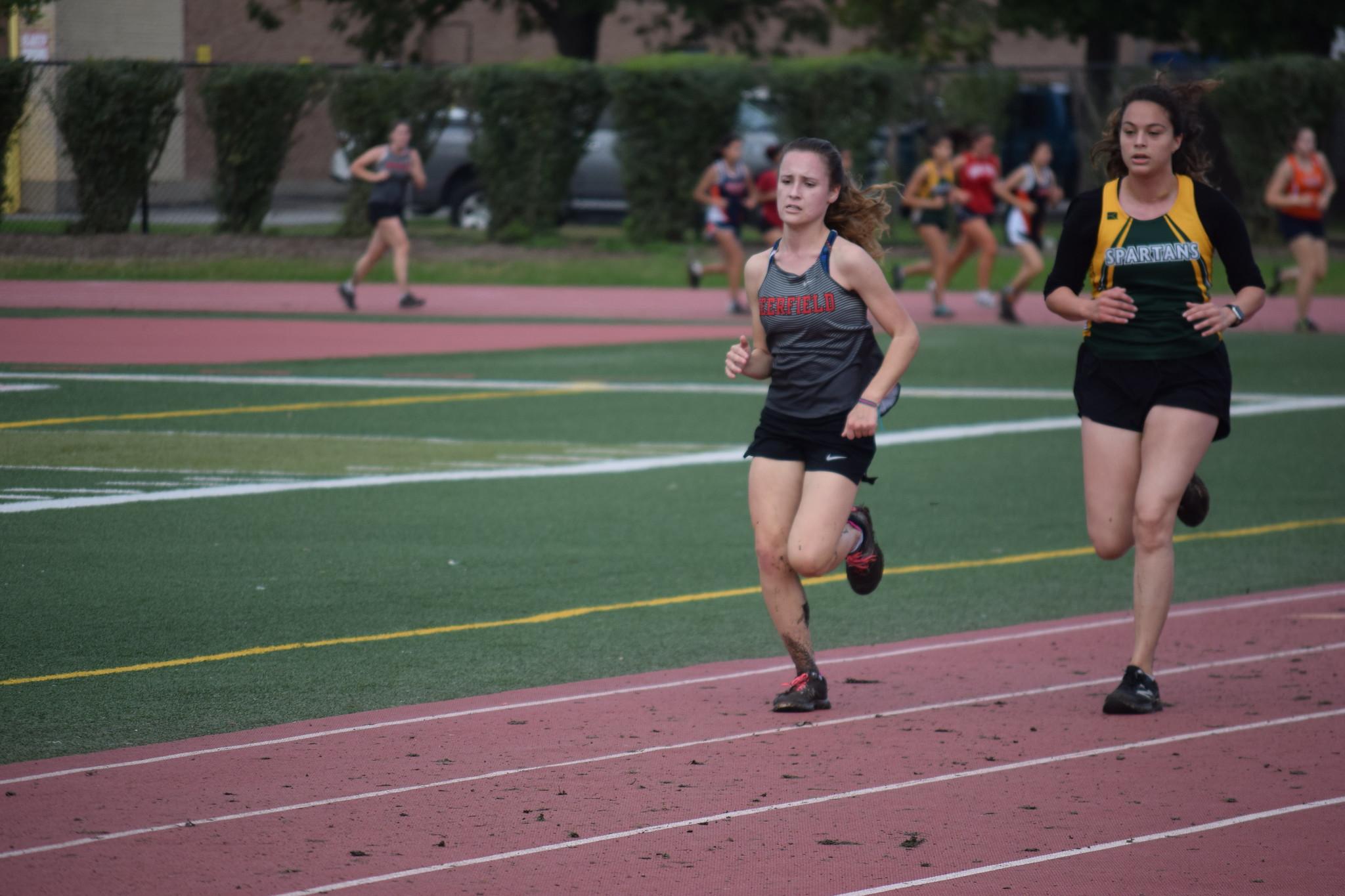 Lila koenig
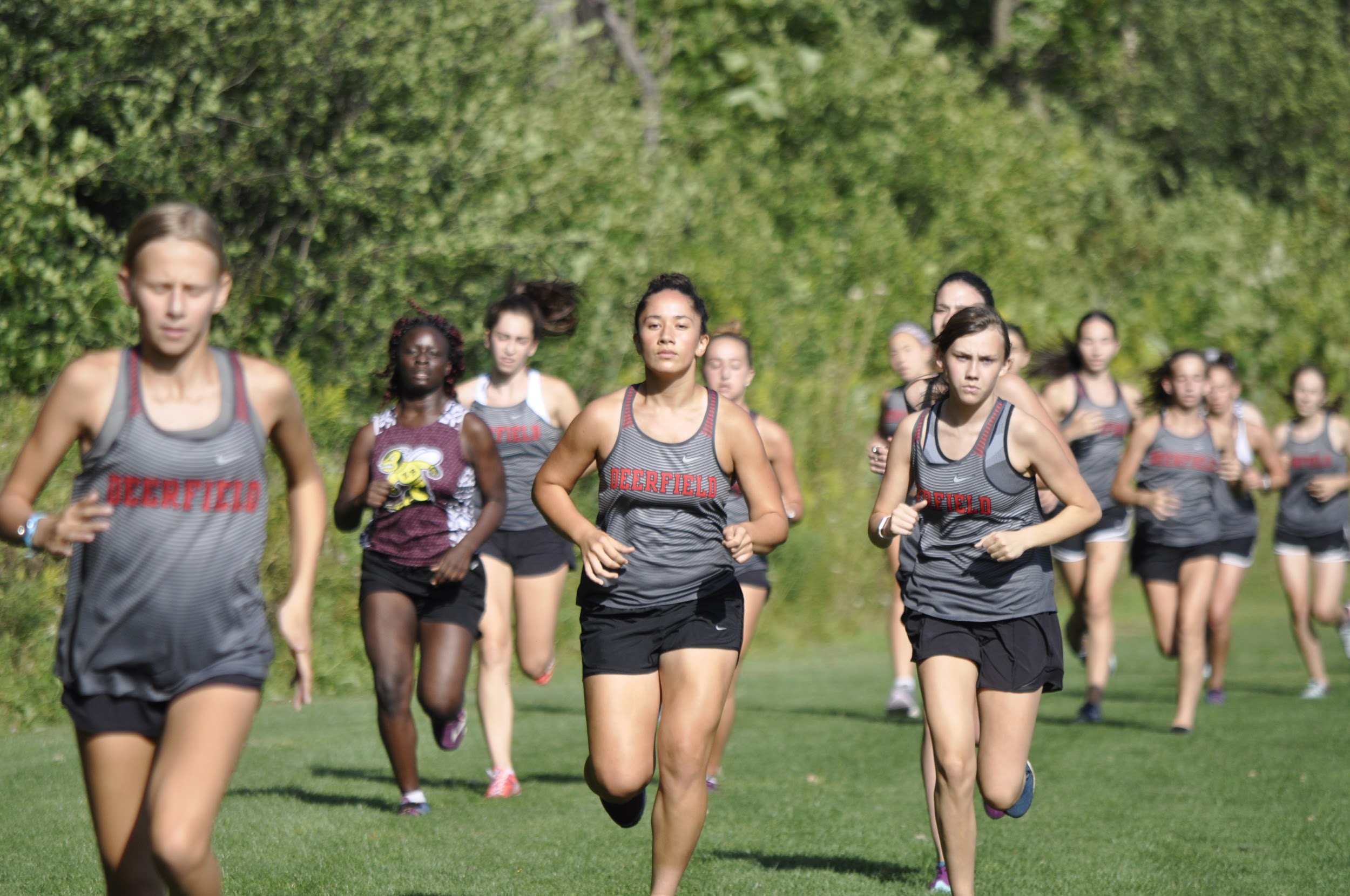 Chloe Wolk
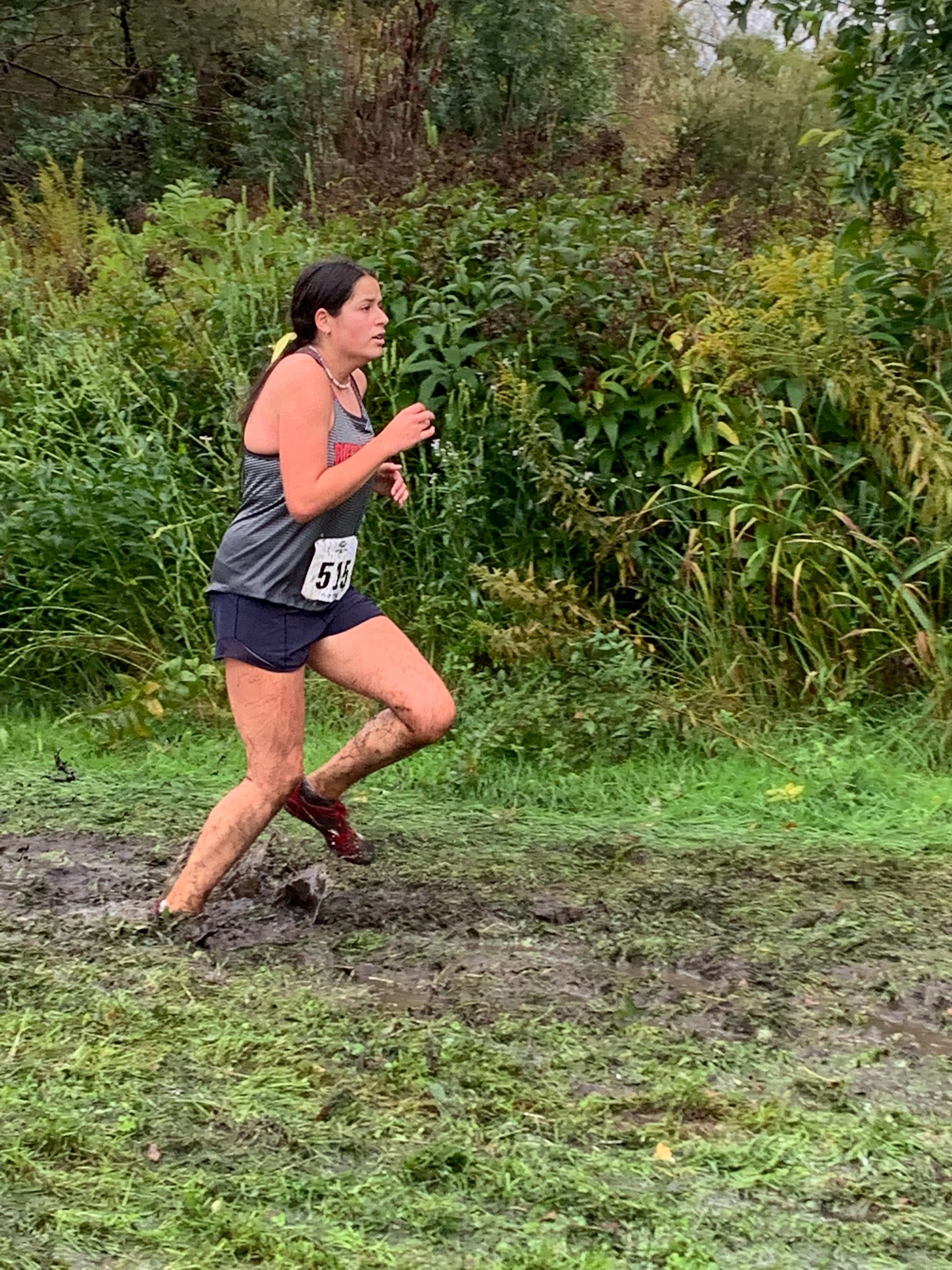 Ally Geren
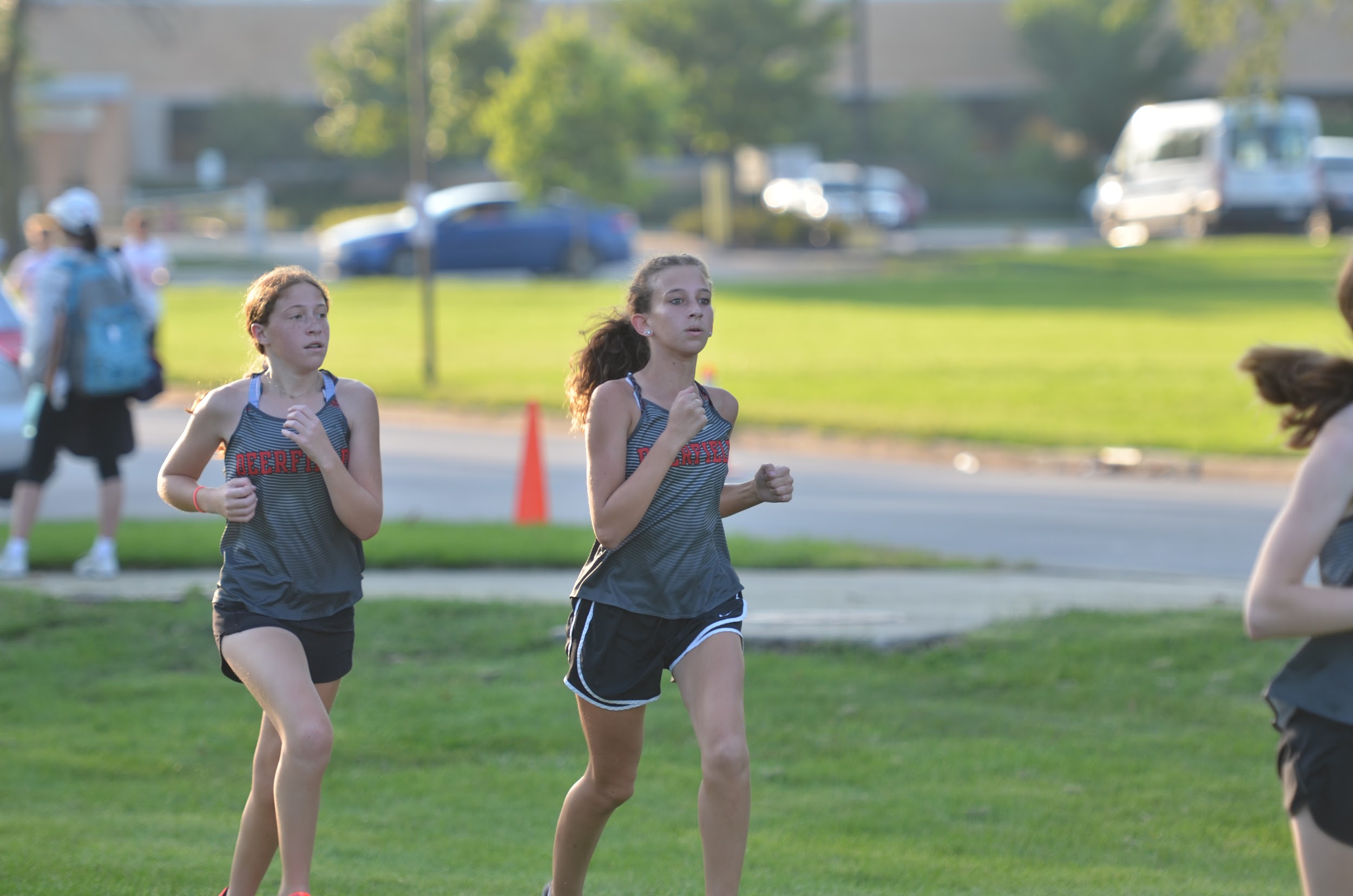 Maggie Montgomery
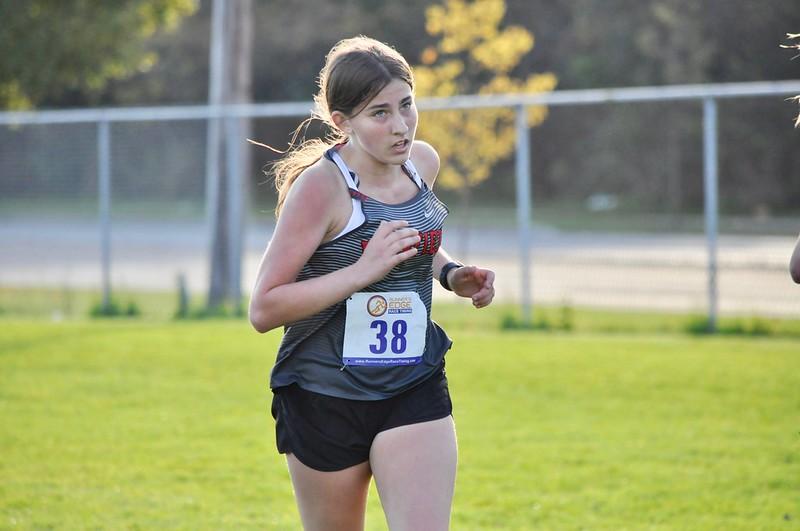 Bella Kolton
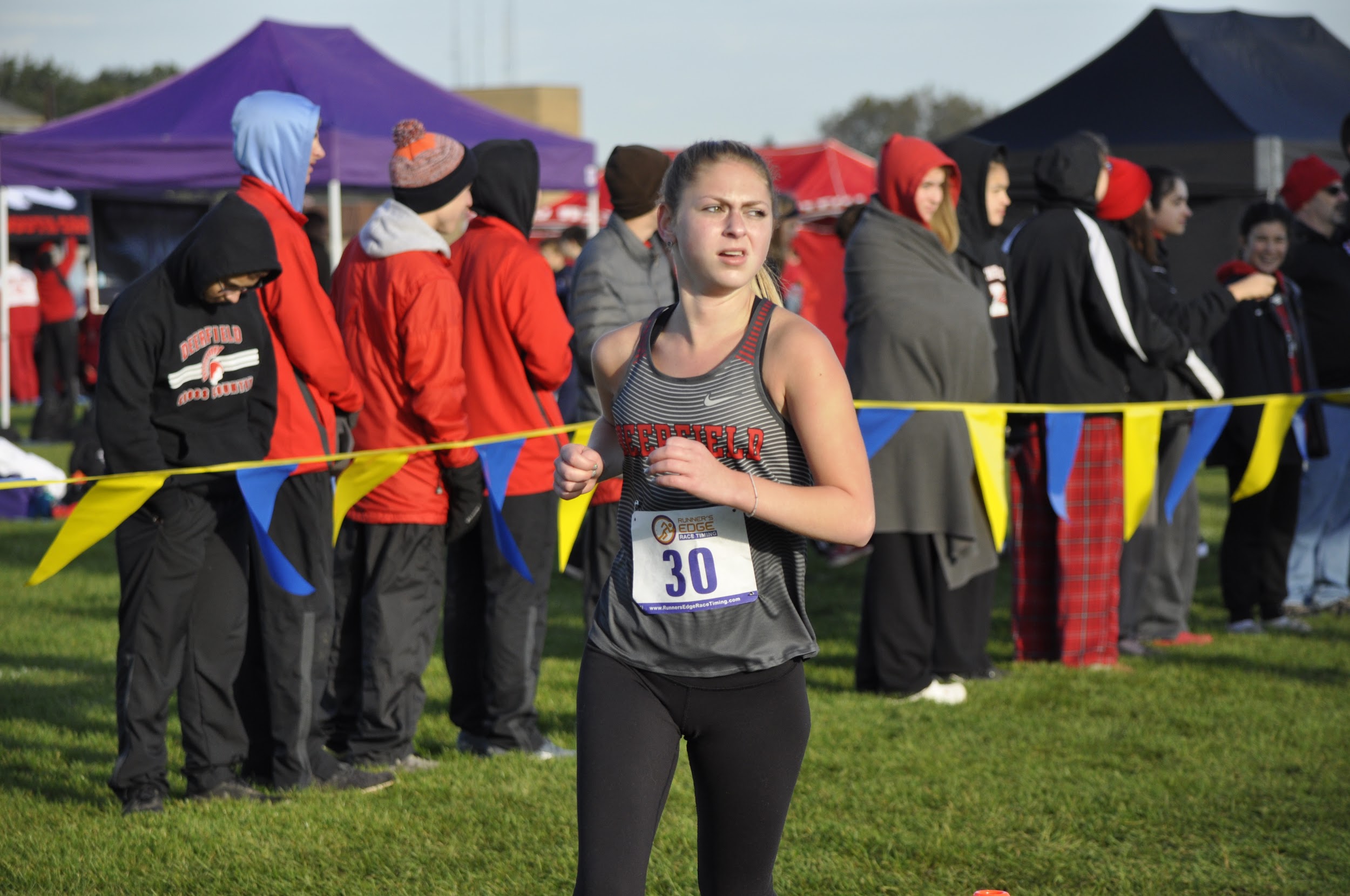 Bekah Firestone
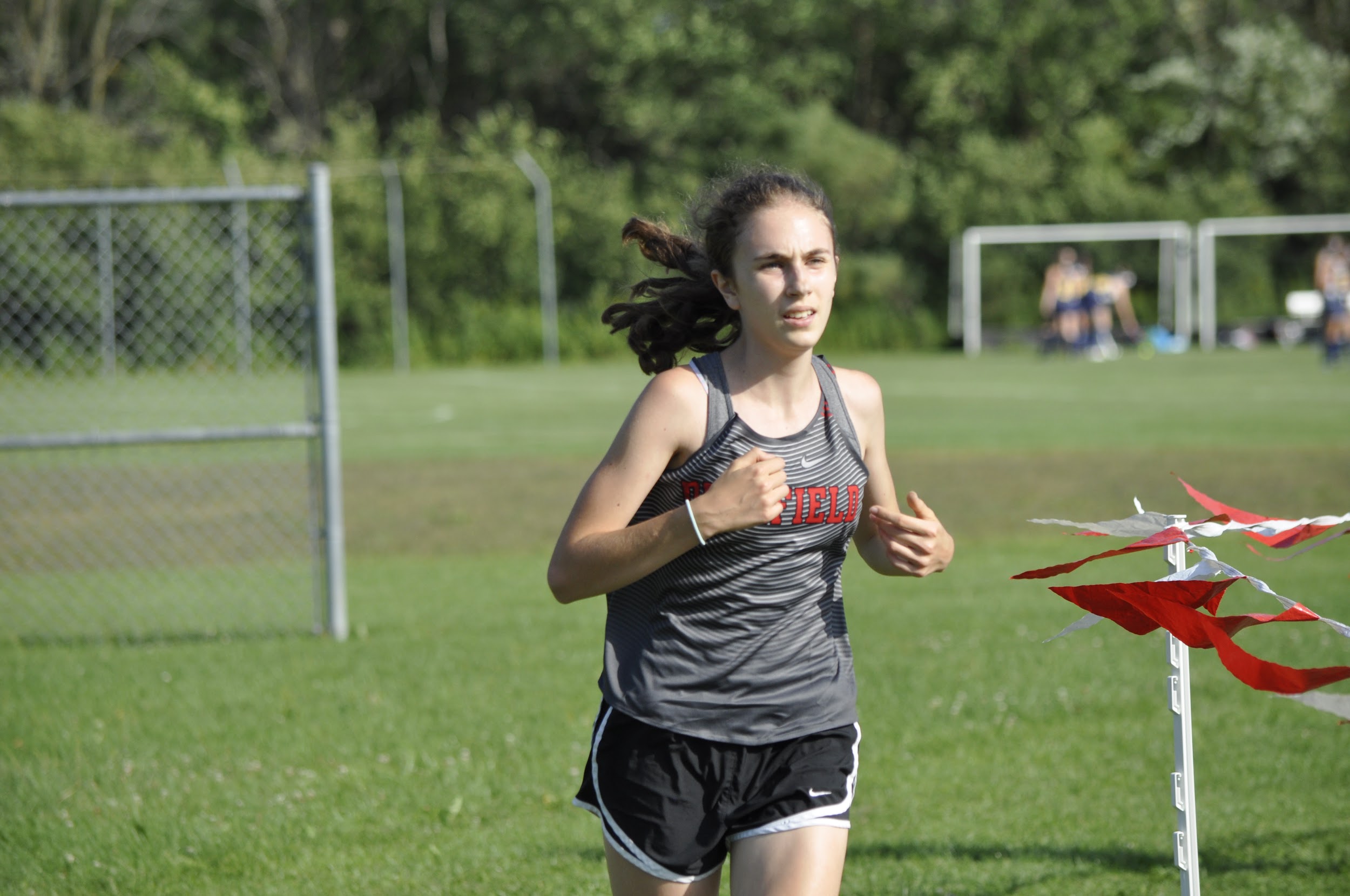 Erika Gerol
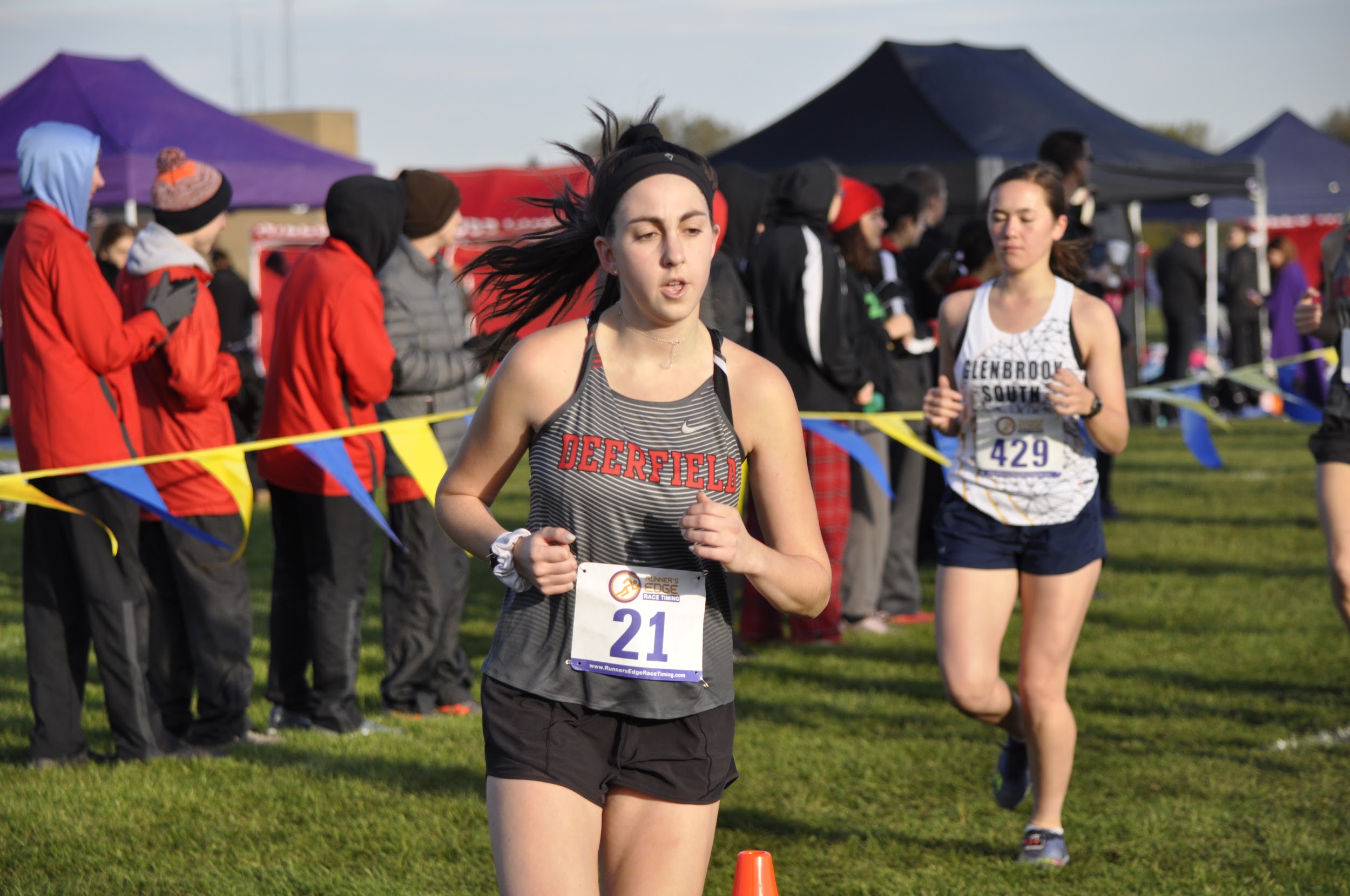 Annie Fisher
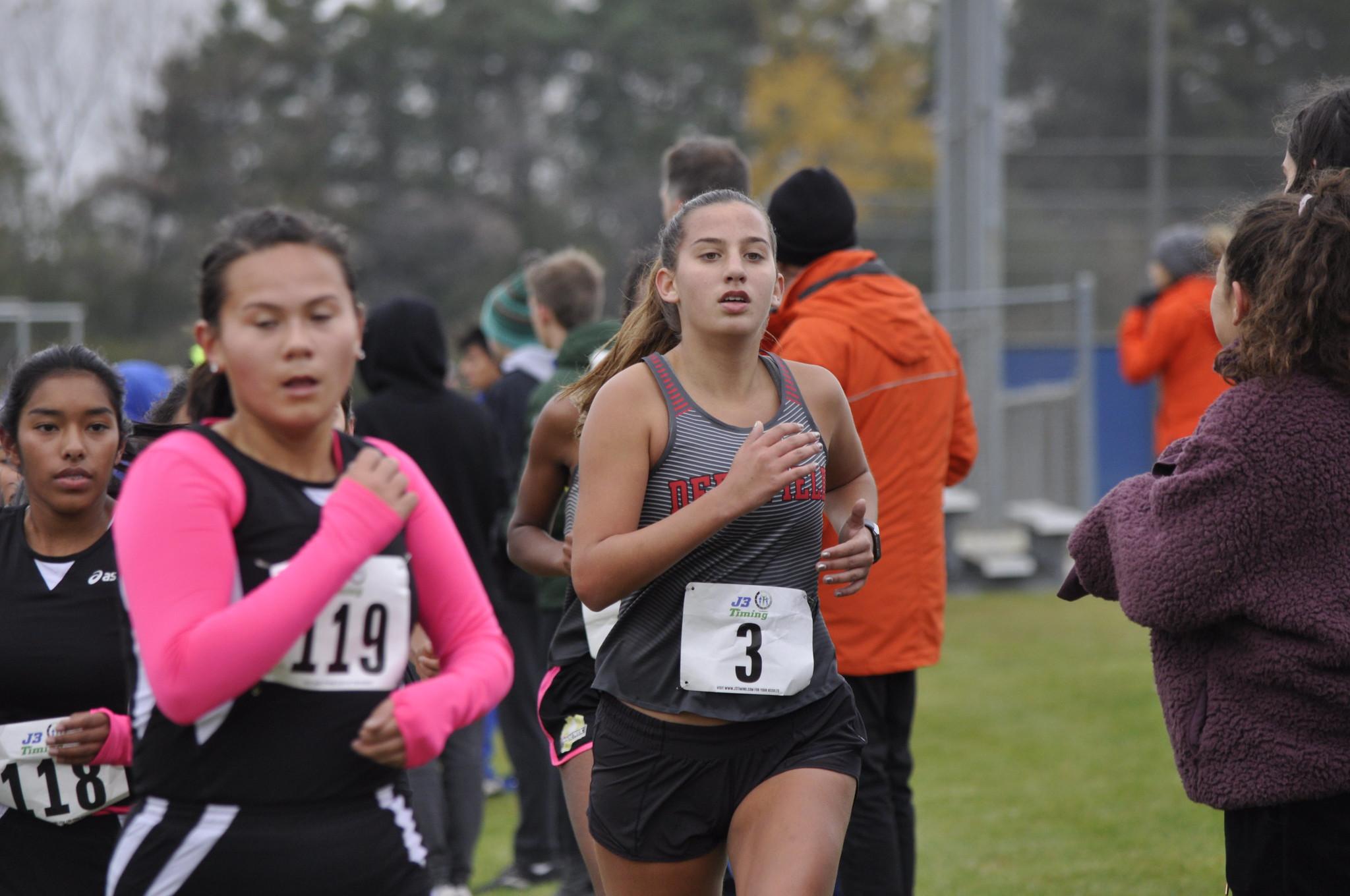 Mia Weinberg
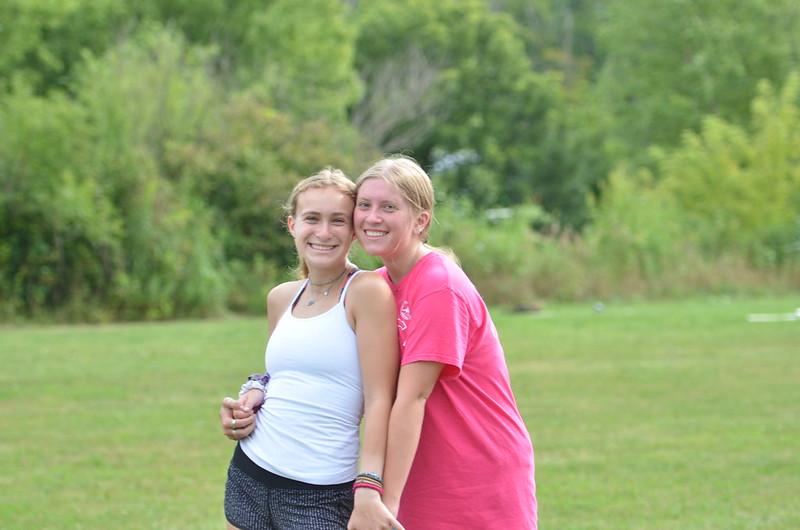 Caroline Reich
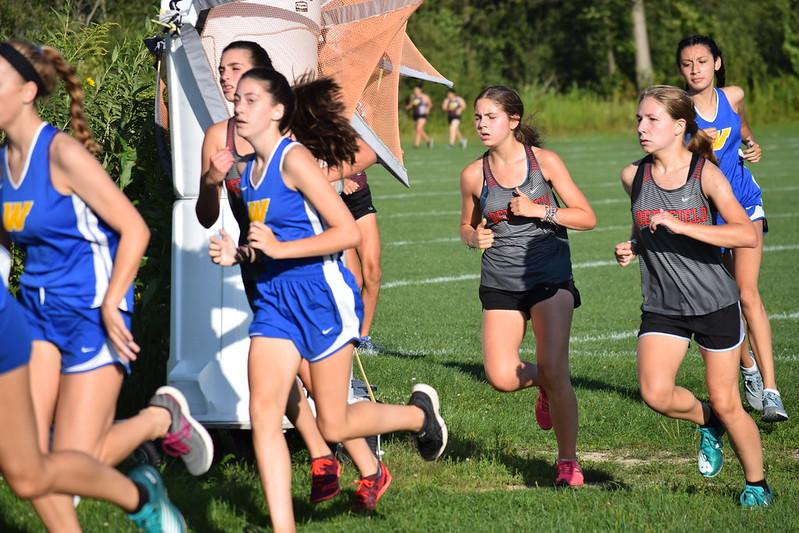 Madeline Trella
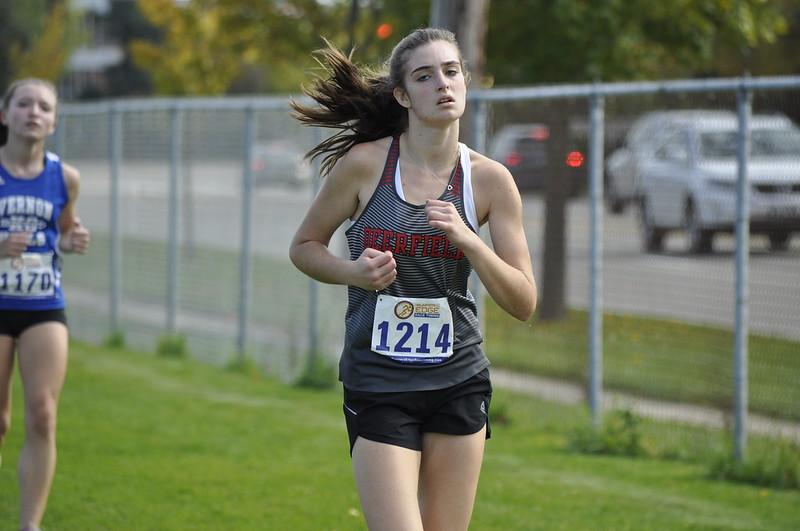 Serena Worley
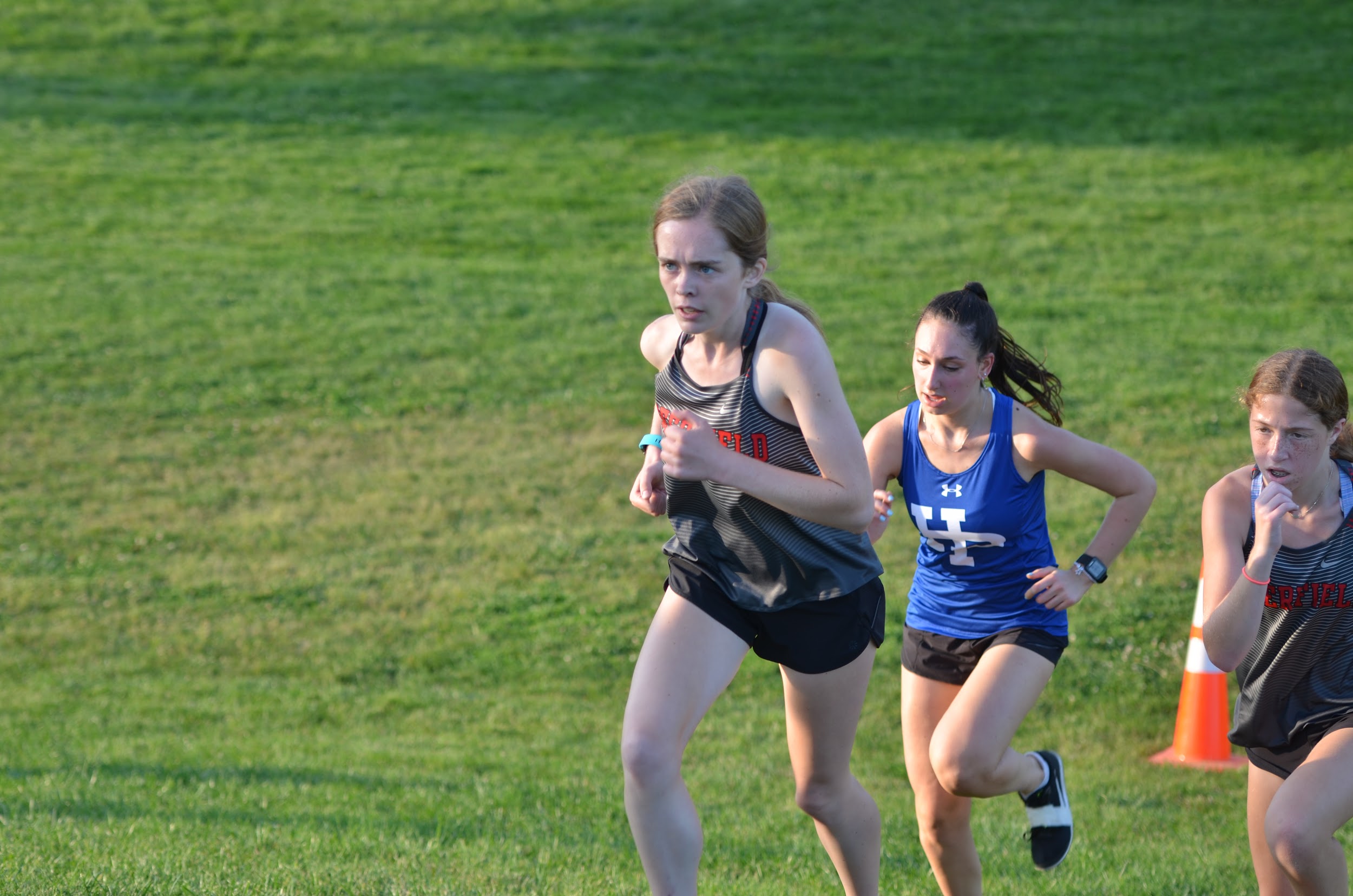 JUNIORS
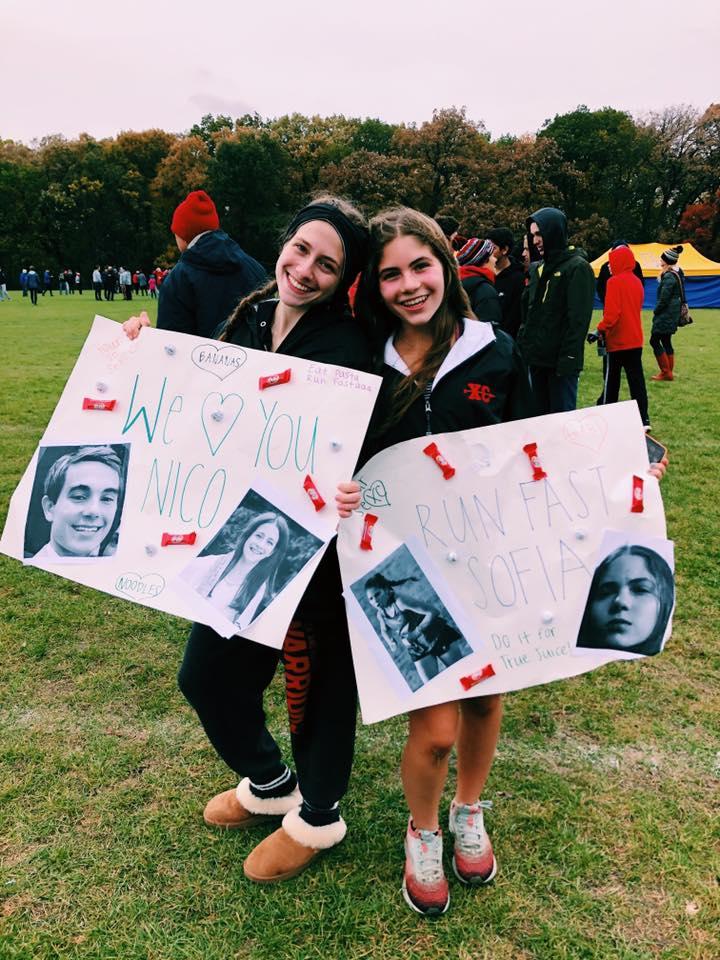 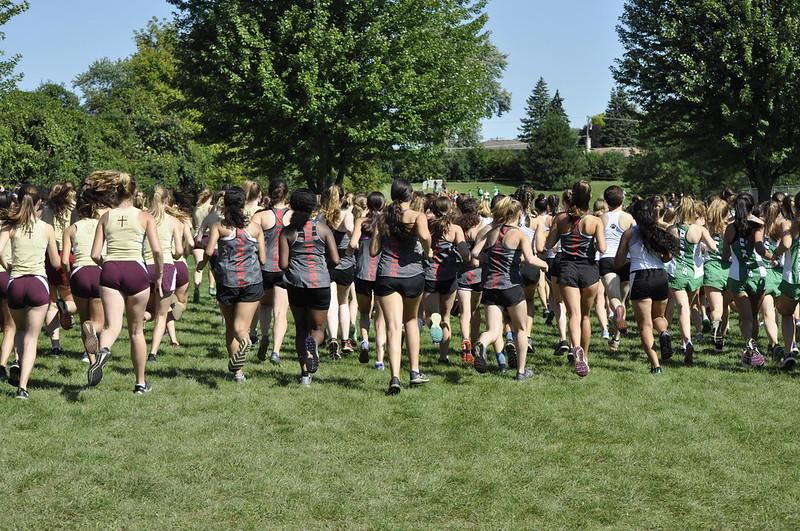 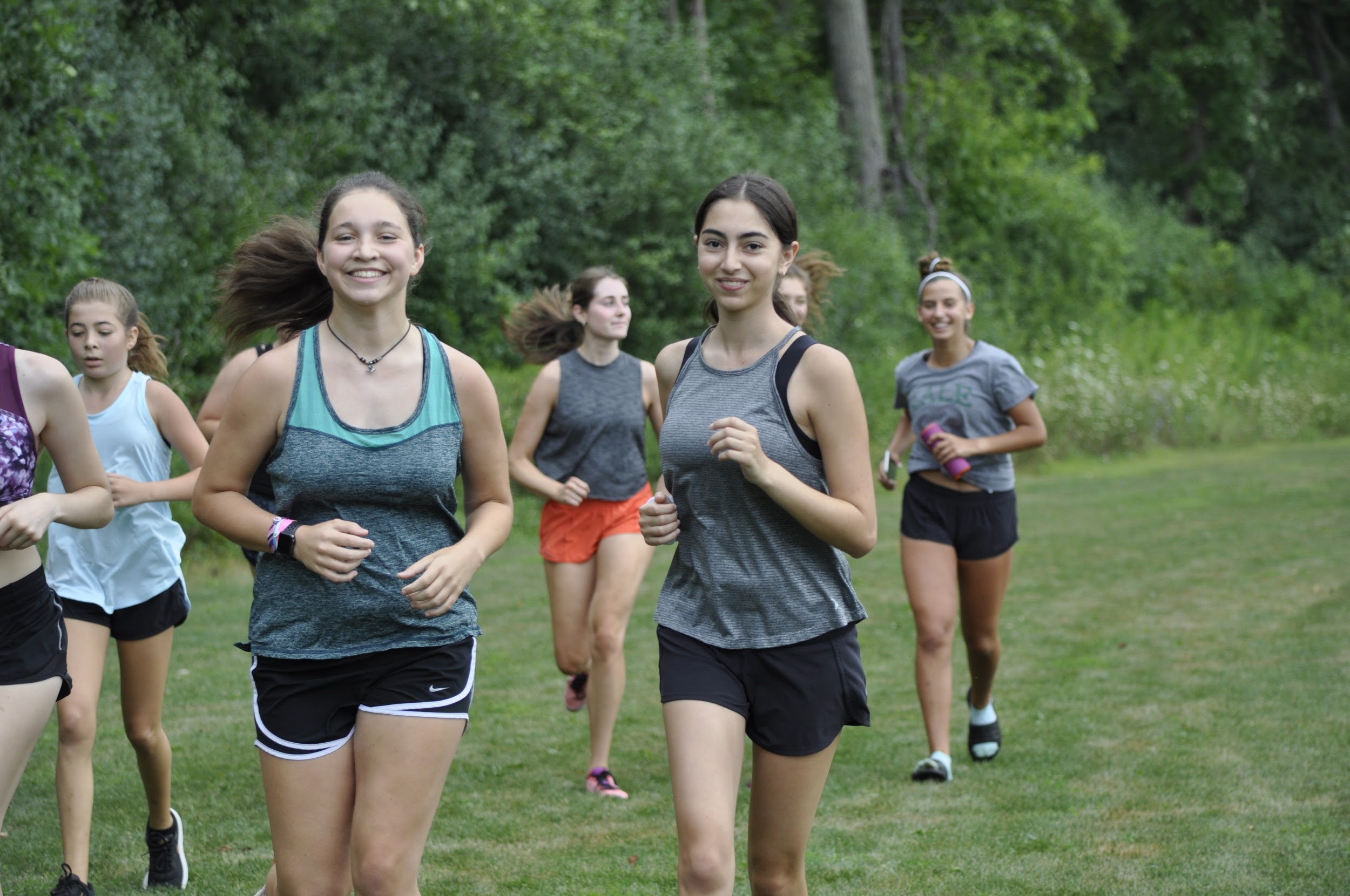 Hannah Krengel
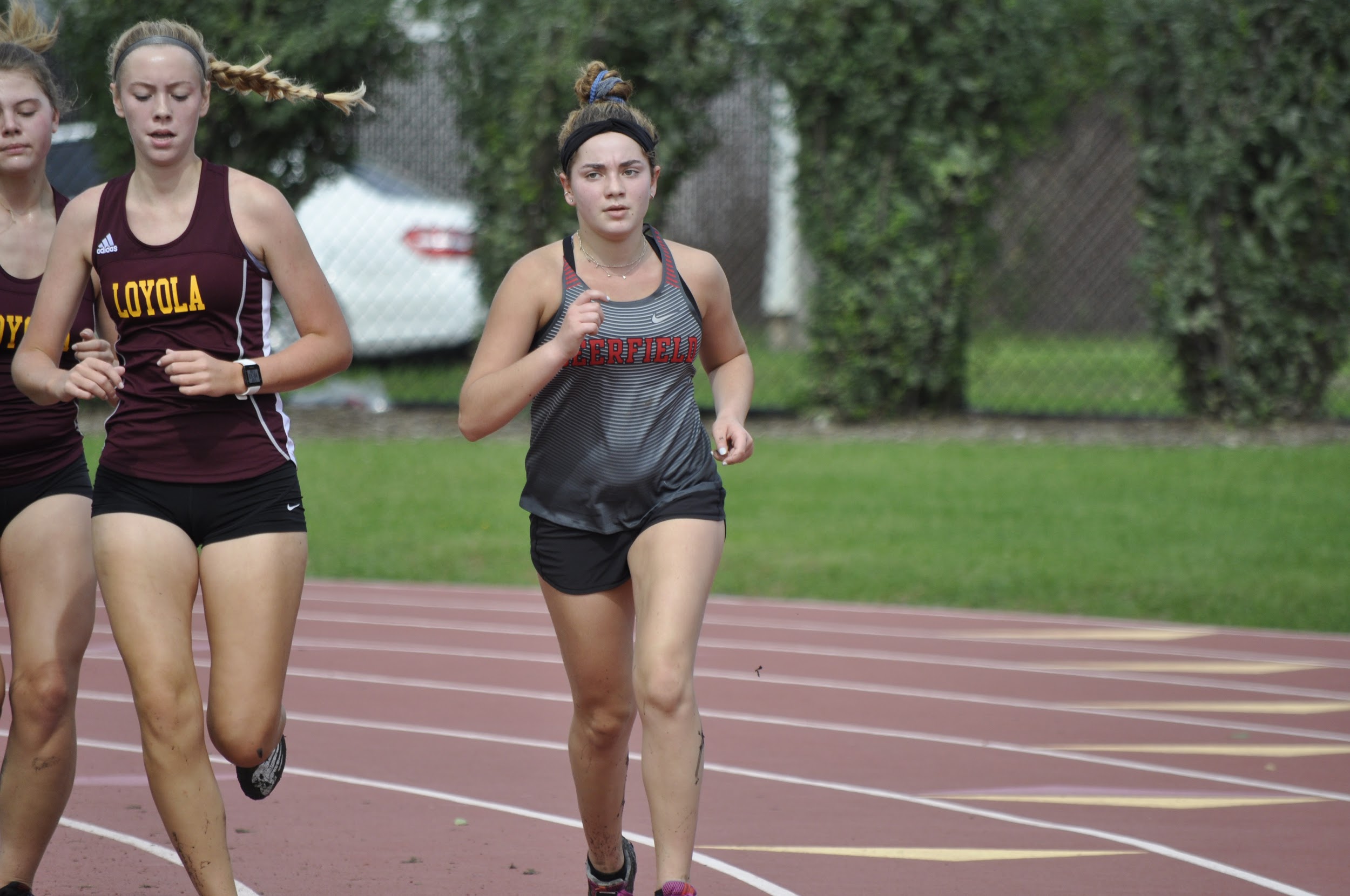 Jocelyn Katz
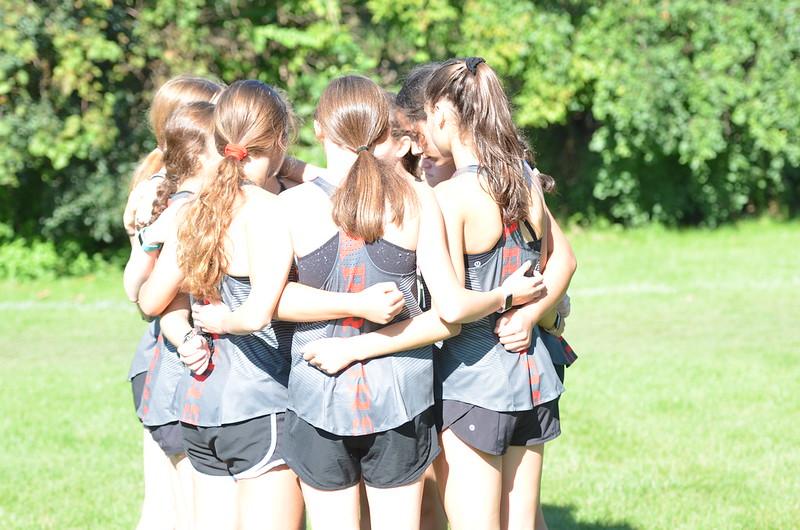 Hollie Lyons
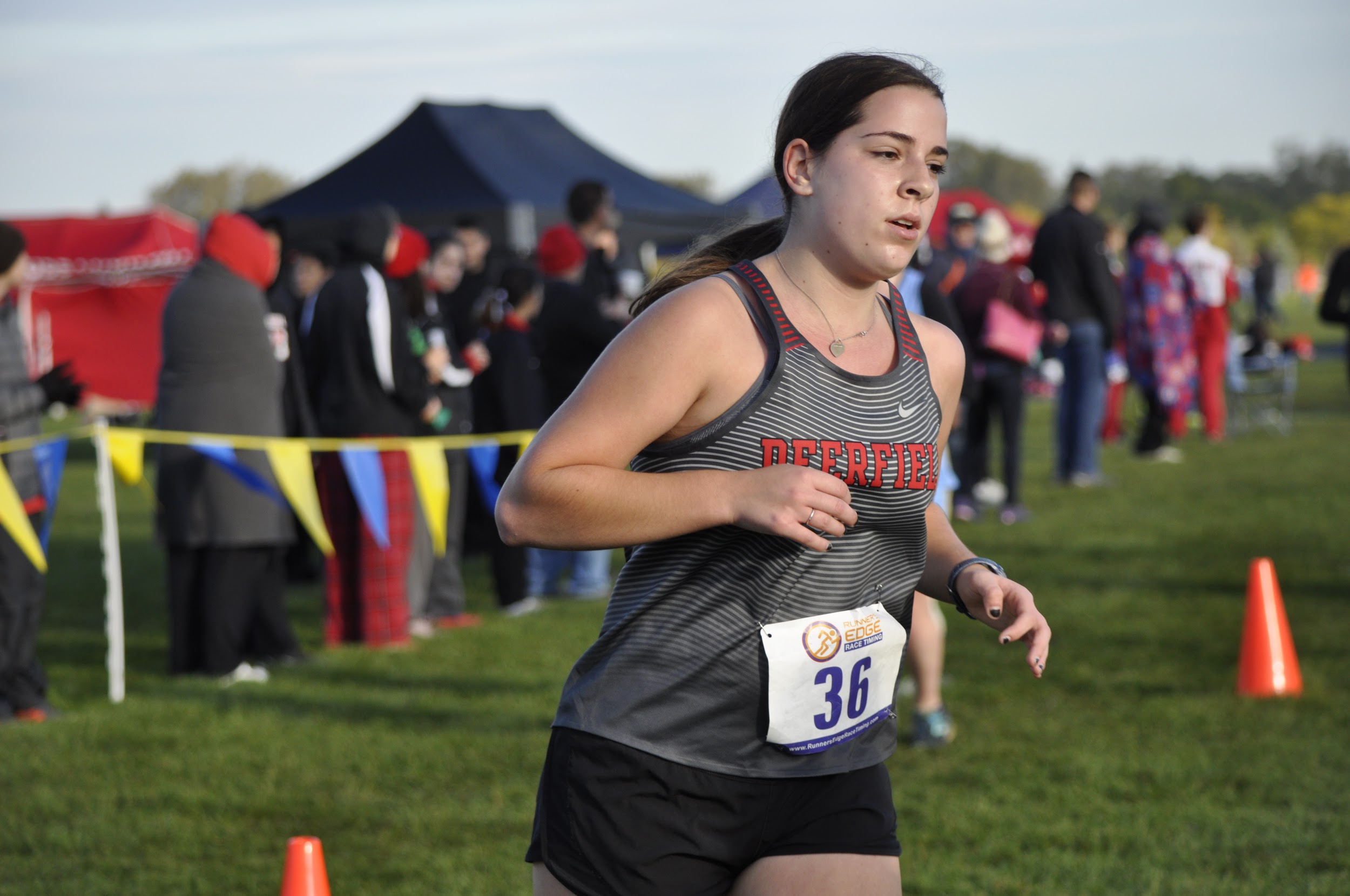 Emmy St John
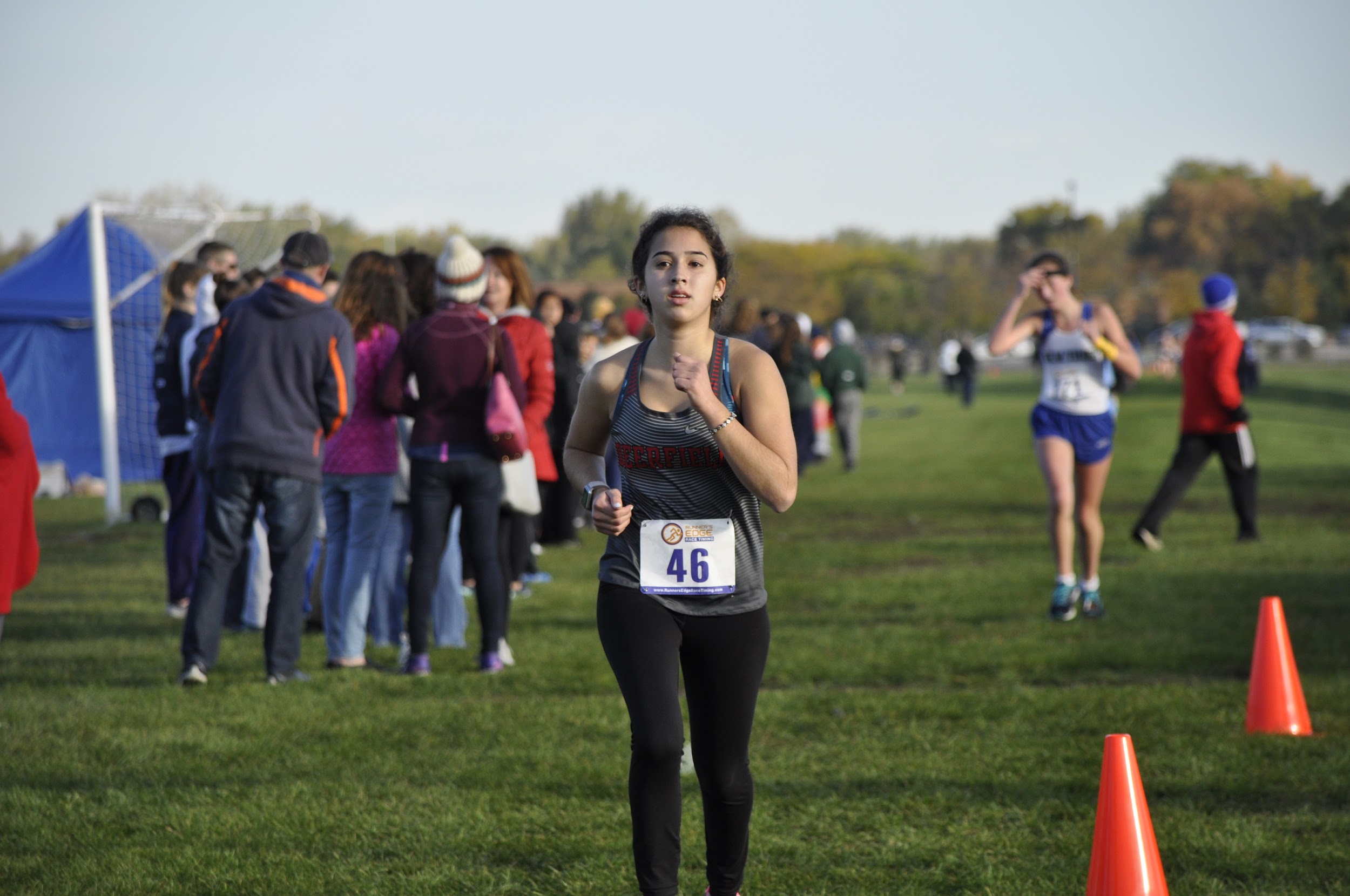 Devin Greenfield
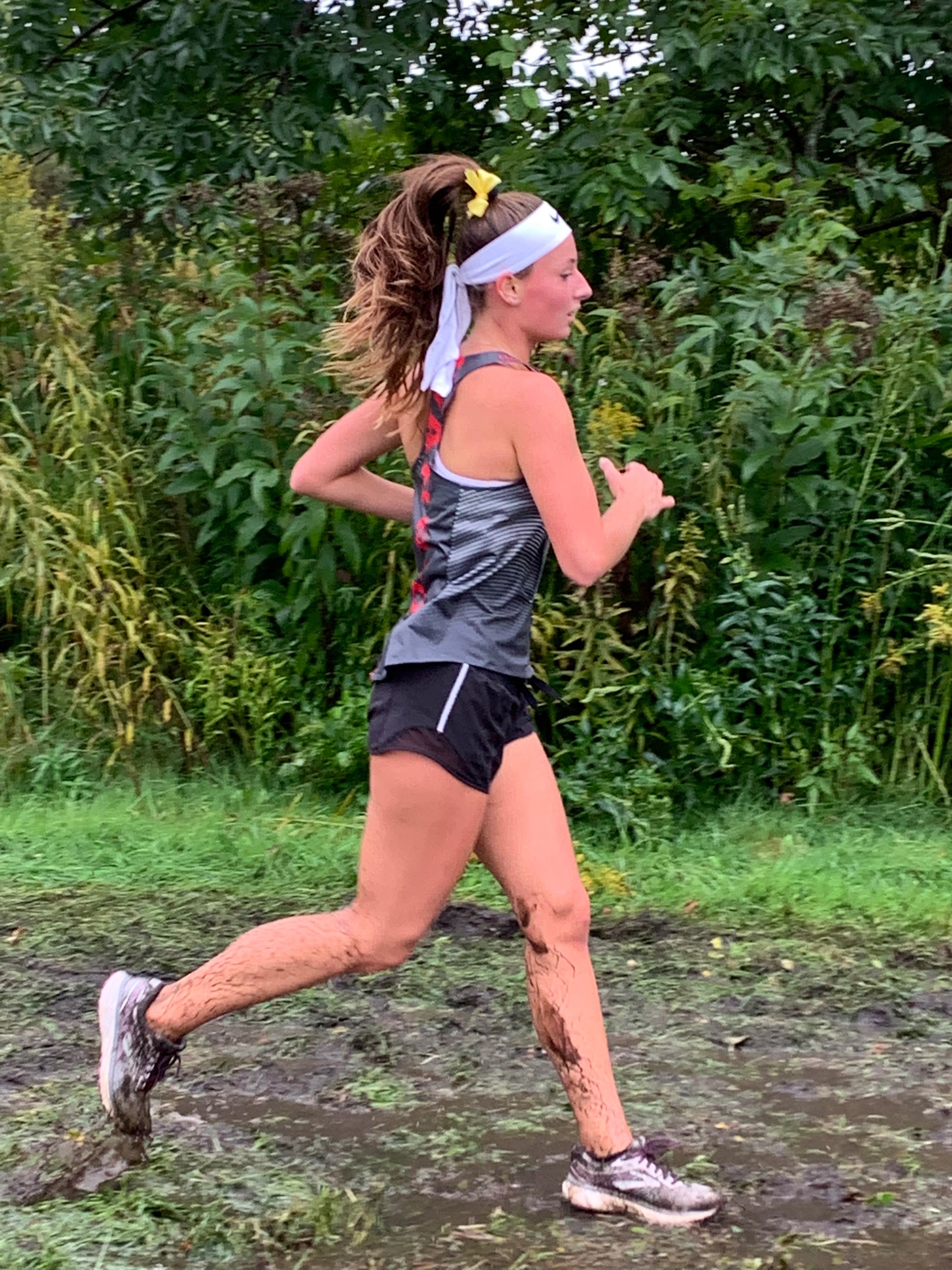 Julia Dowell
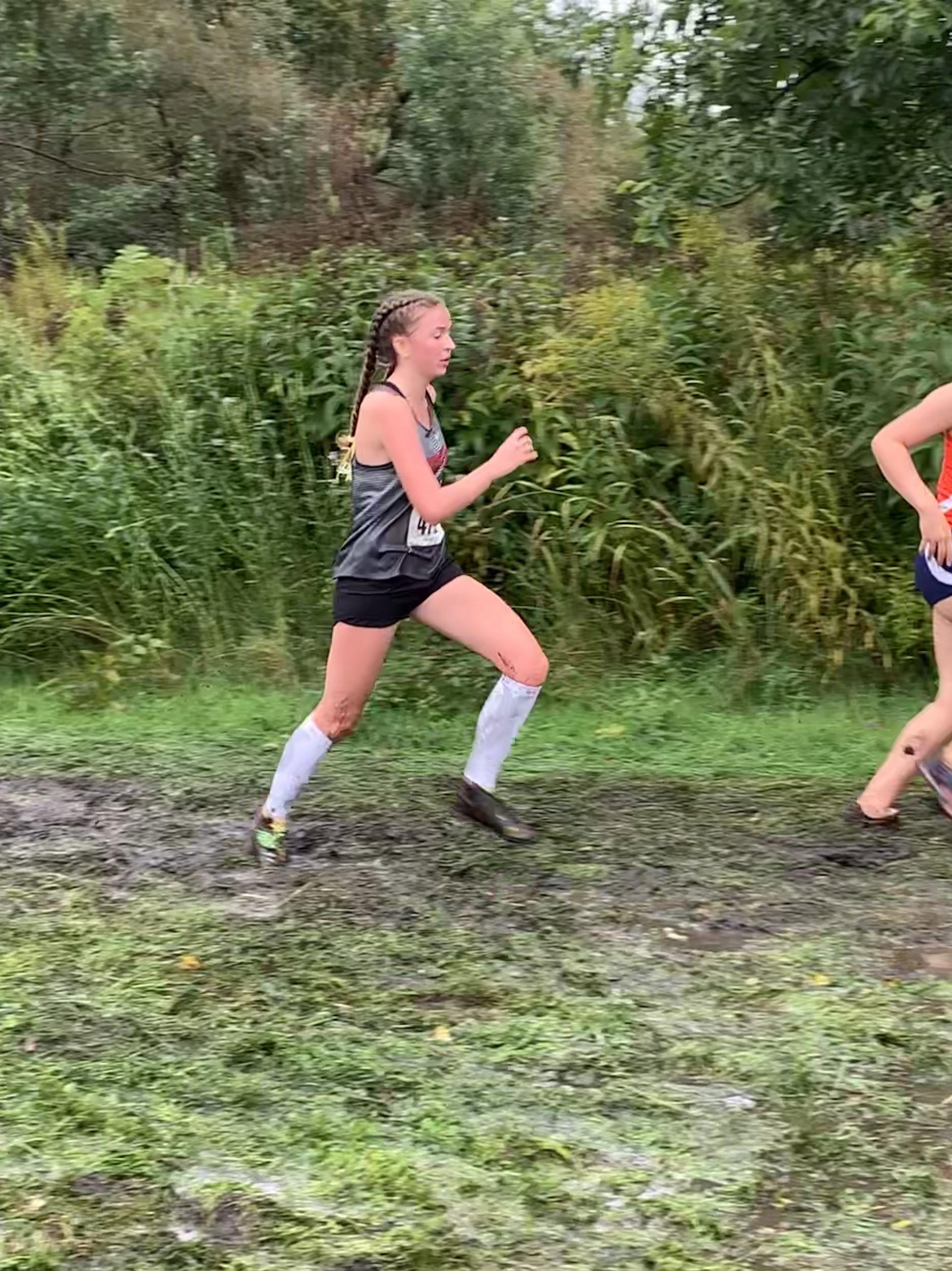 Pam Irgang
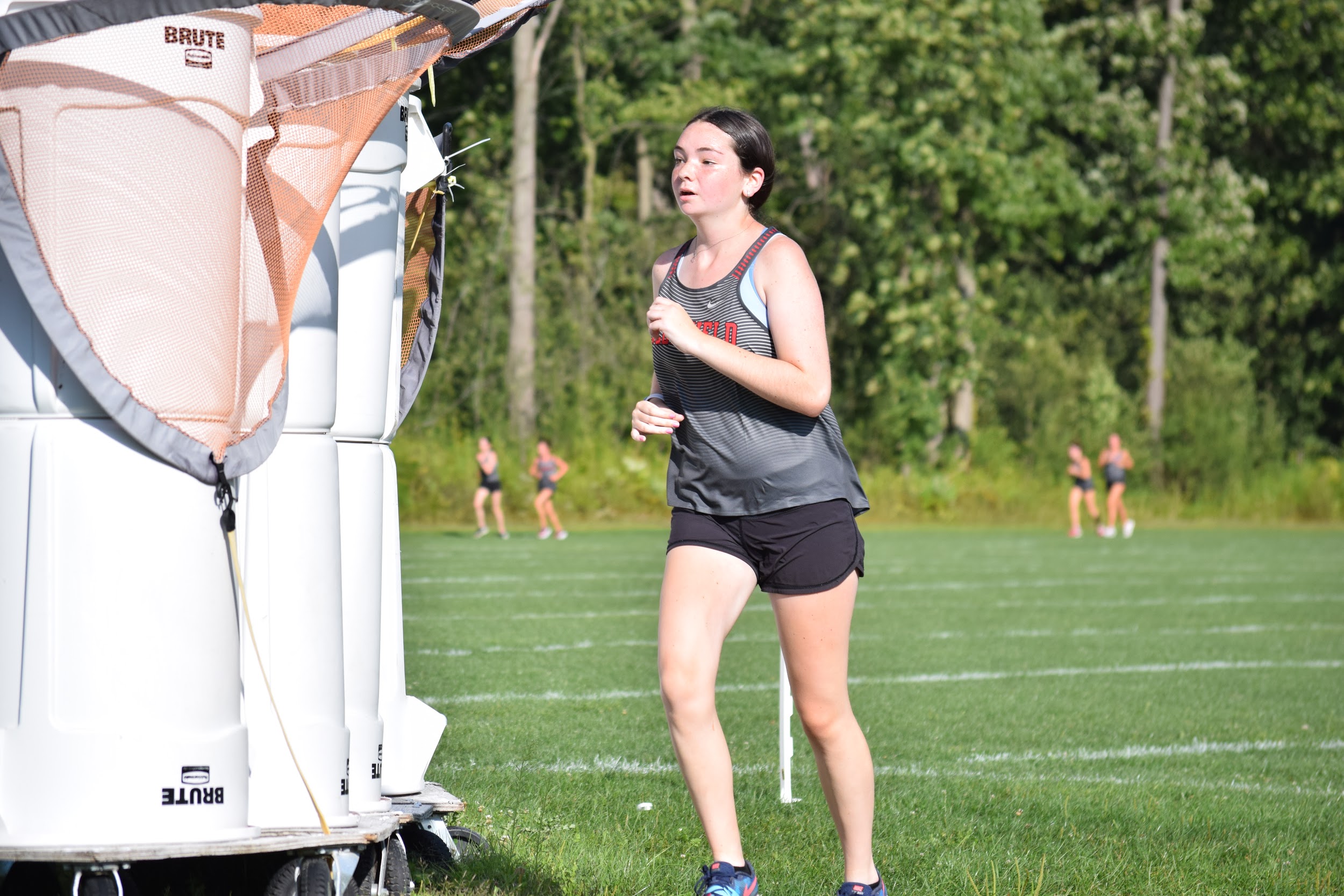 Ella Palzet
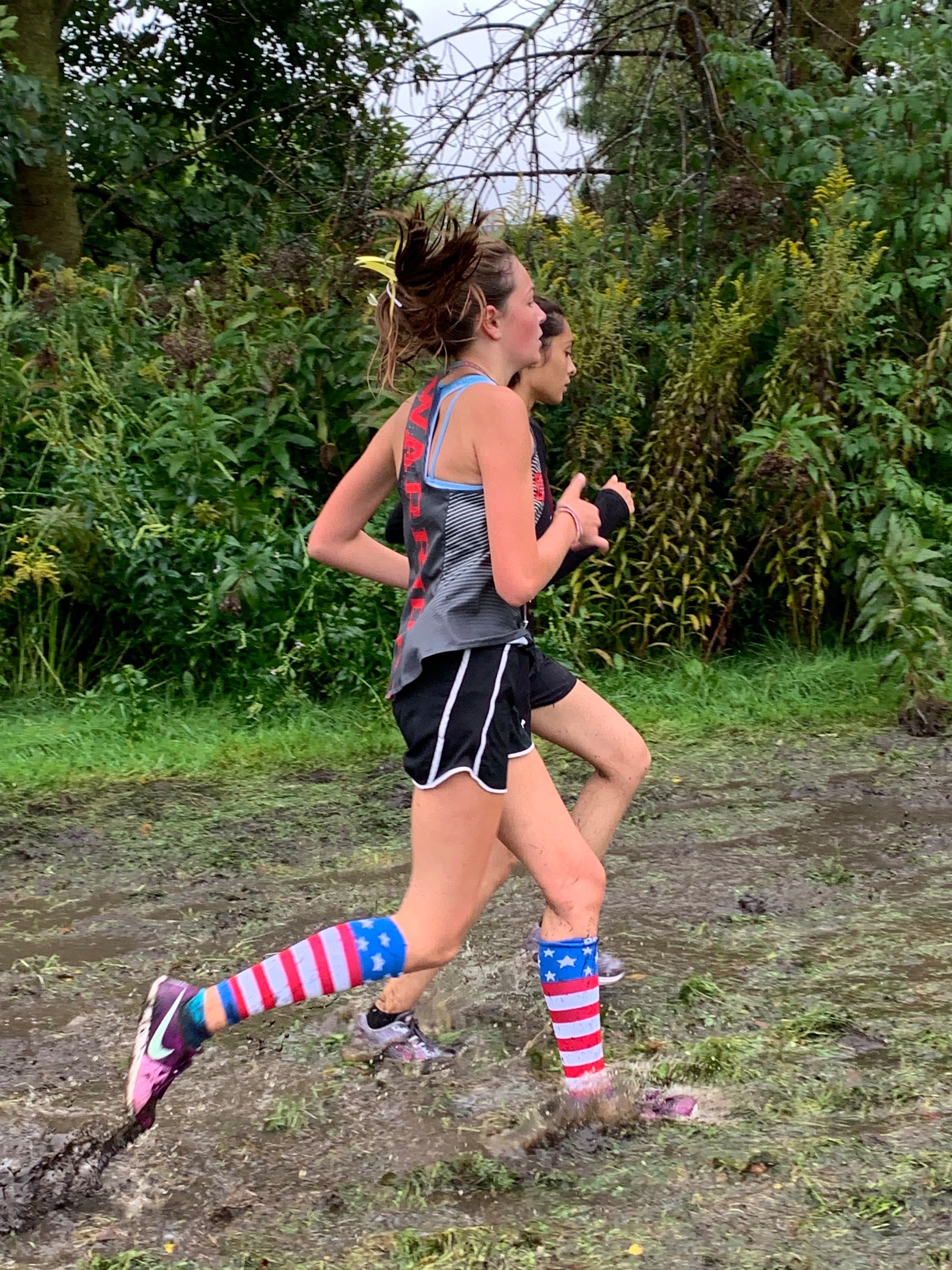 Lexie Cohen
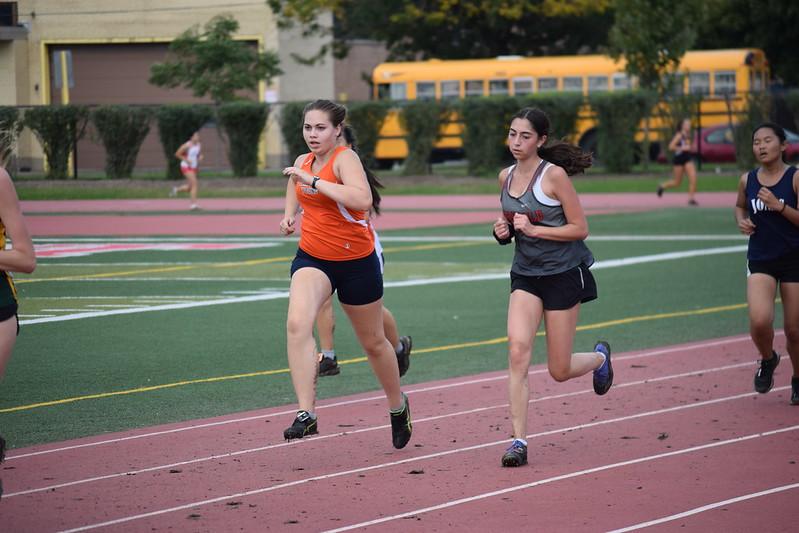 Ellie Greenspon
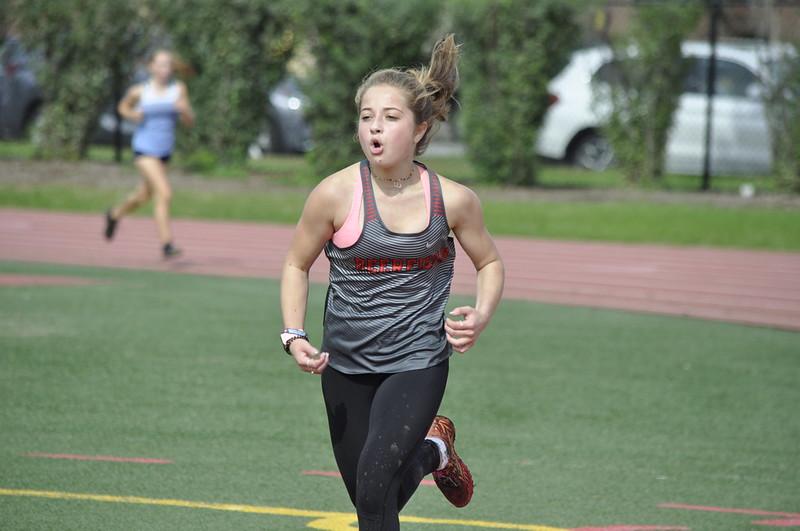 Rebecca Newhall
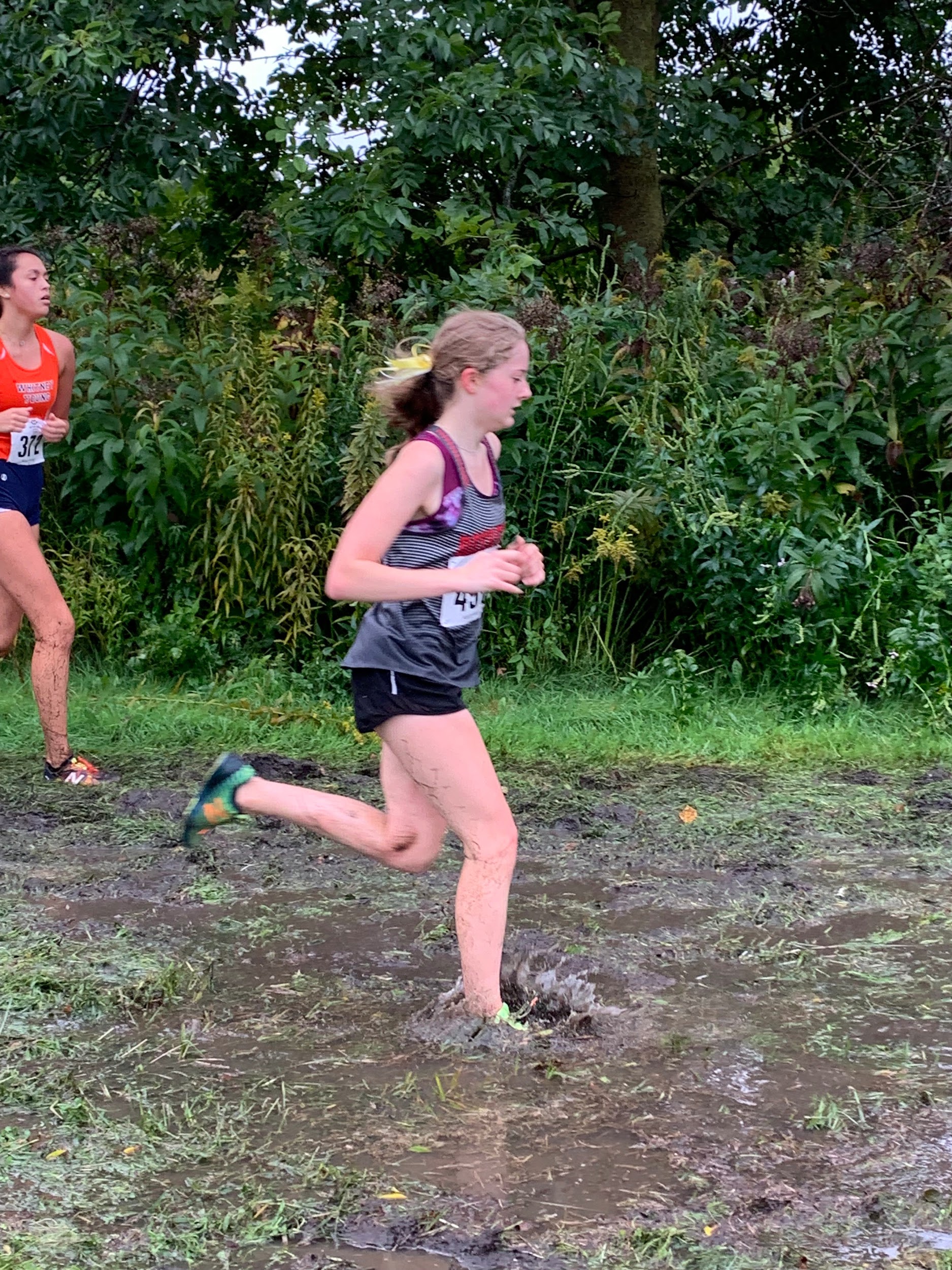 Chelsea Burton
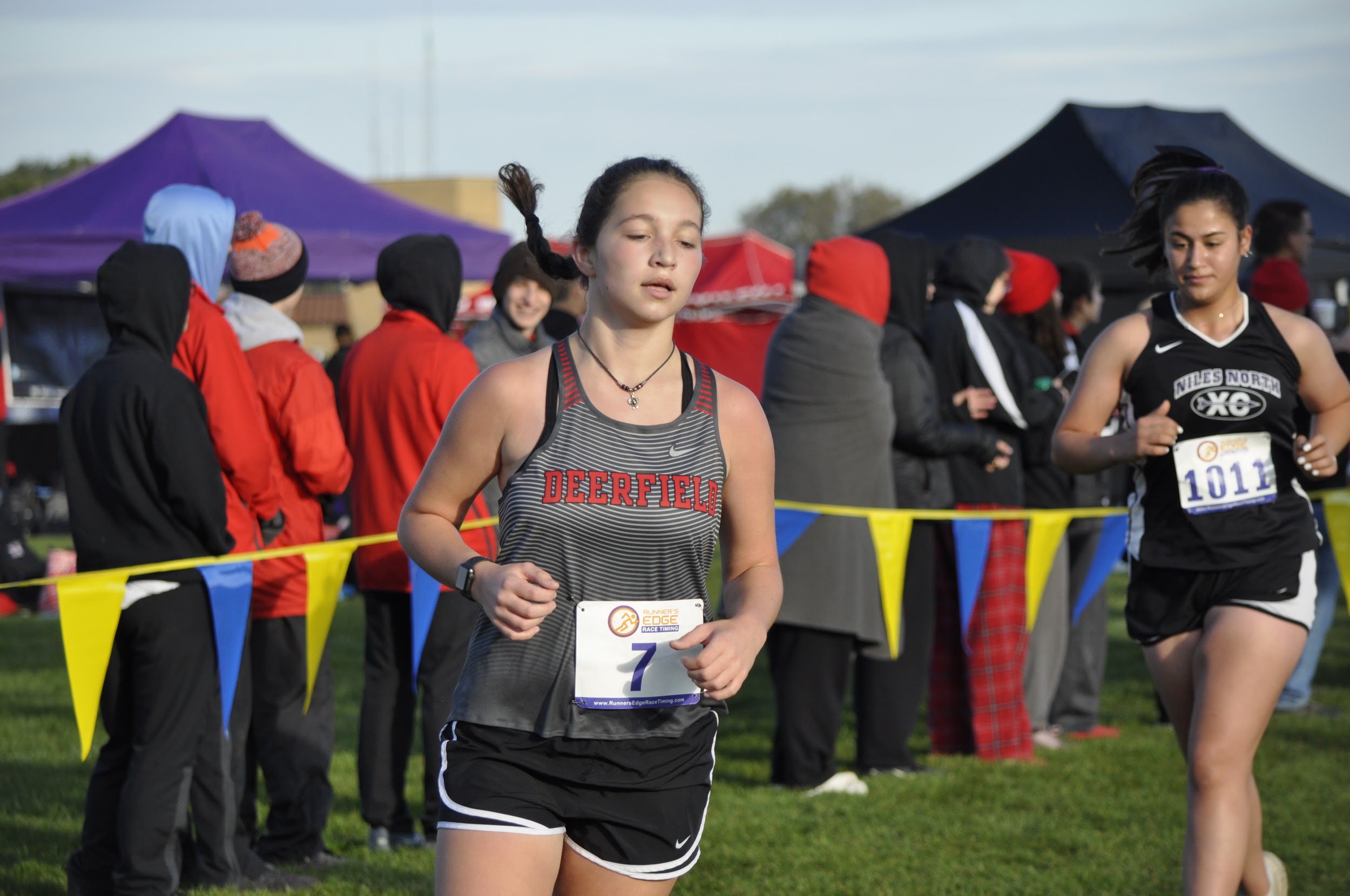 Caroline Vuckovuch
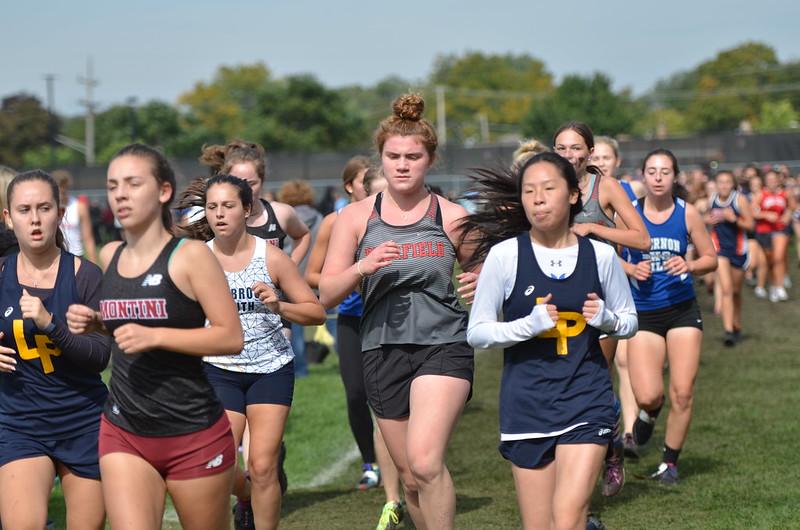 Talia Cohen
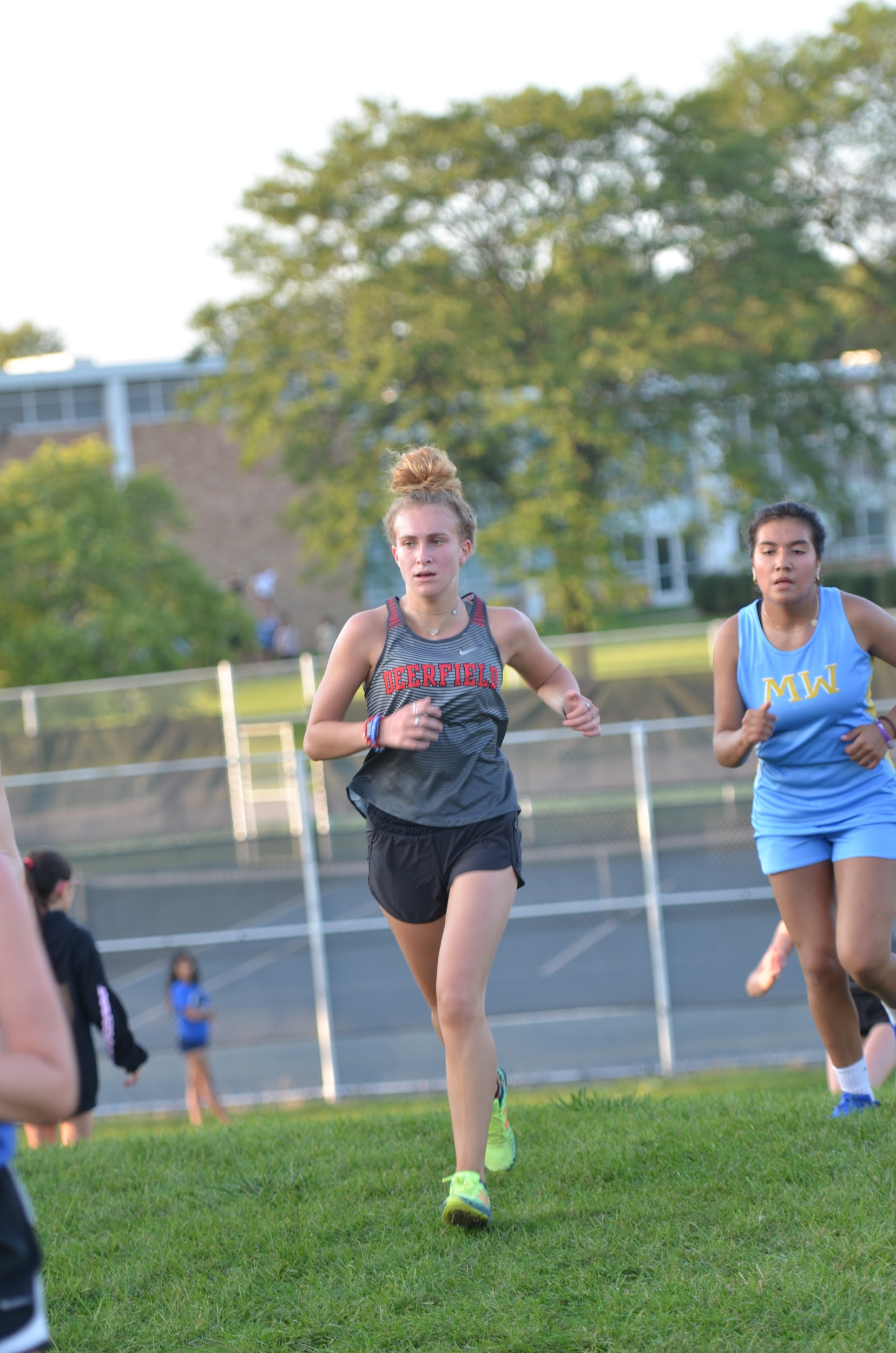 Jordyn Cohen
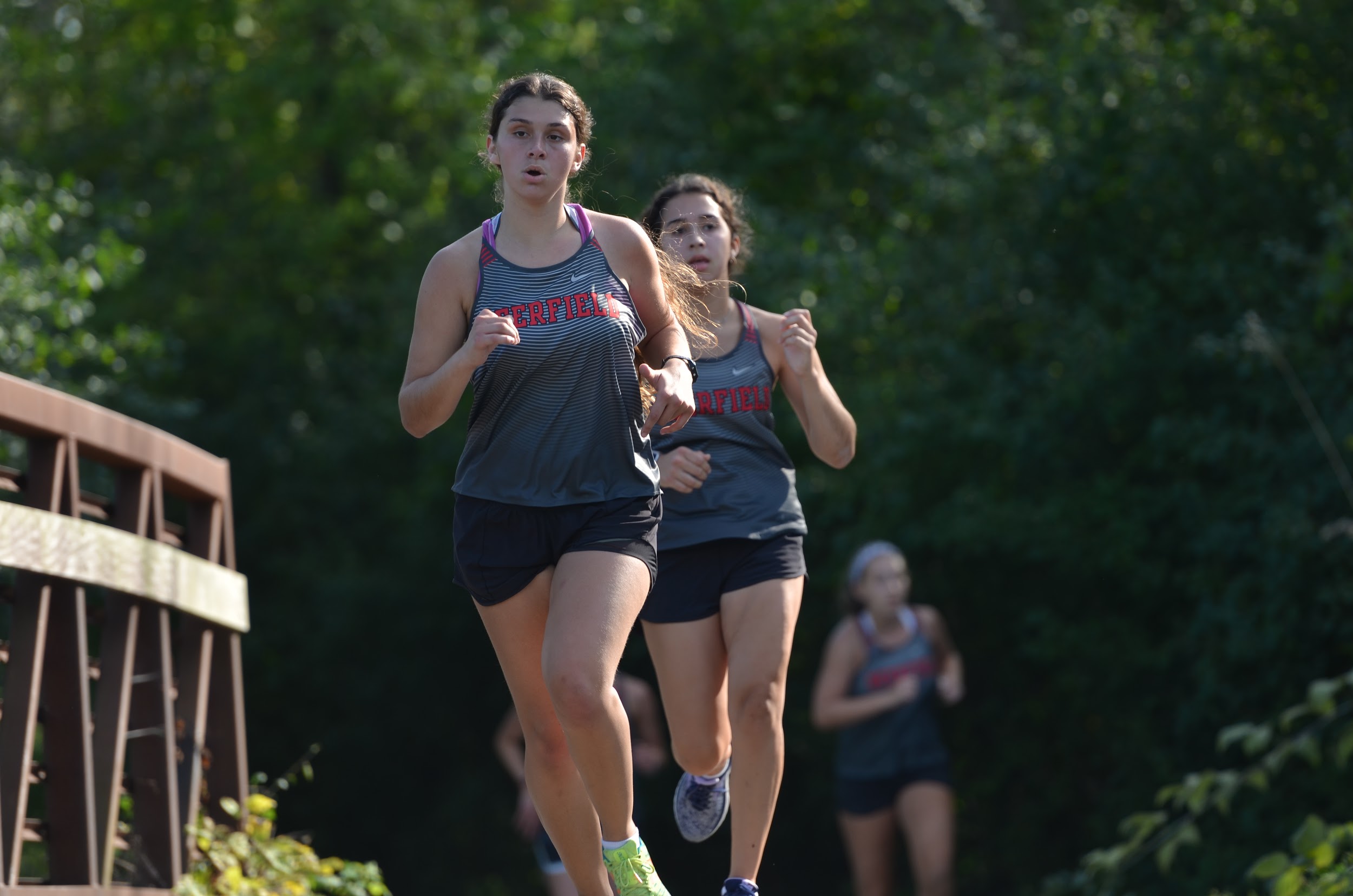 Sofia Martinez
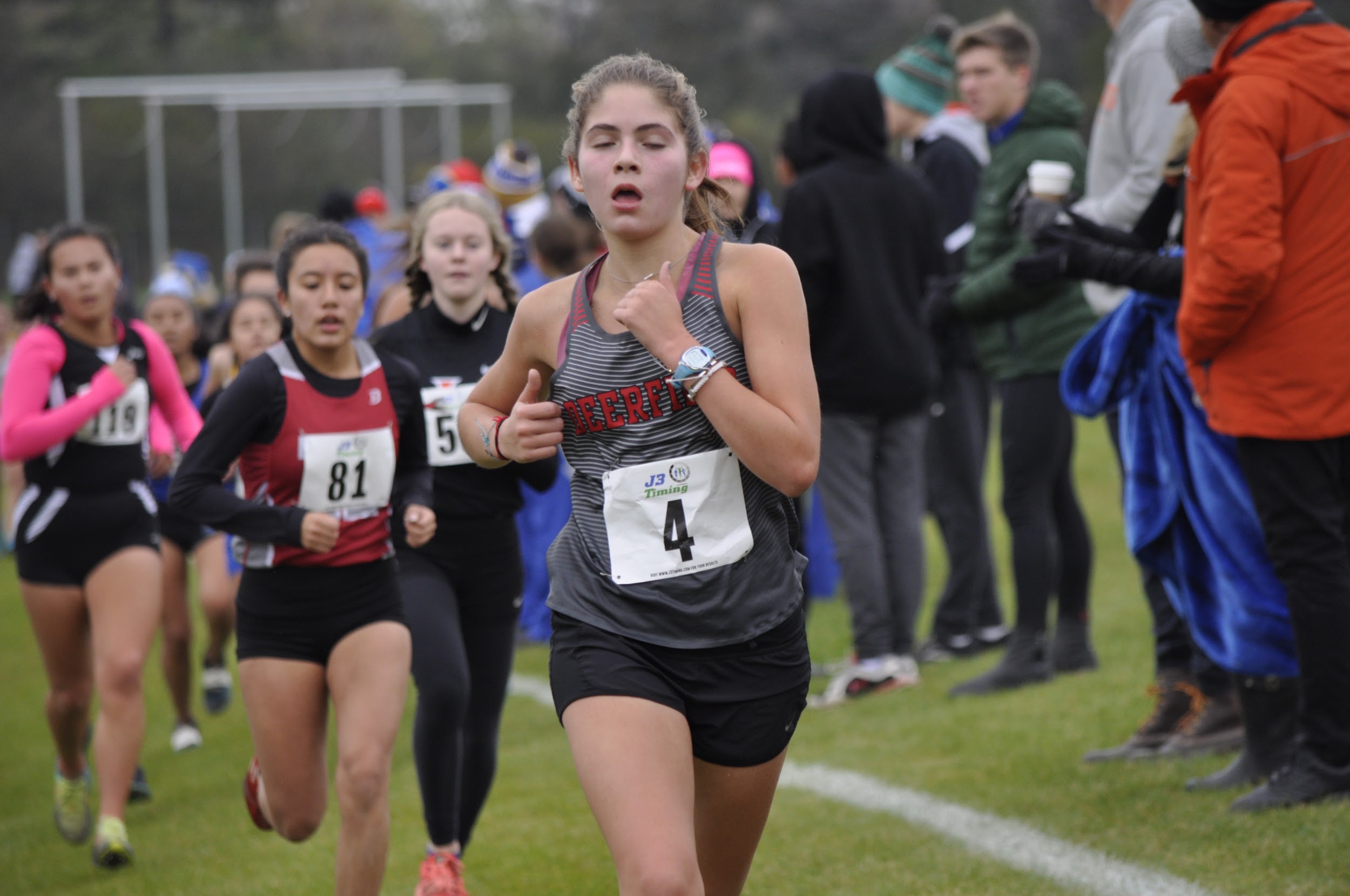 Avery Martin
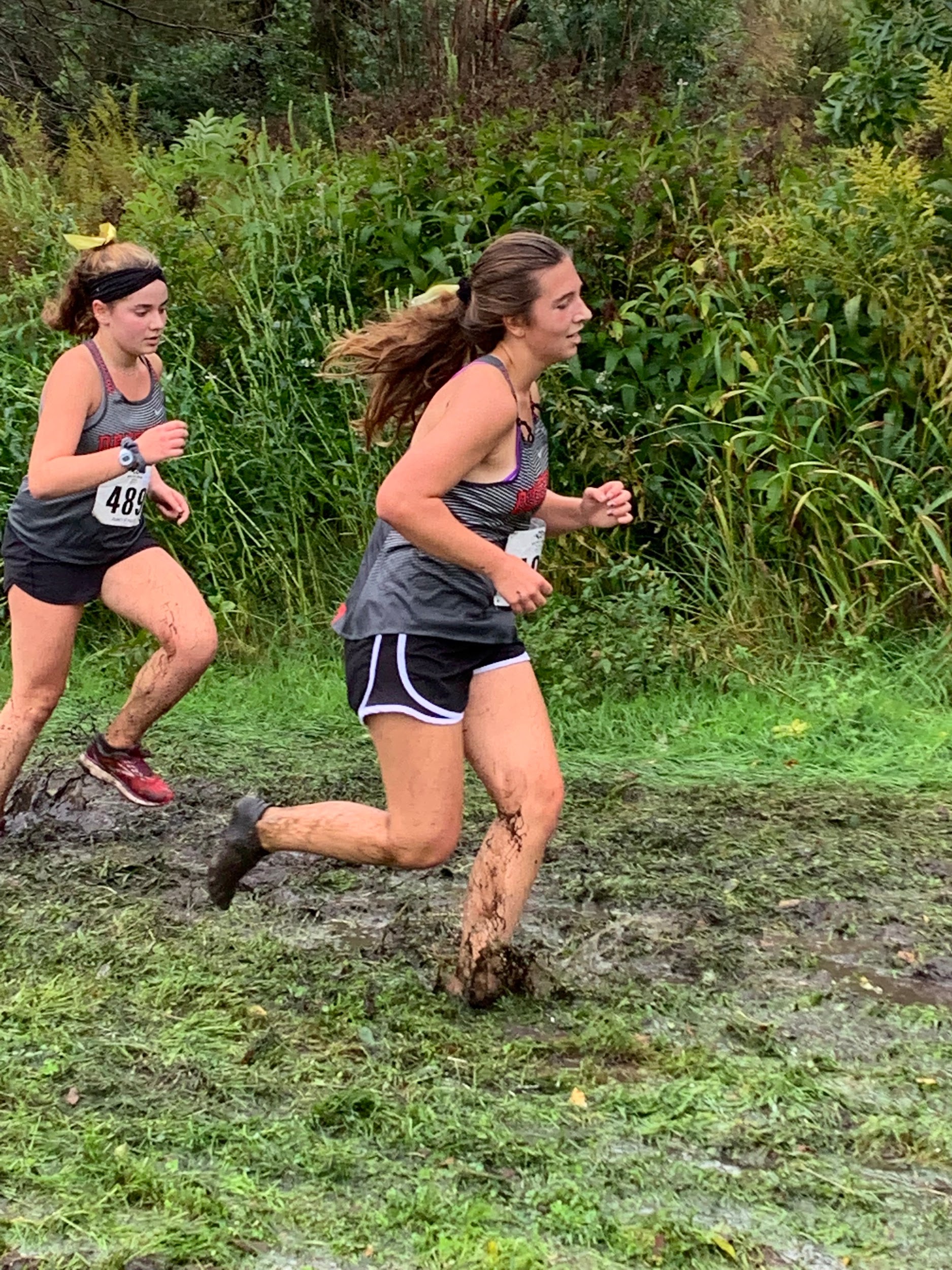 Nicole Dobrin
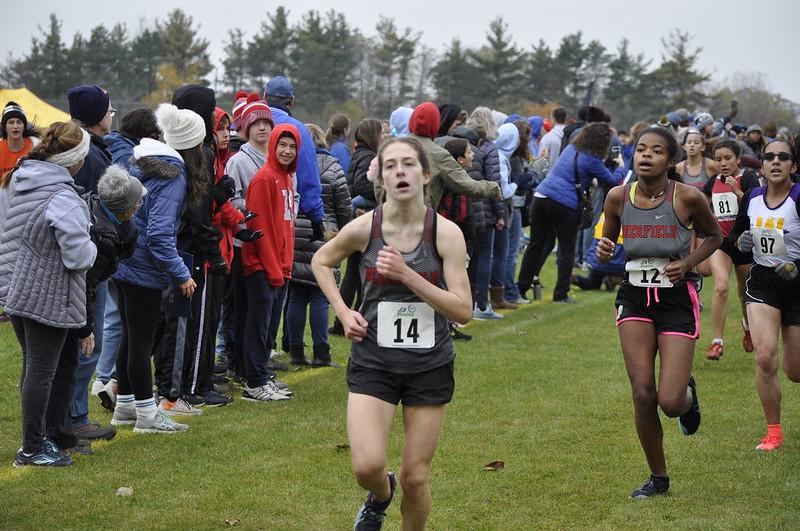 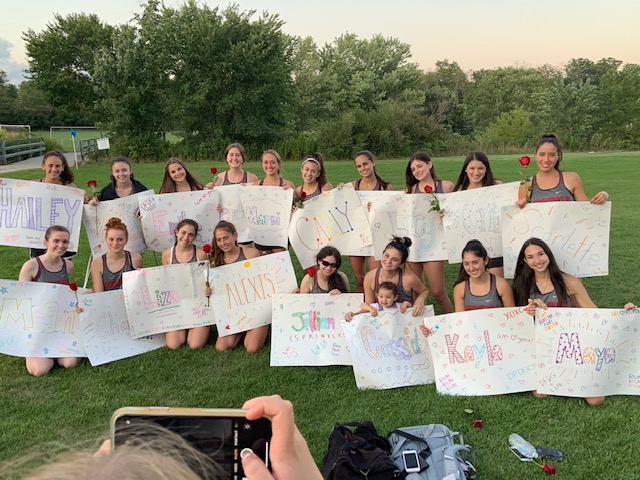 SENIORS
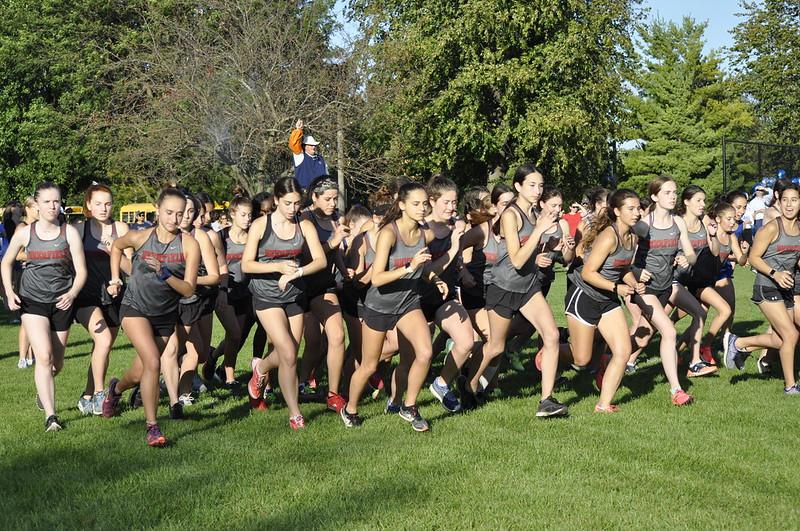 Jackie Trachtenberg
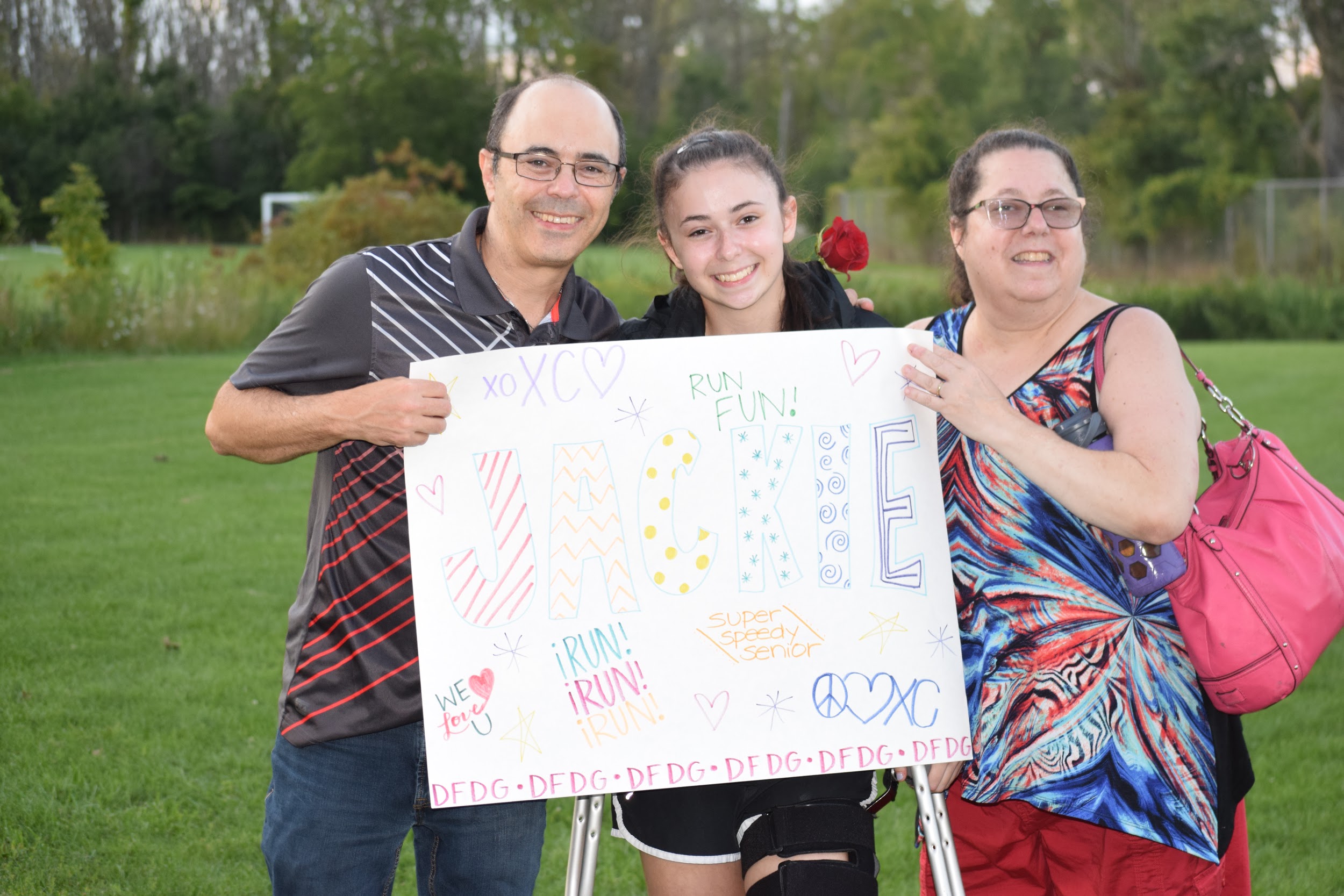 Iza Guzek
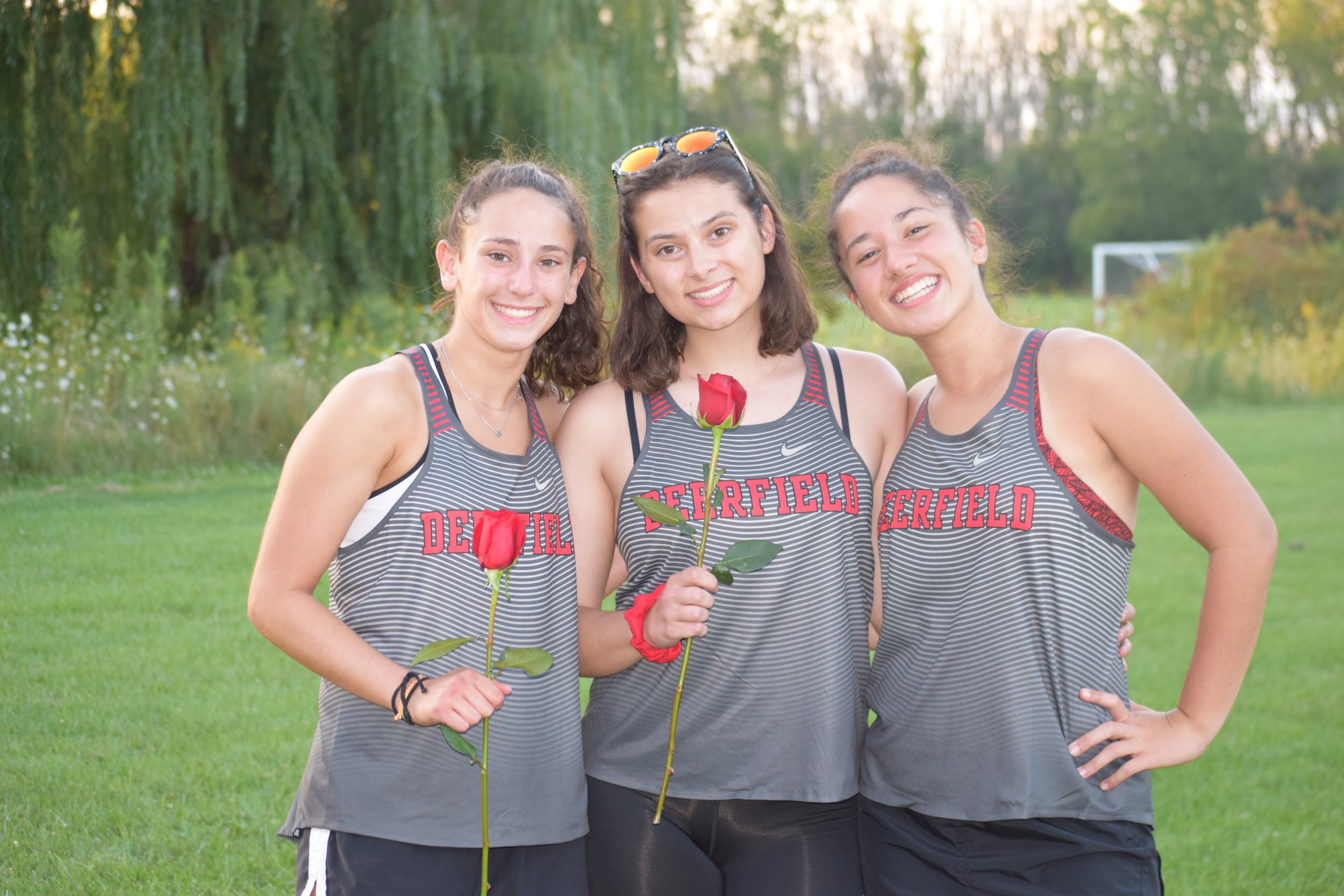 Orli Sheffey
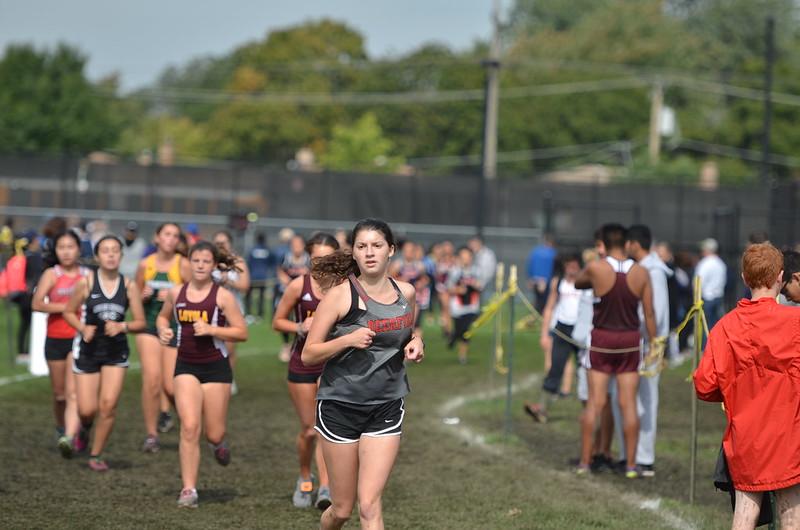 Hailey Abramovitch
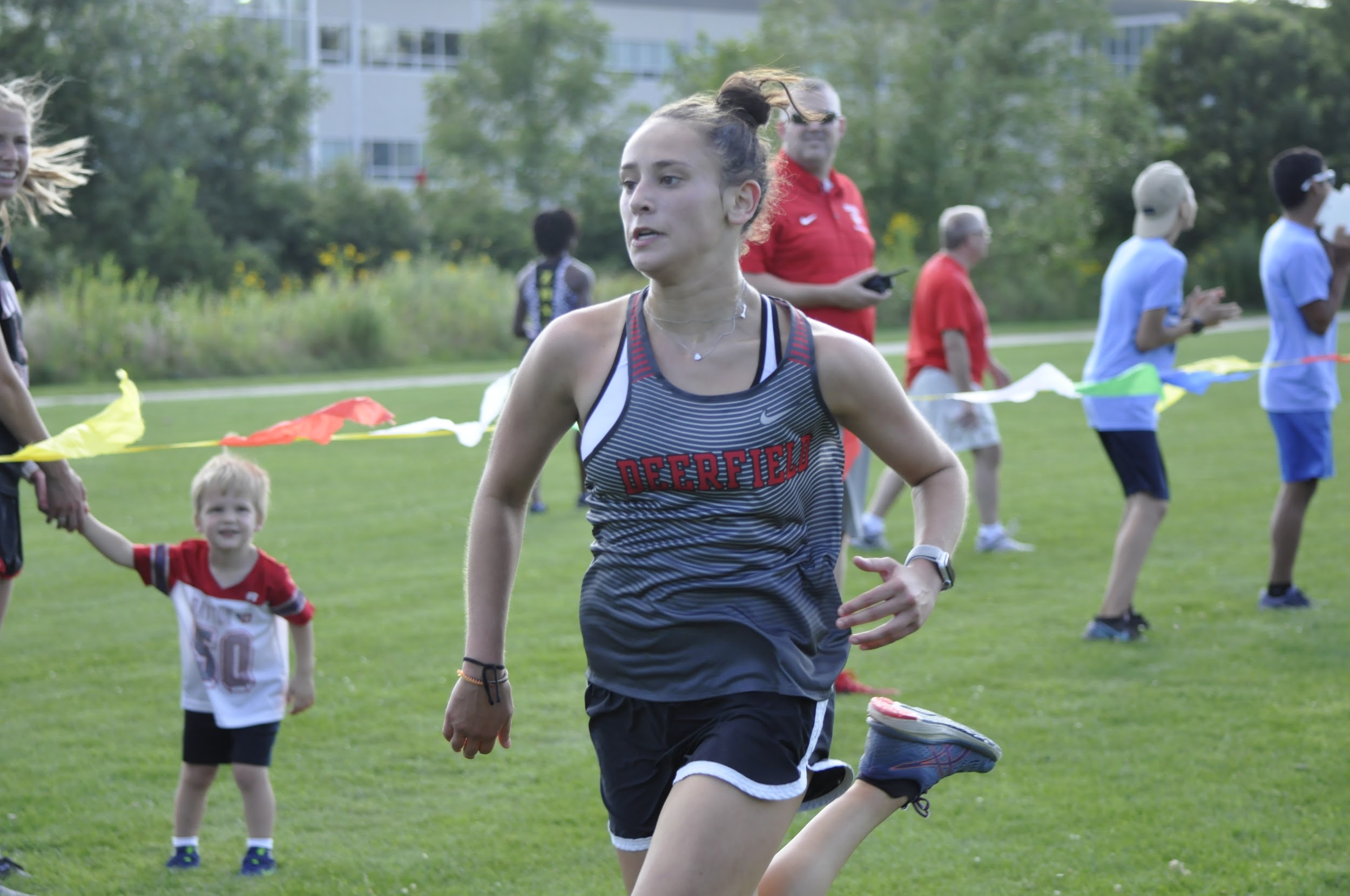 Maya Geren
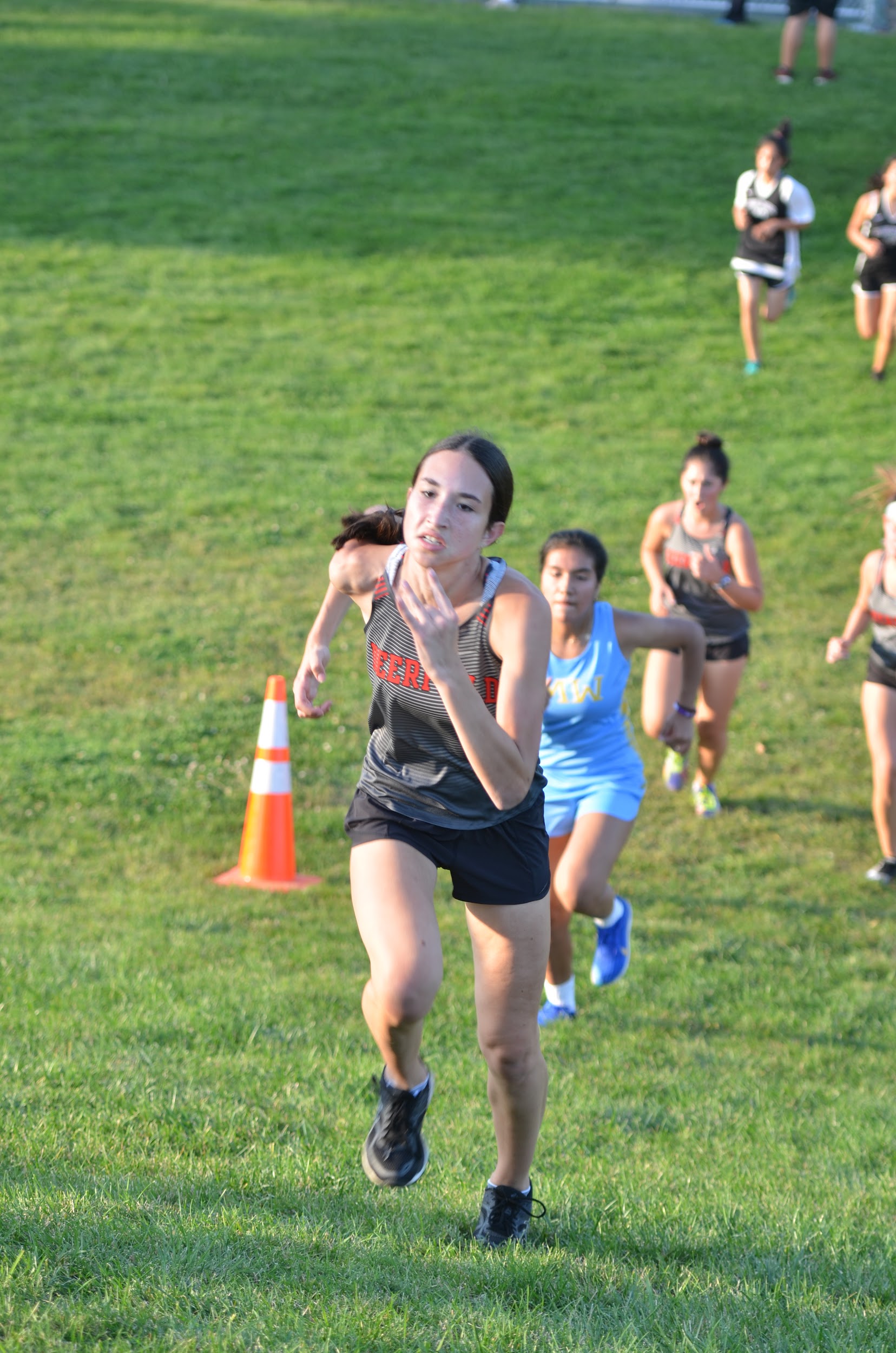 Alex Tiatia
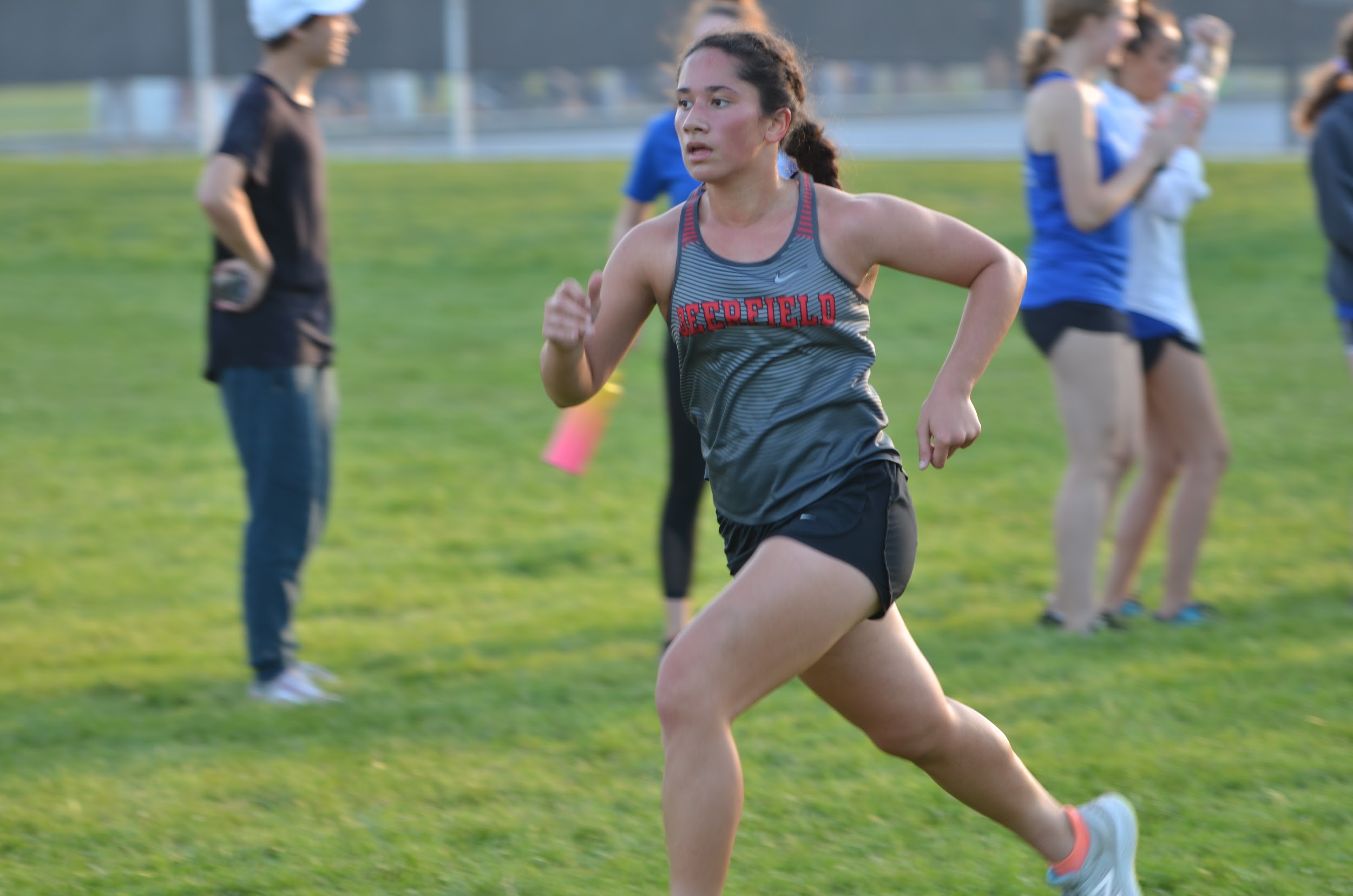 Alexis Lirtzman
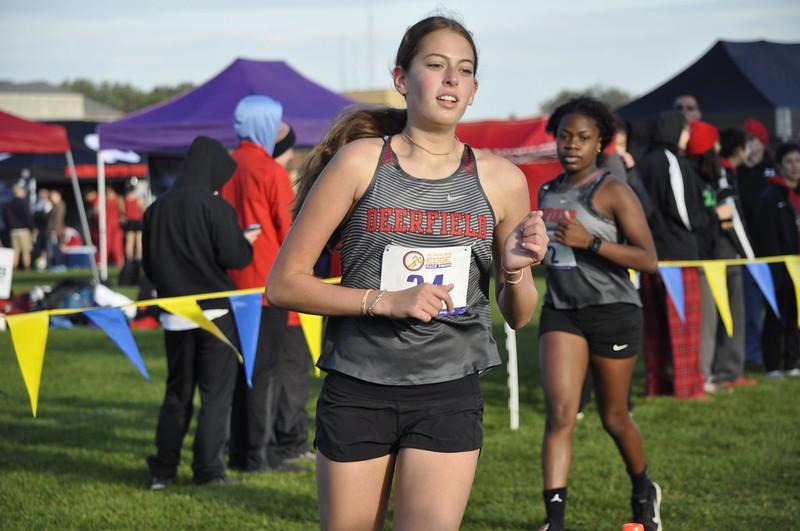 Carly Fisher
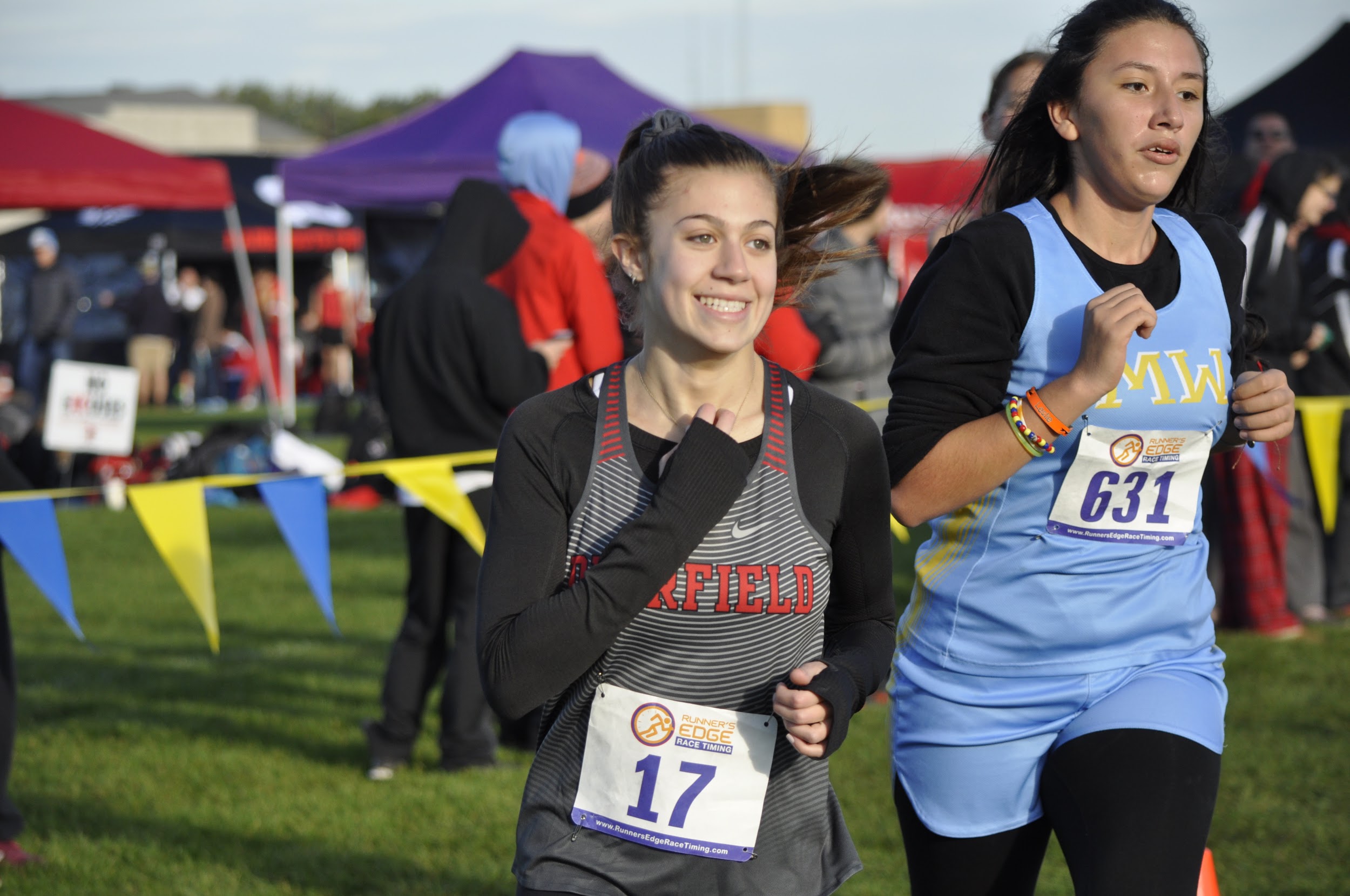 Brooke DeMaio
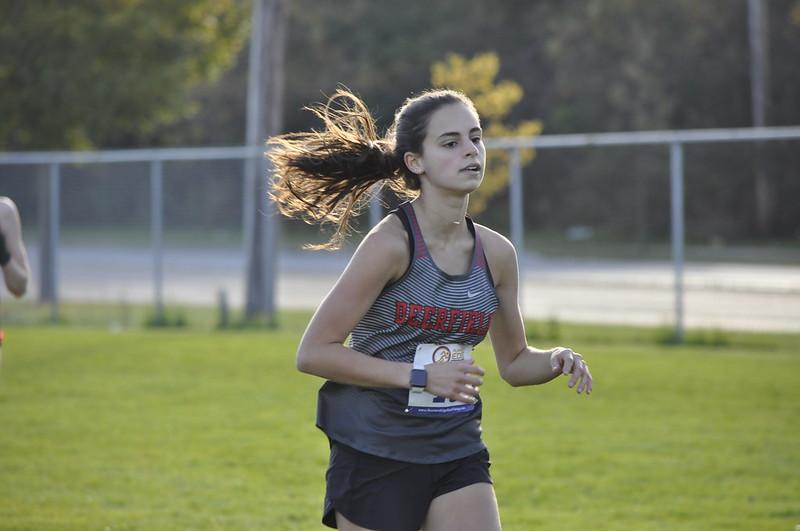 Shaylee Roth
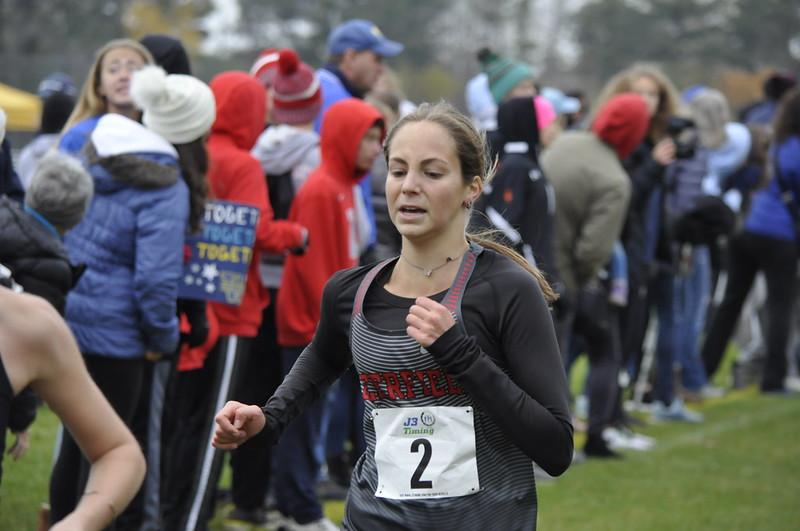 Deirdre Shore
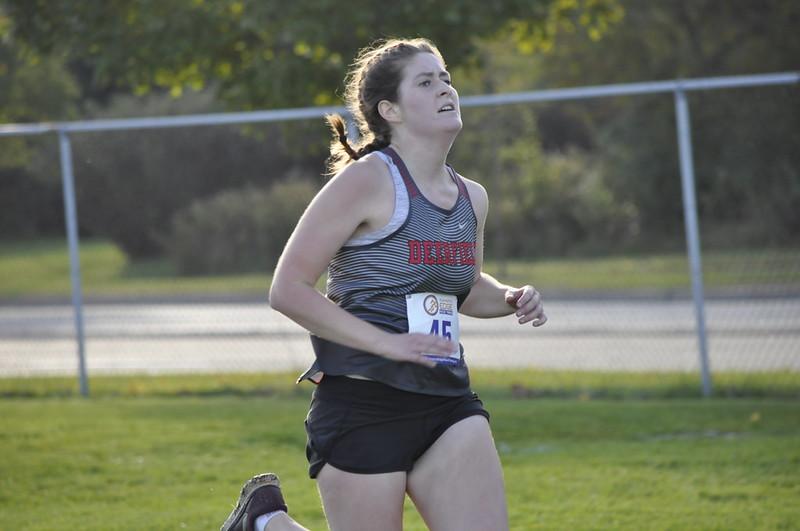 Jillian Getter
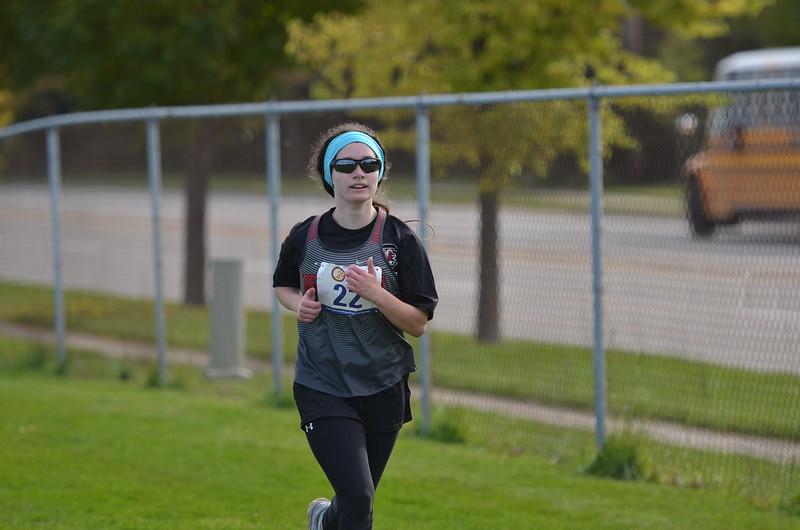 Marni Schneider
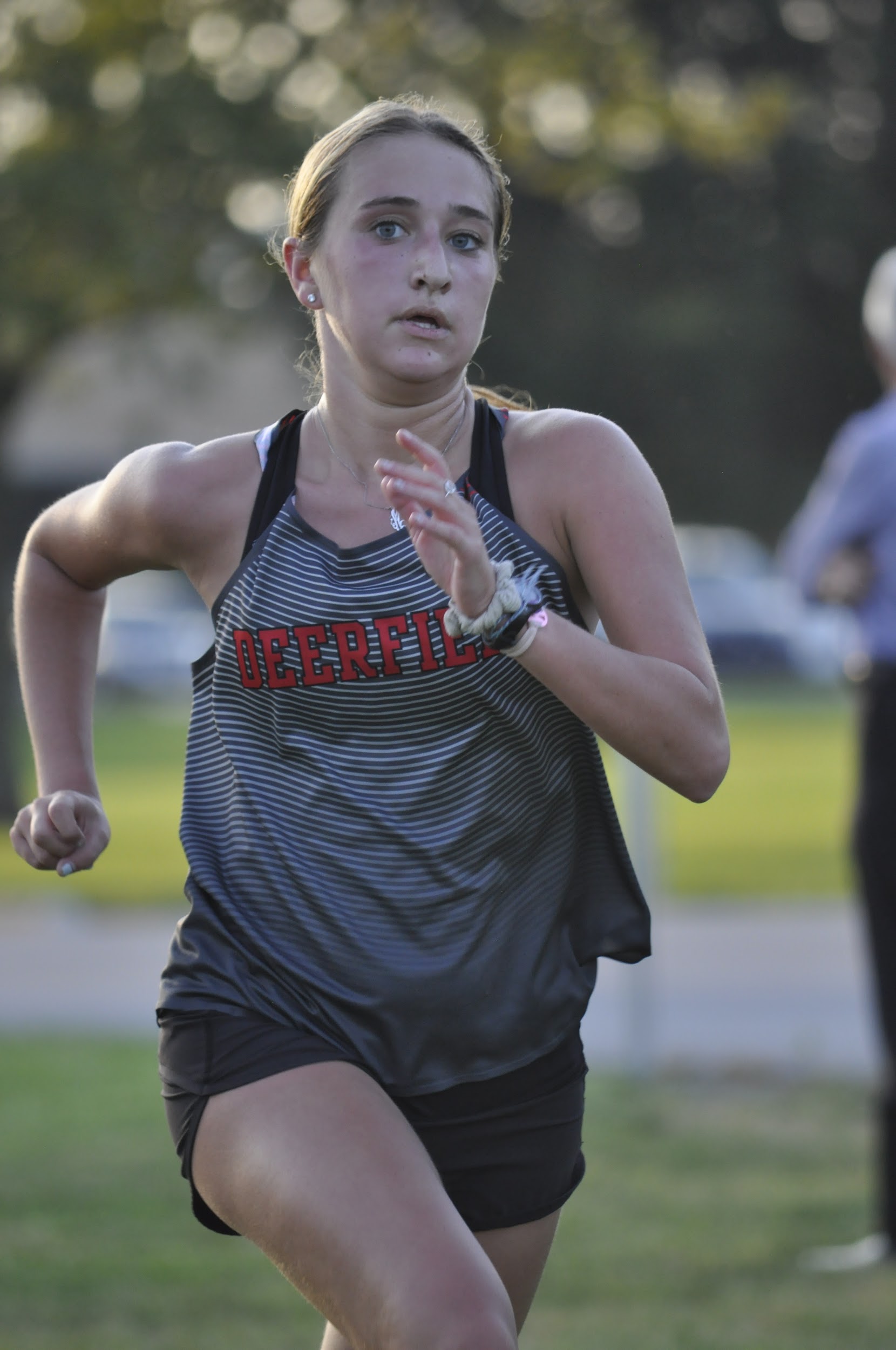 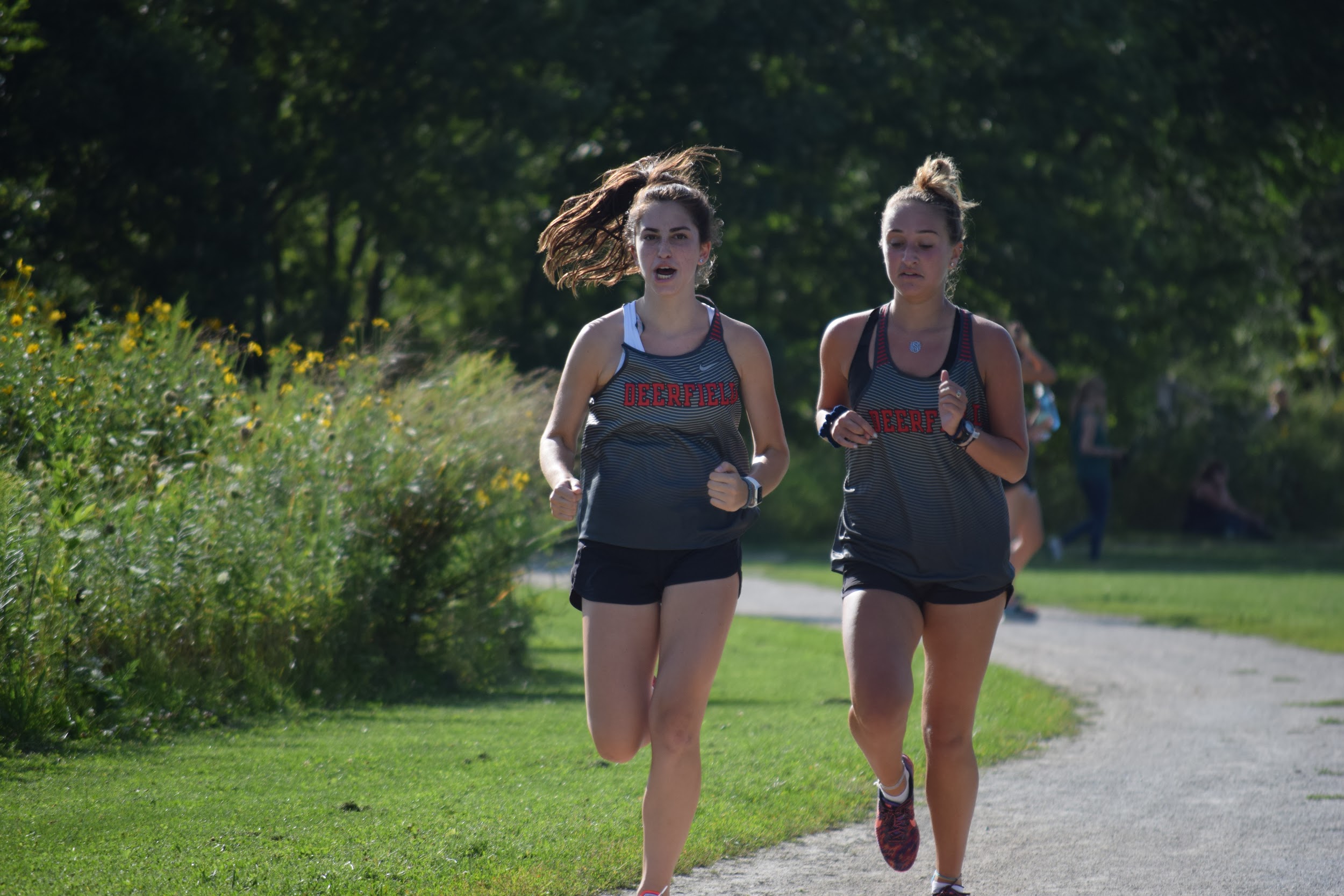 Liza Bluman
Charlotte Larson
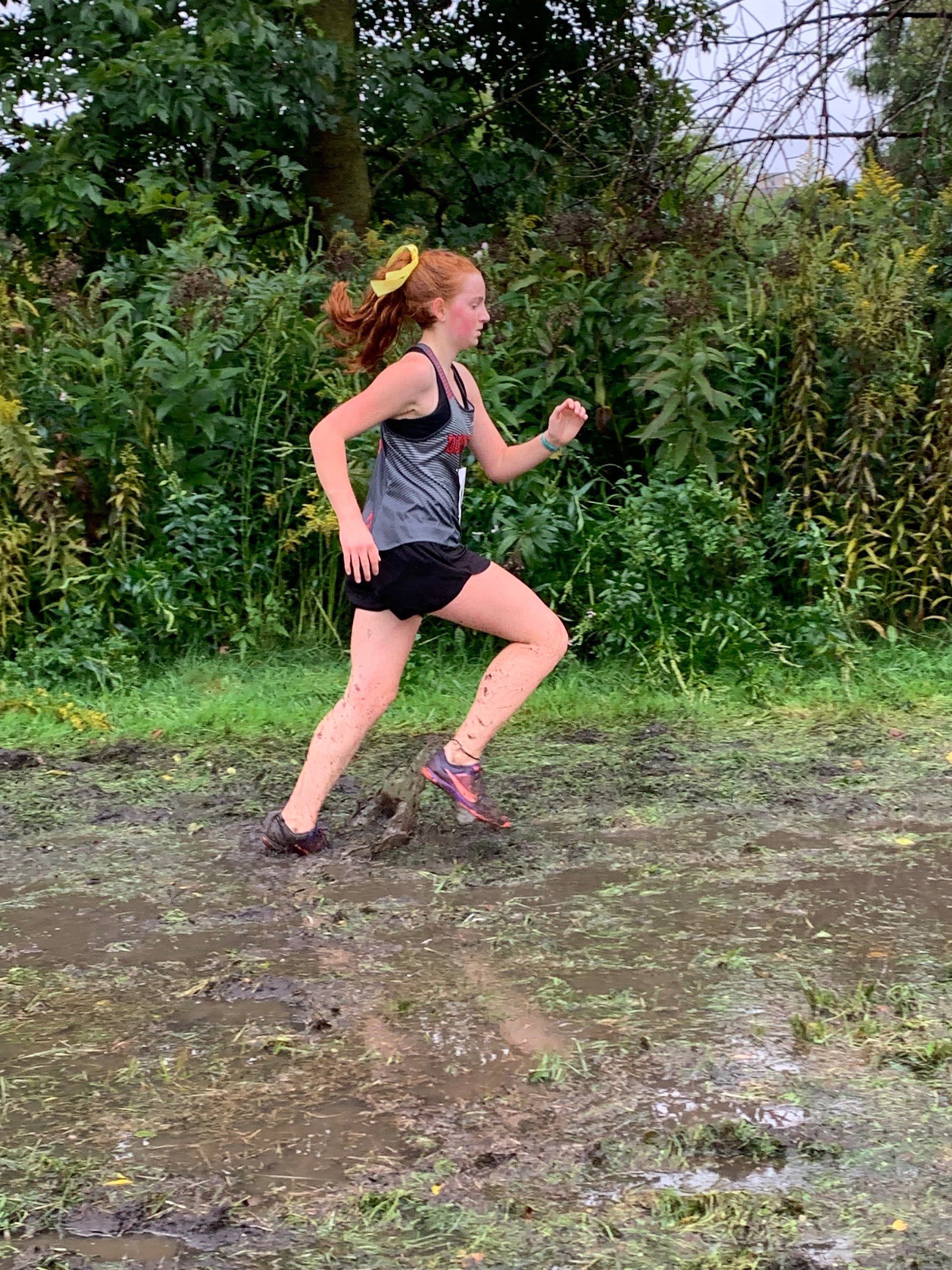 Kayla
Kriegel
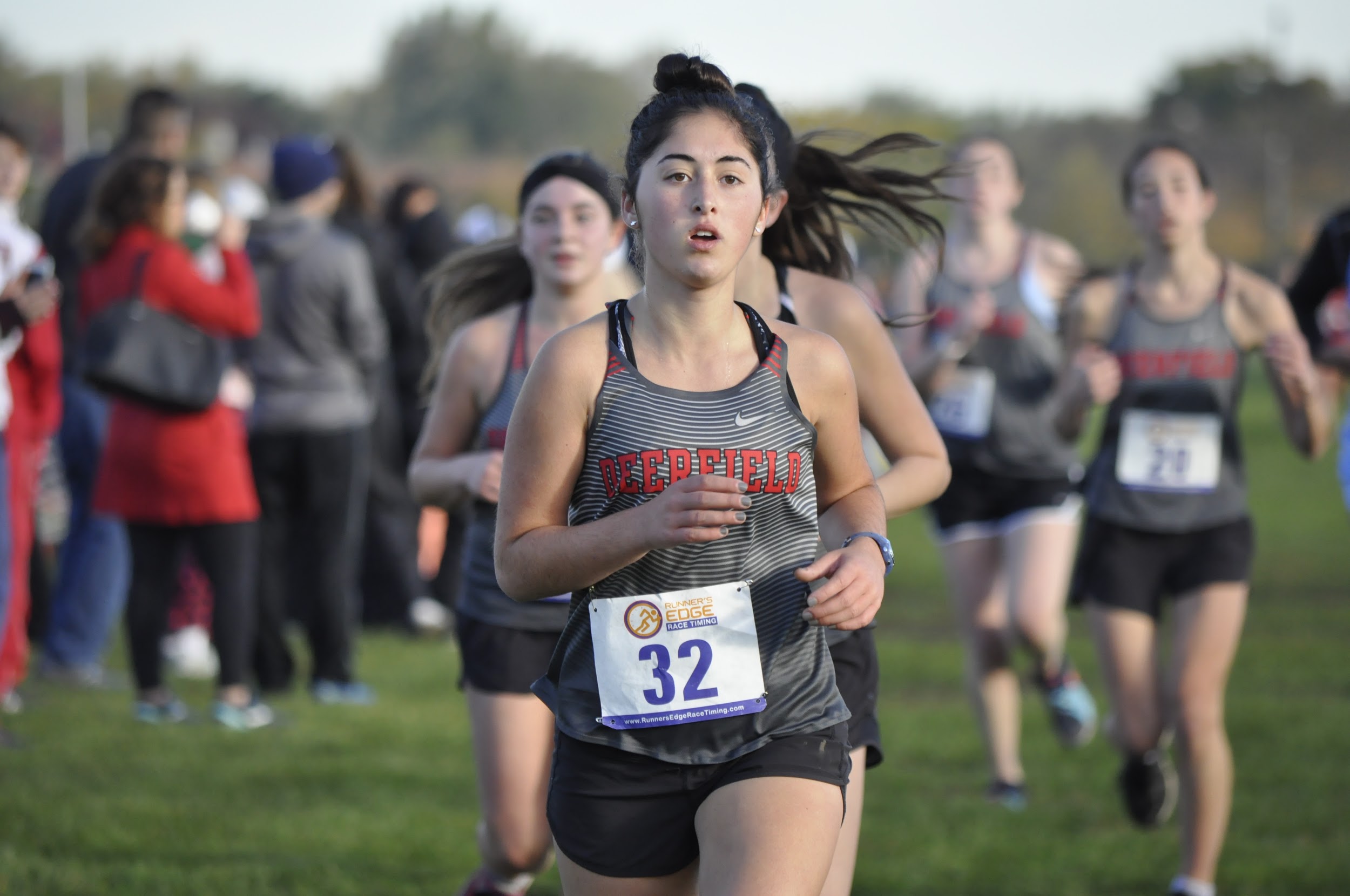 Megan Bergin
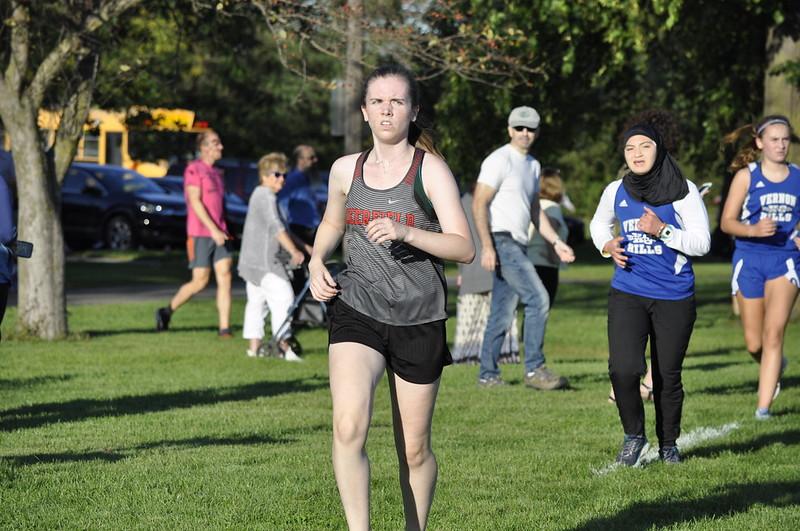 Maeve Butler
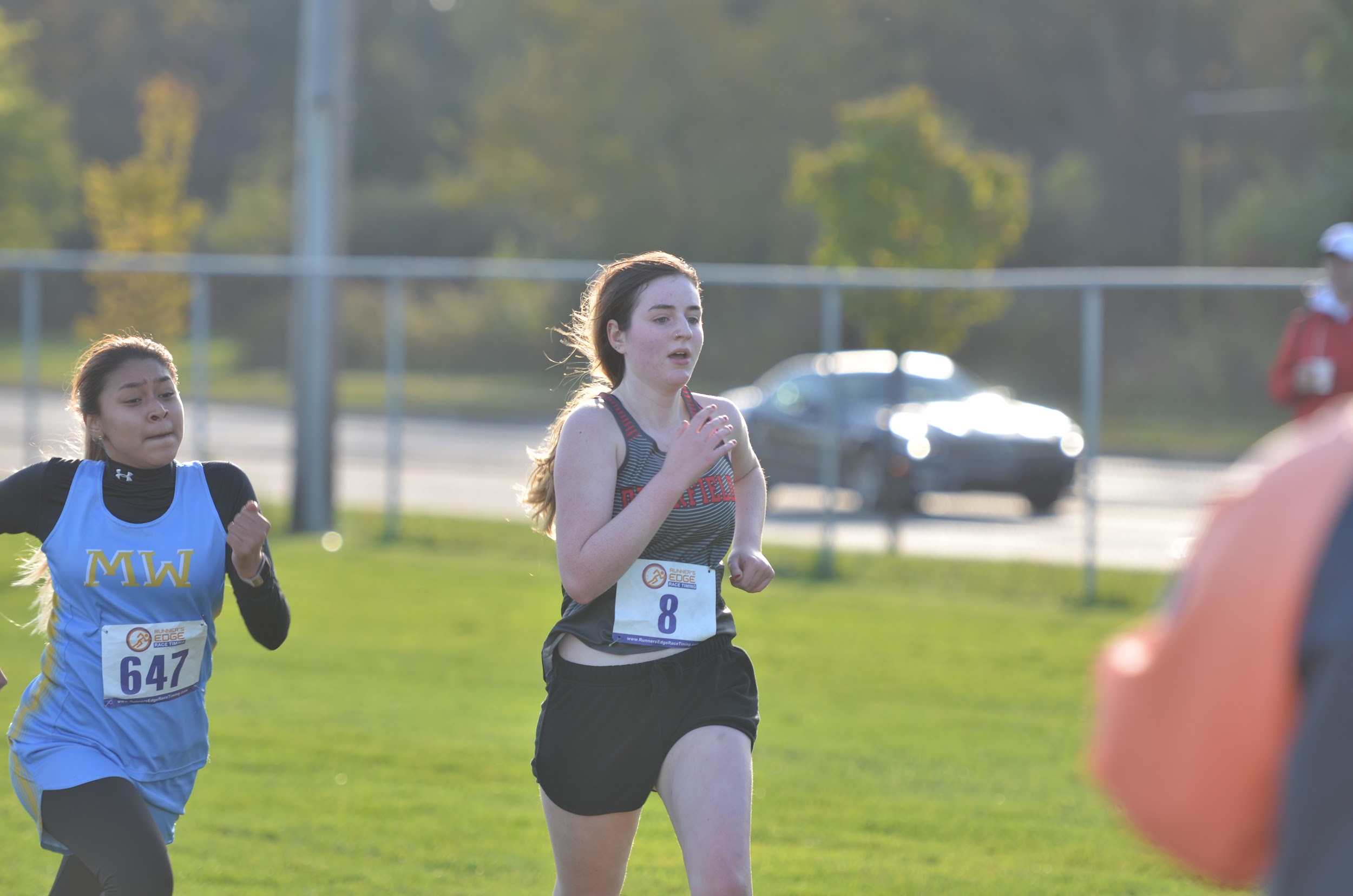 Scarlette Wolk
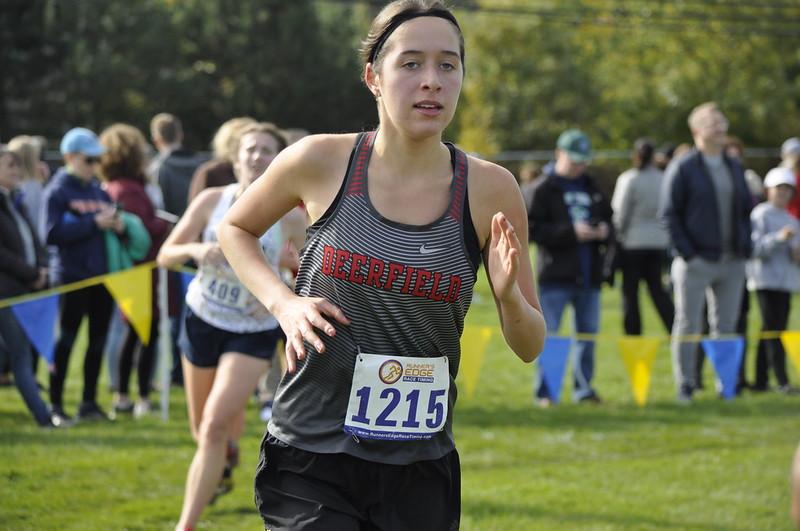 Emily Slutzky
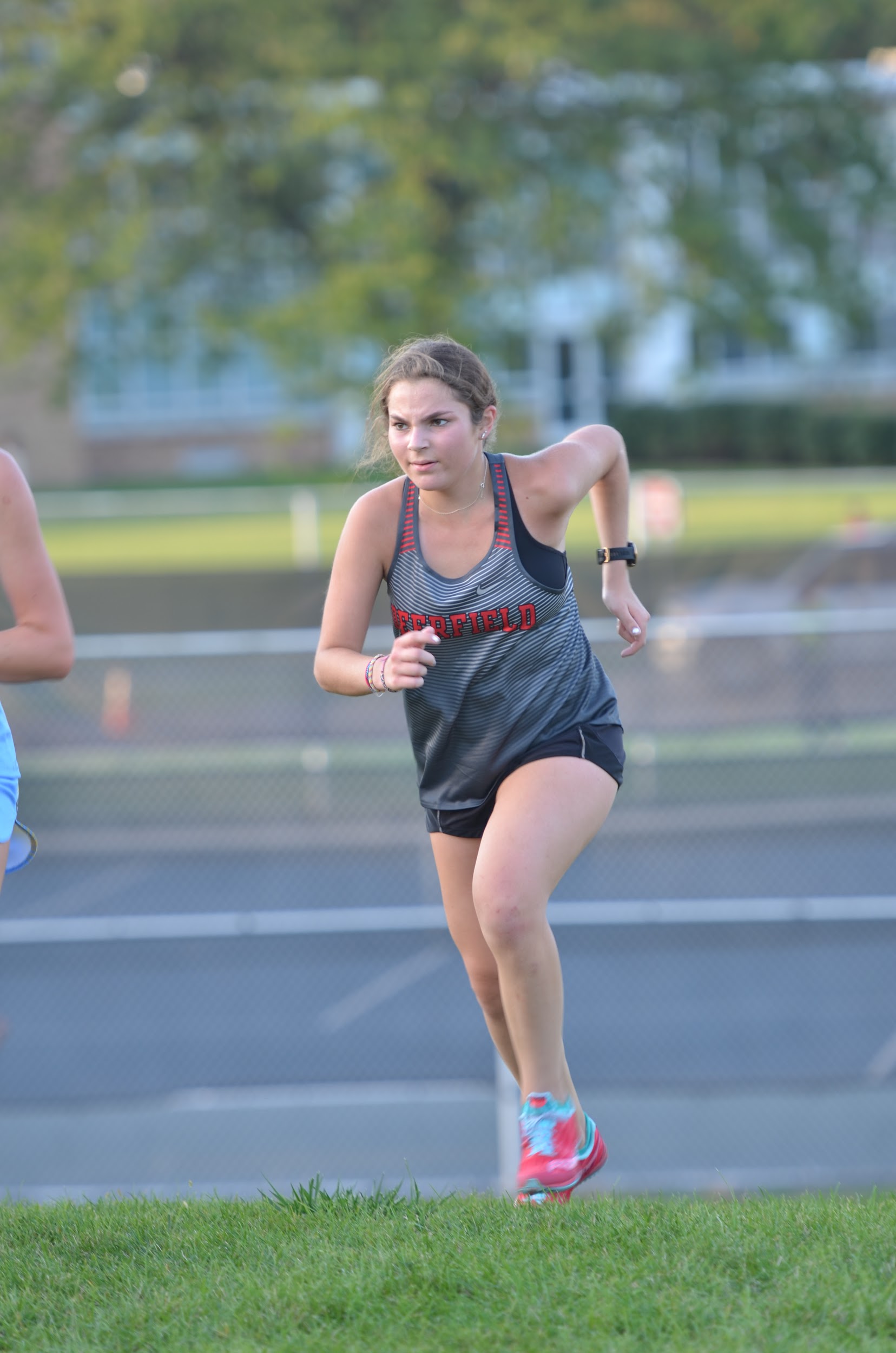 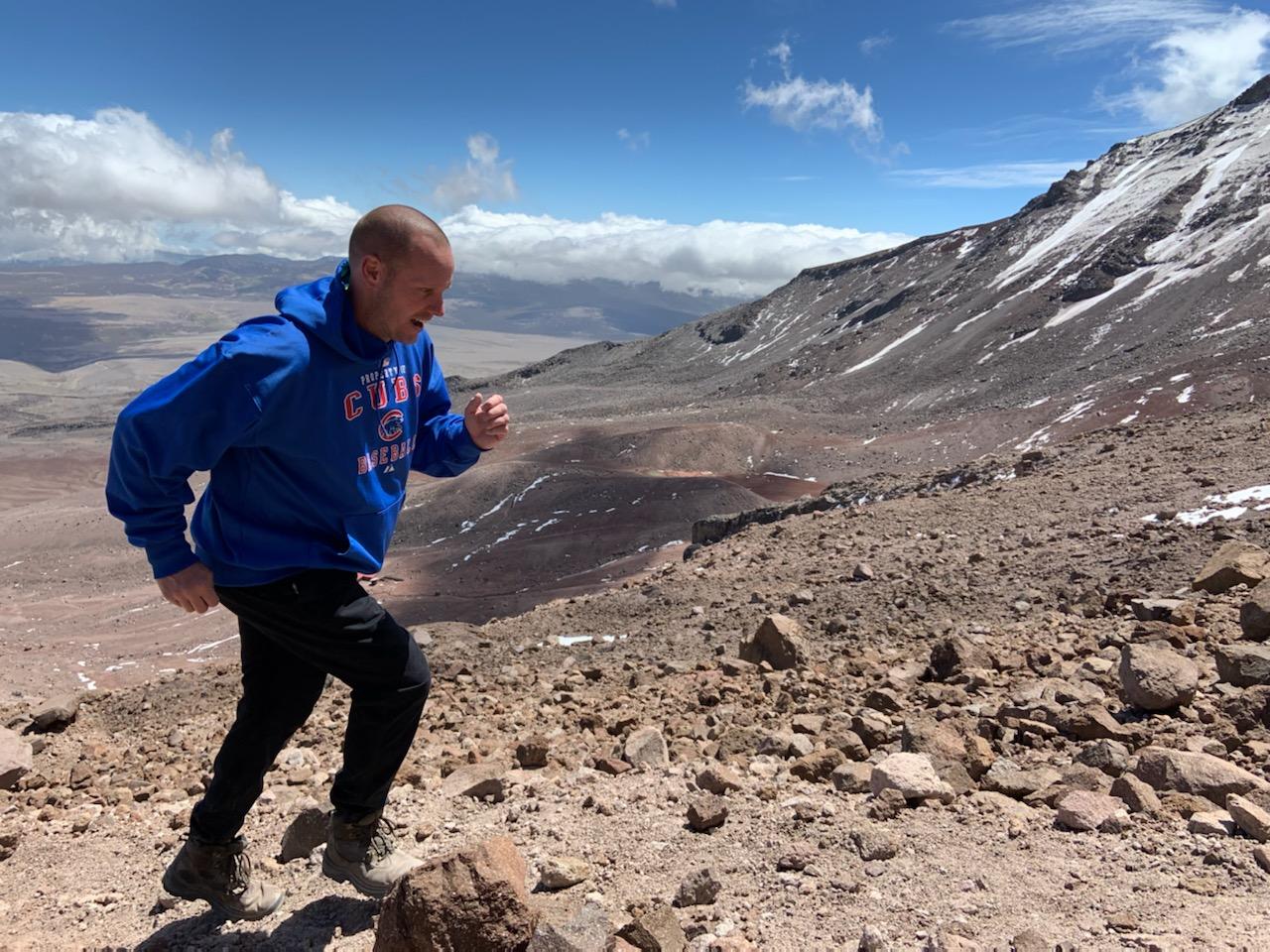 Thanks for a great season!
Coach Beaumont
Thanks for a great season!
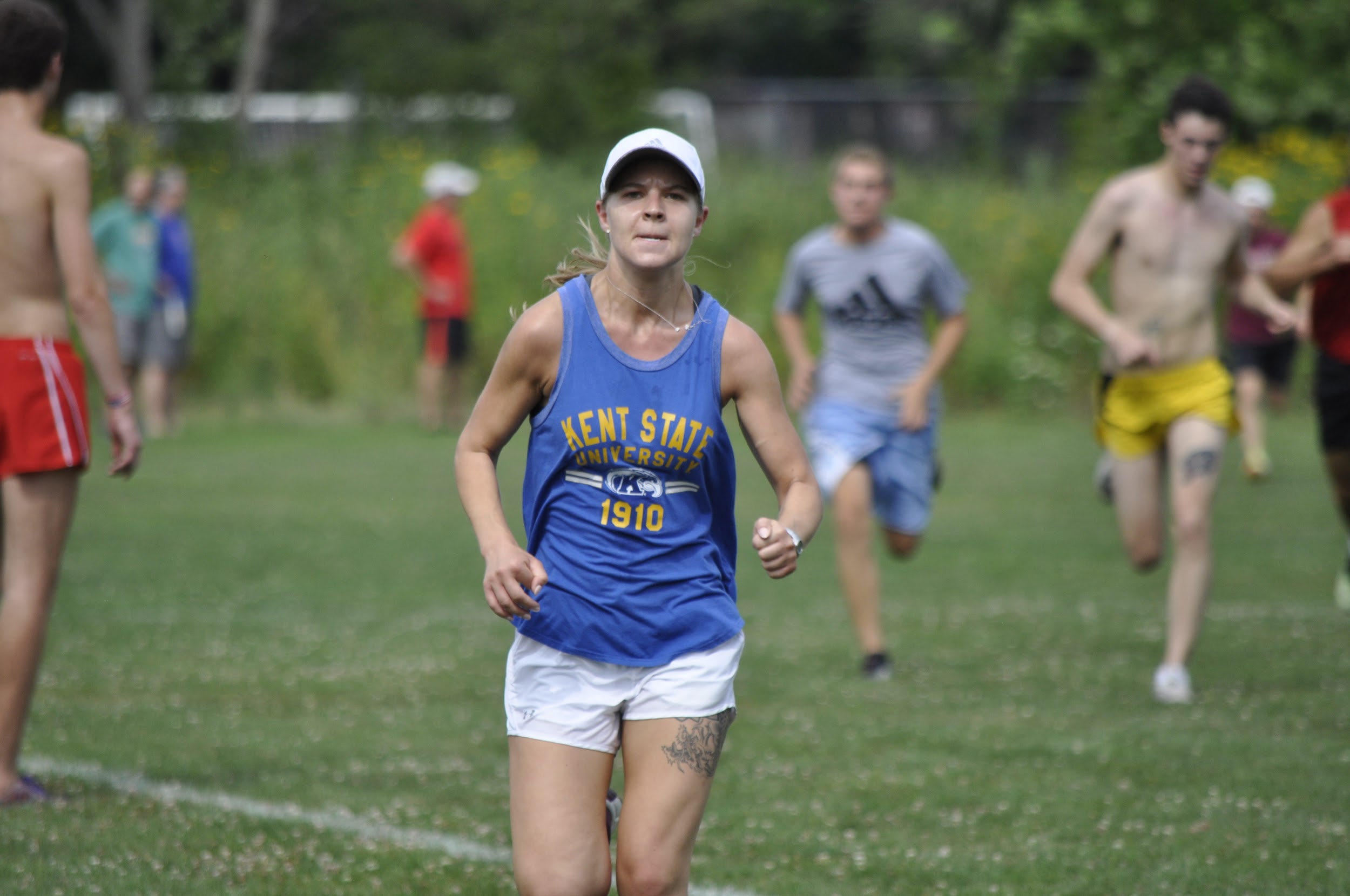 Coach Ellen
Thanks for a great season!
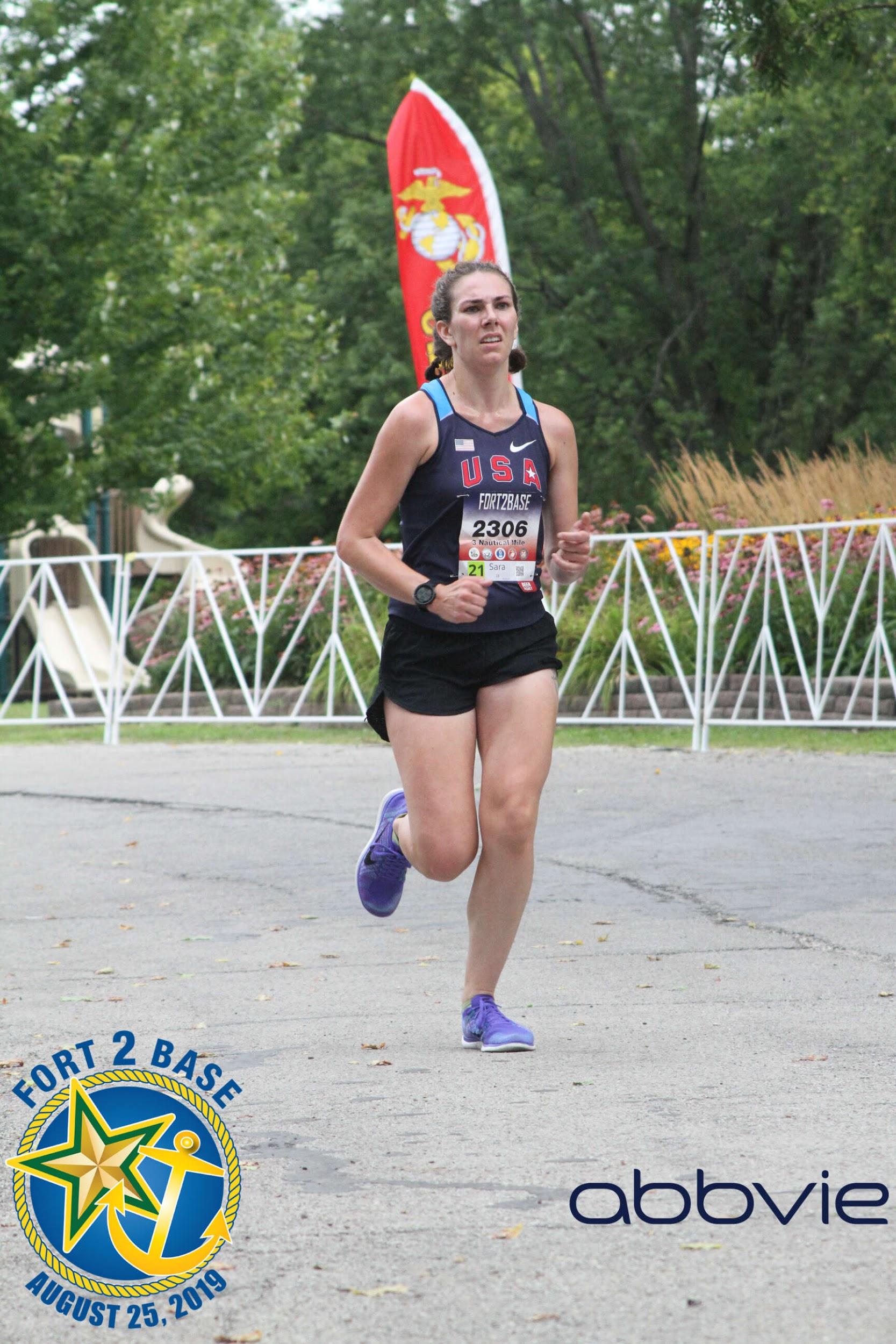 Coach Monica